Direct & Inverse Proportion
Old Spec Q’s
Direct & Inverse Proportion
SAM 
2H Q16
June 2018
2H Q16
Jan 2019
1H Q14
June 2019
2H Q17
SAM 2H Q16
Direct & Inverse Proportion
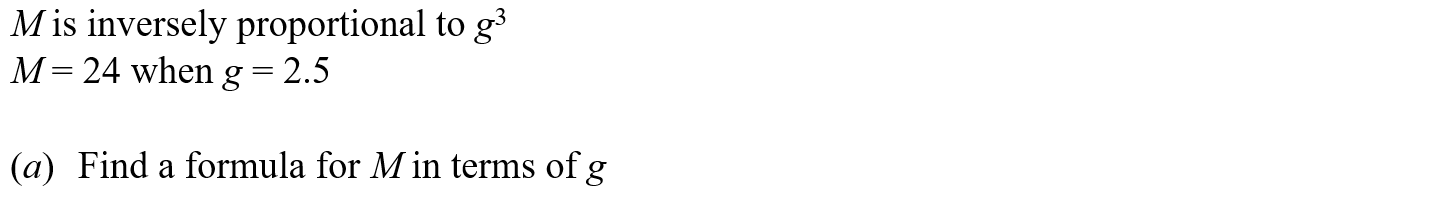 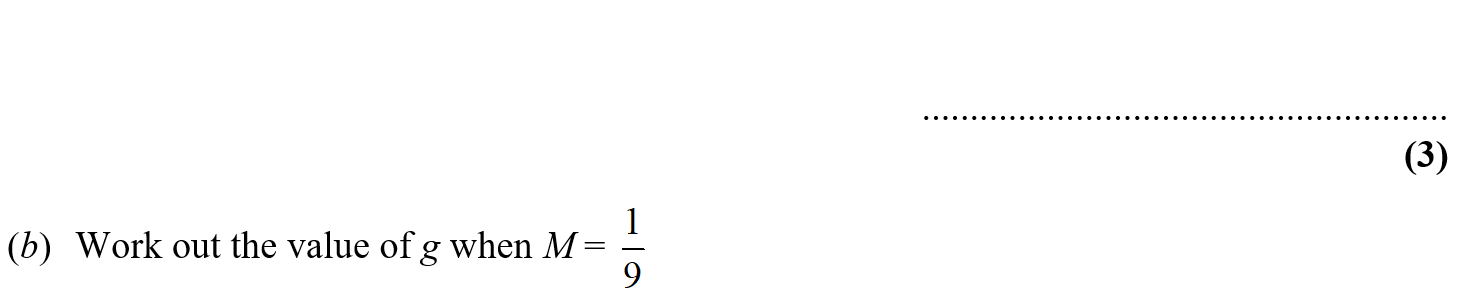 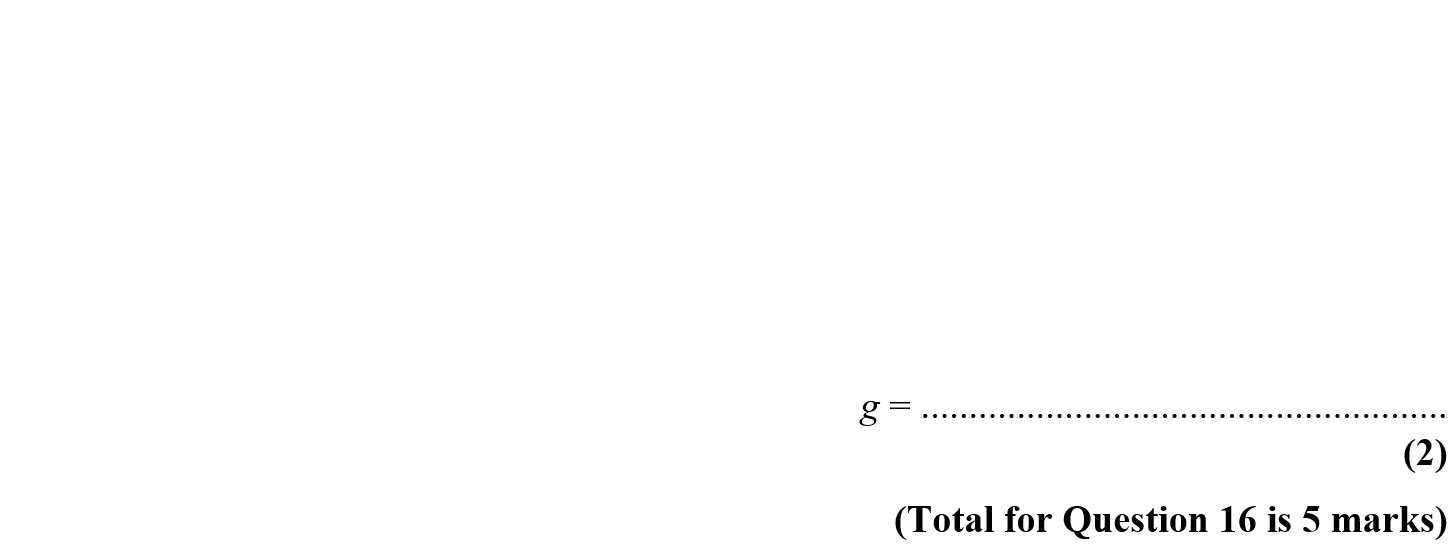 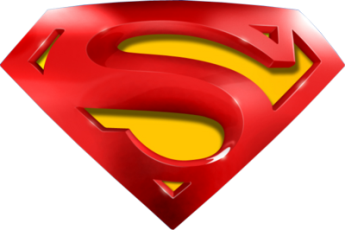 SAM 2H Q16
Direct & Inverse Proportion
A
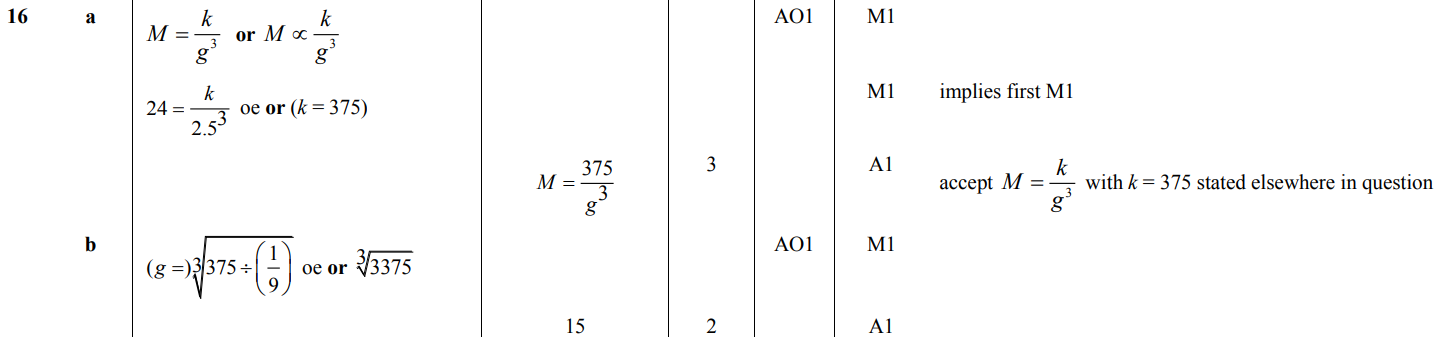 B
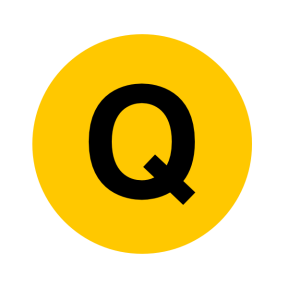 June 2018 2H Q16
Direct & Inverse Proportion
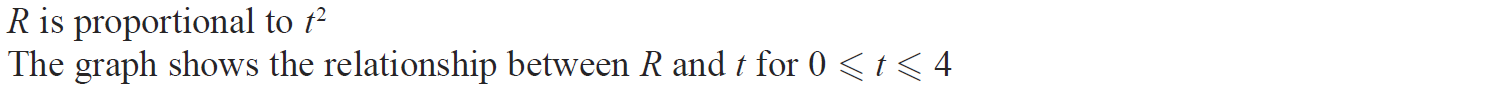 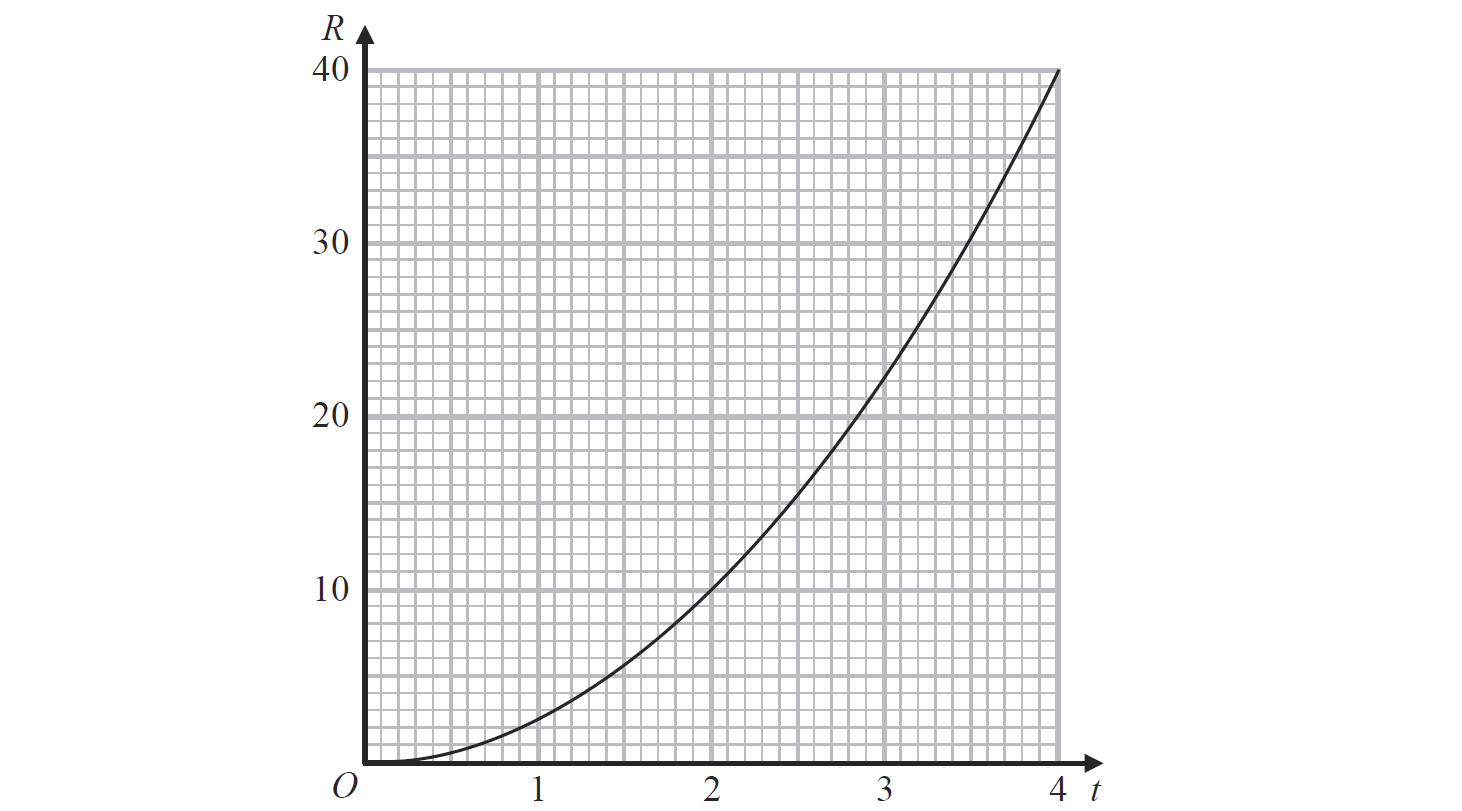 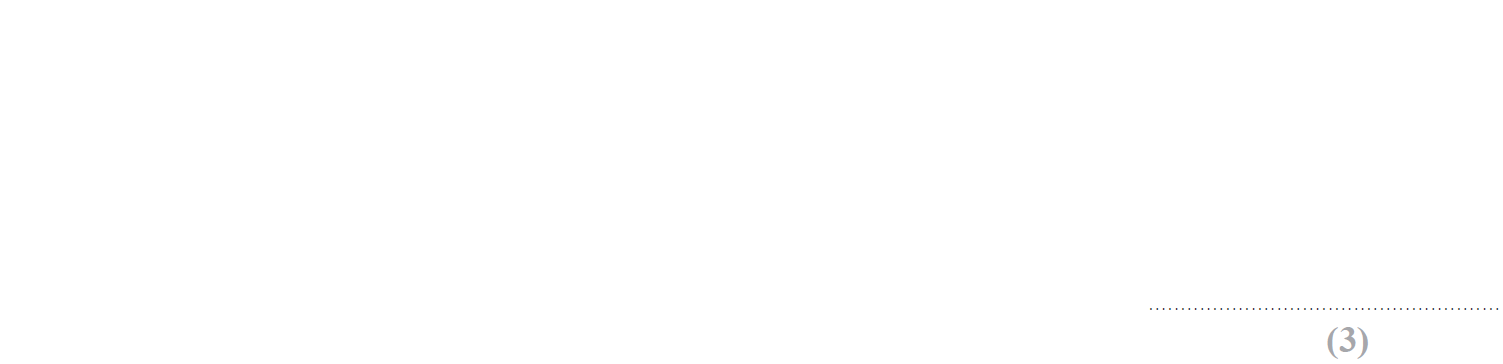 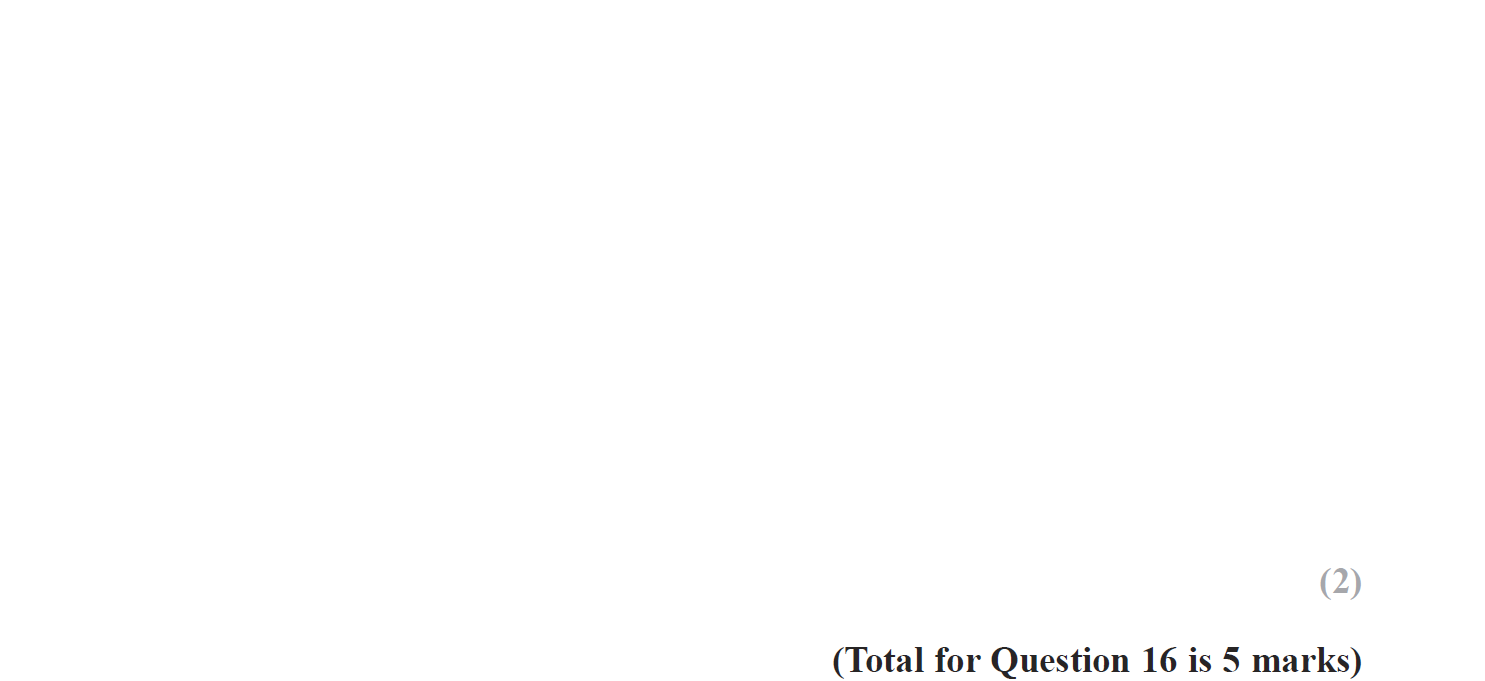 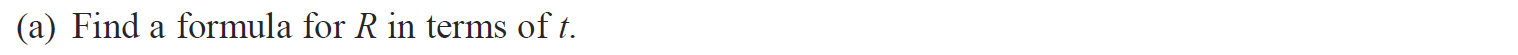 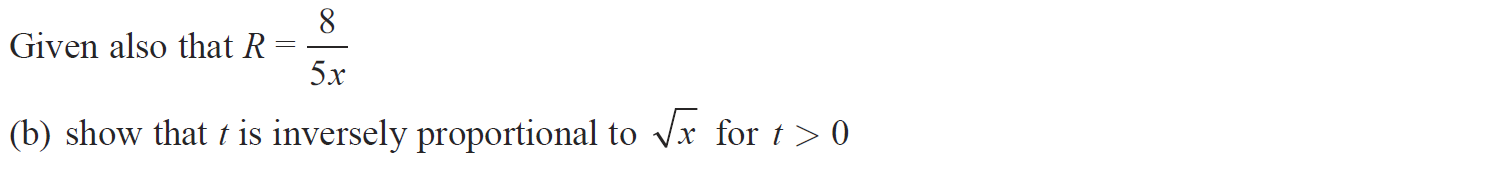 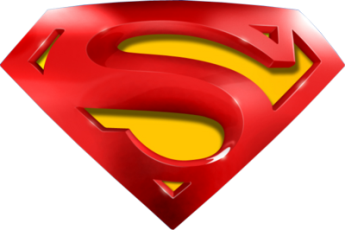 June 2018 2H Q16
Direct & Inverse Proportion
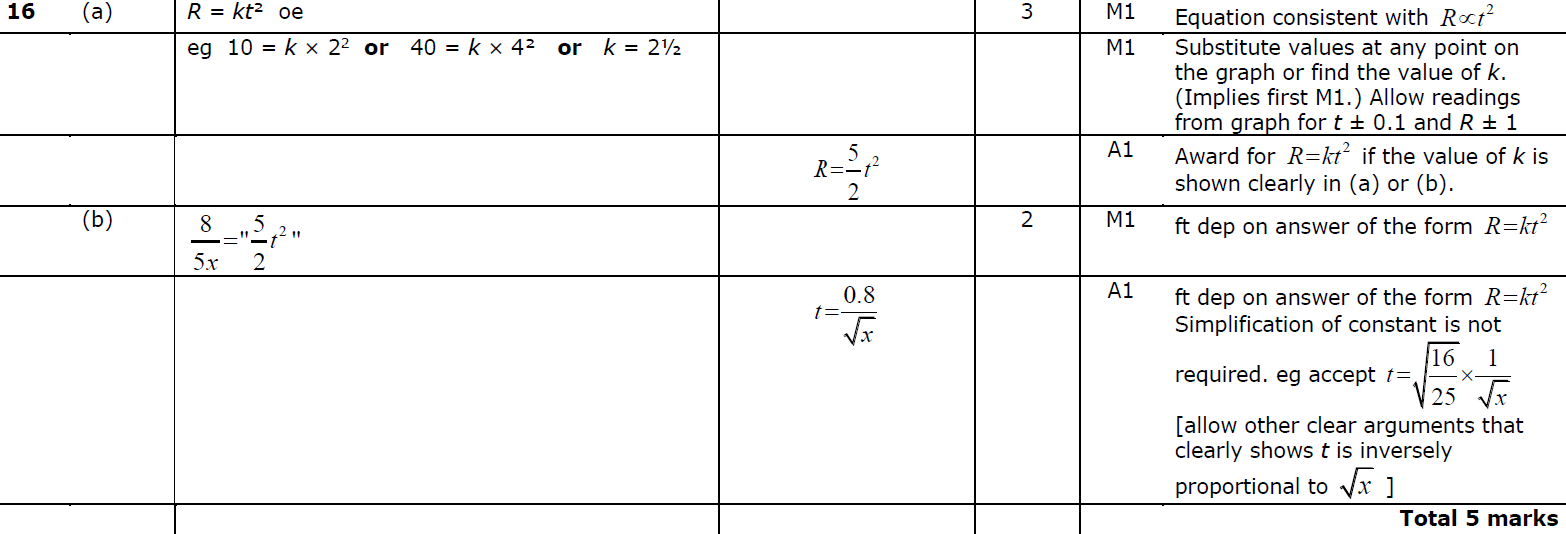 A
B
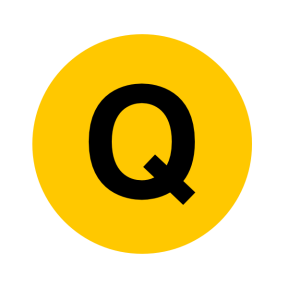 Jan 2019 1H Q14
Direct & Inverse Proportion
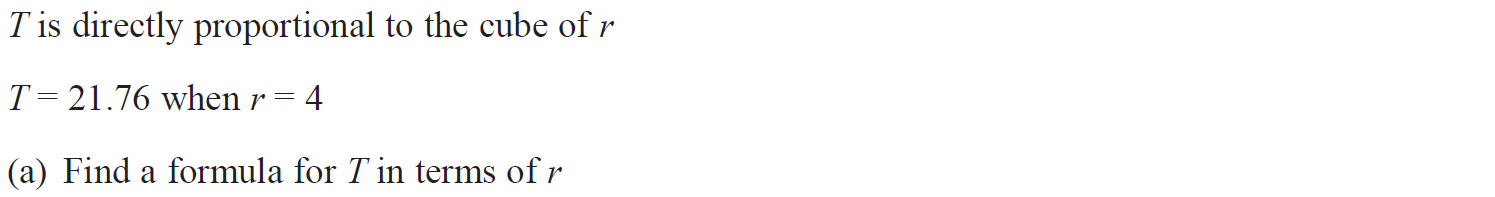 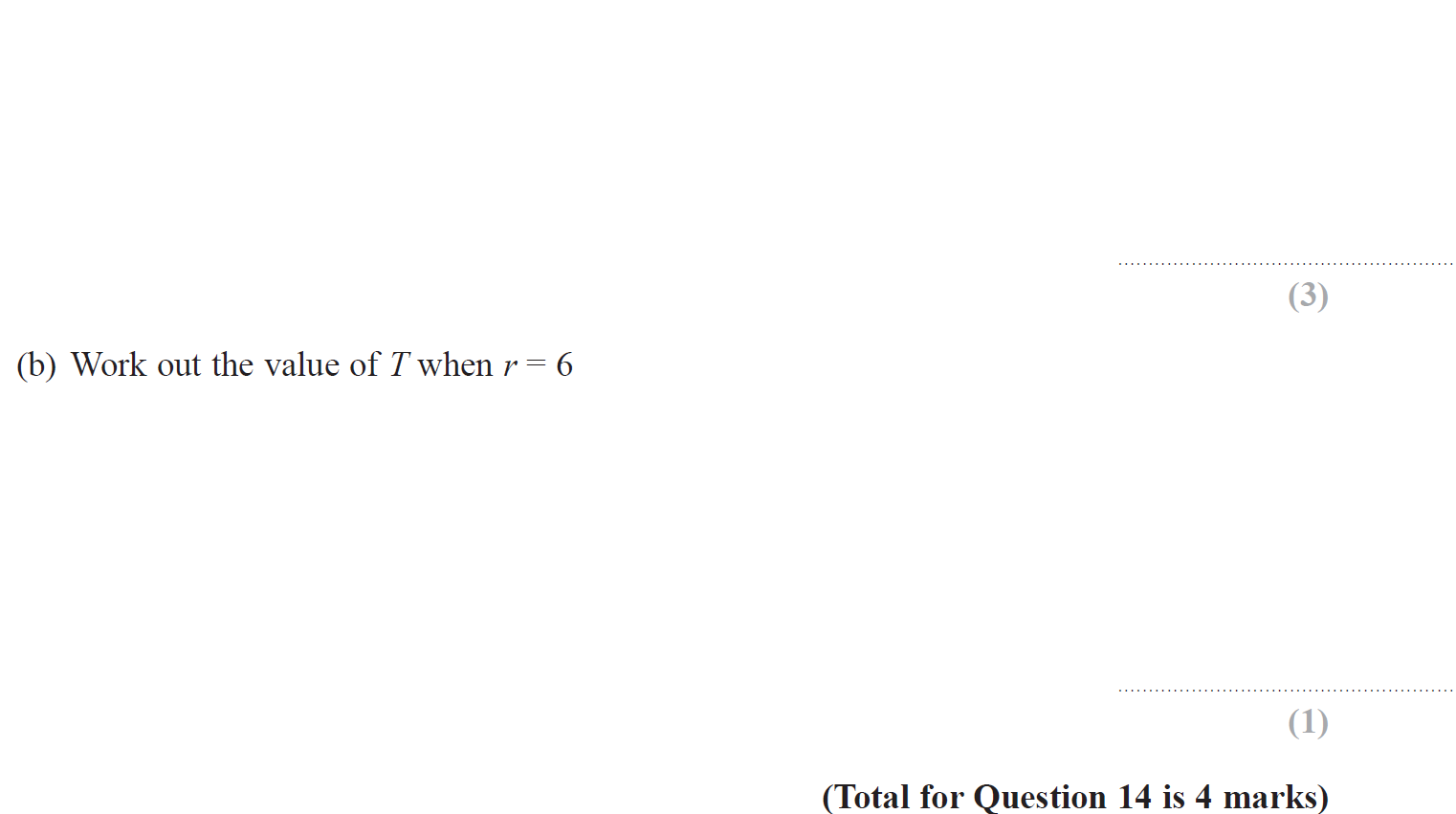 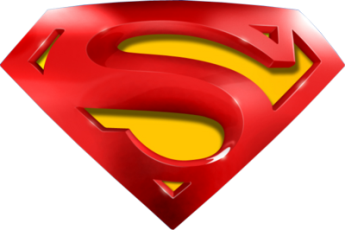 Jan 2019 1H Q14
Direct & Inverse Proportion
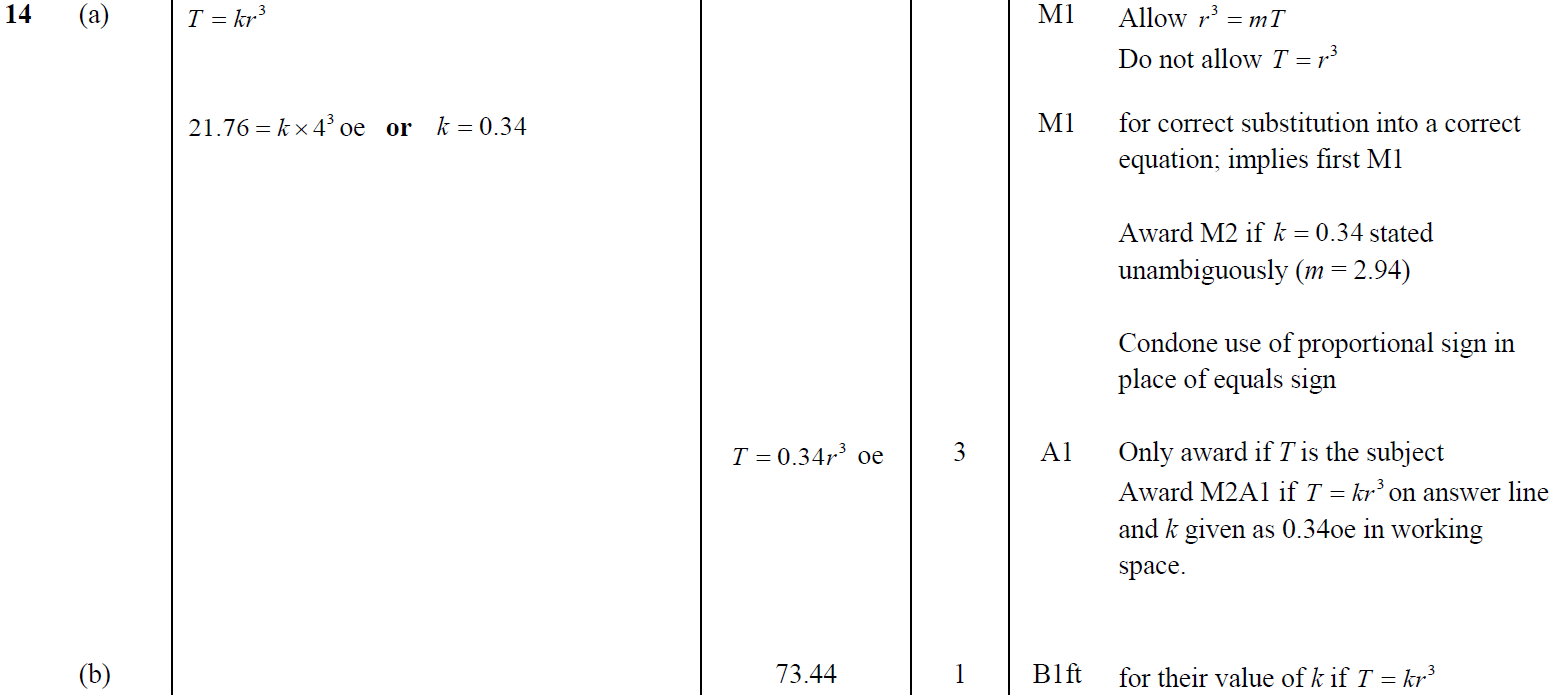 A
B
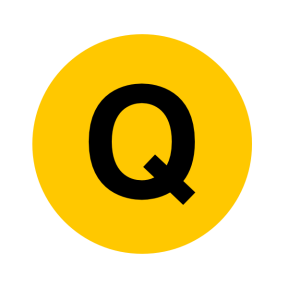 June 2019 2H Q17
Direct & Inverse Proportion
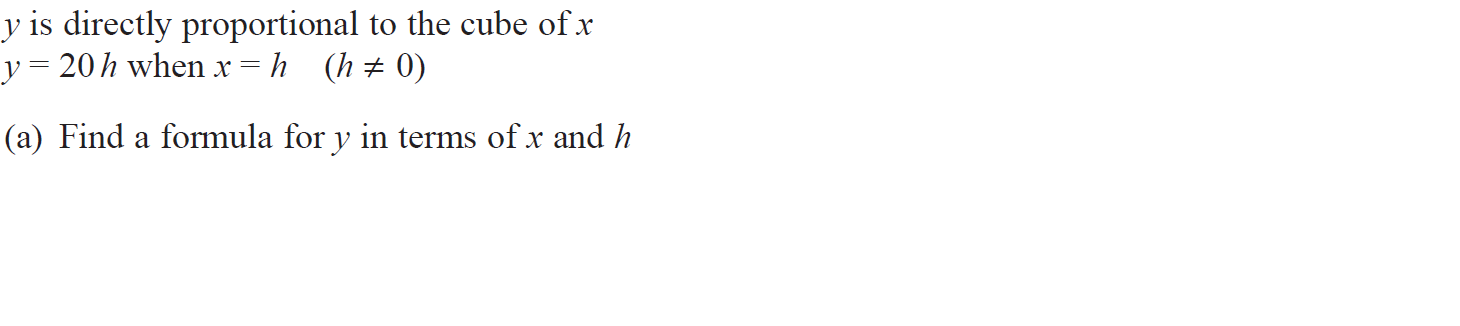 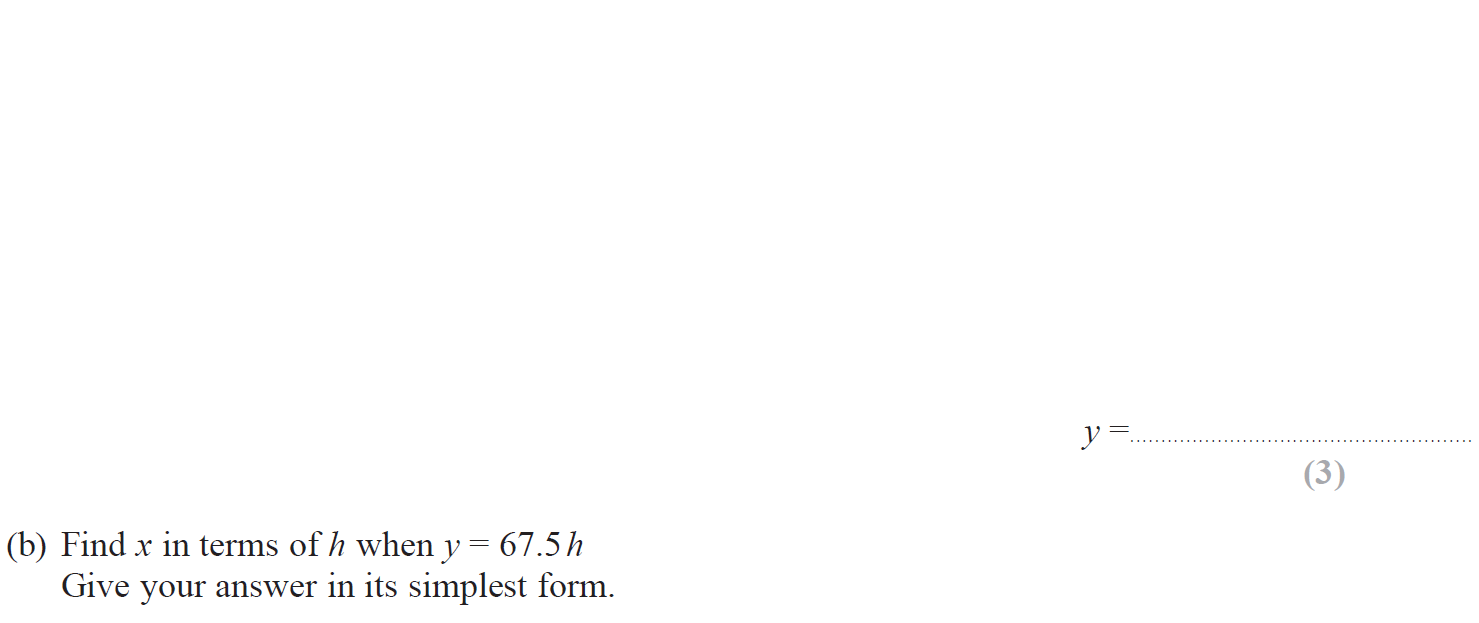 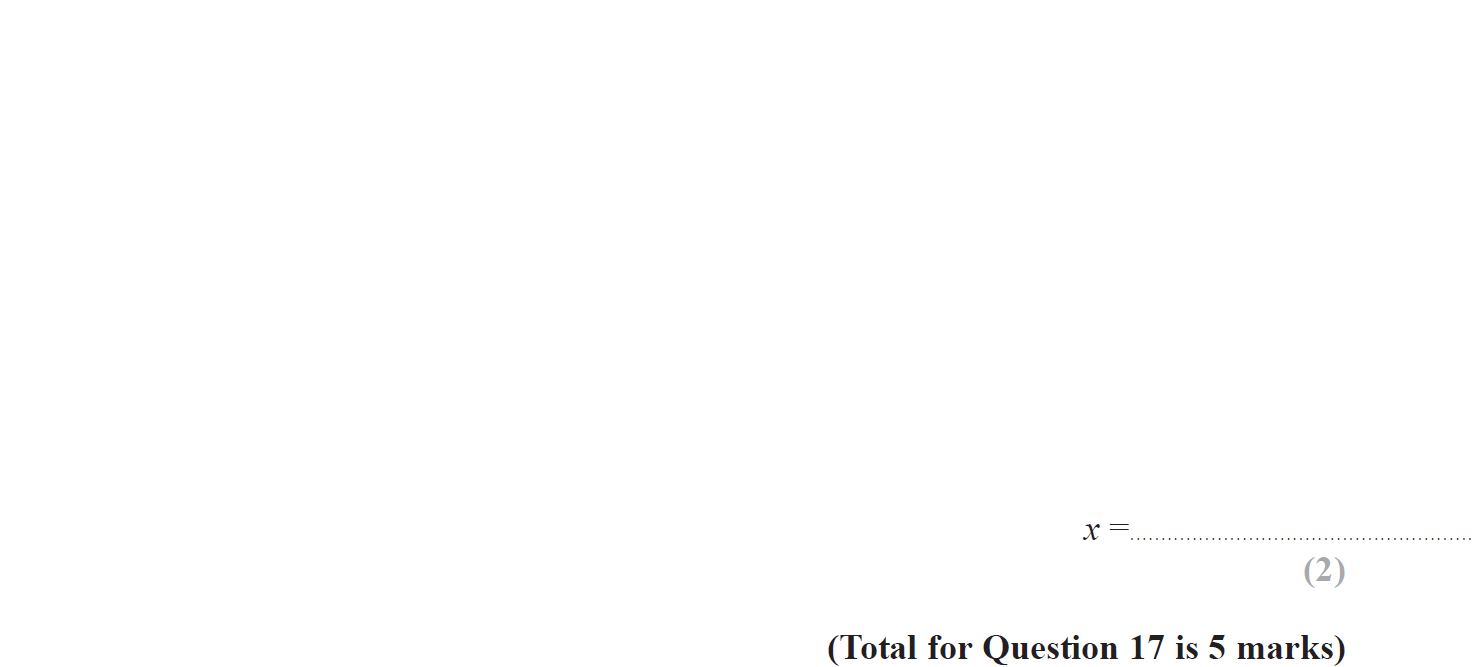 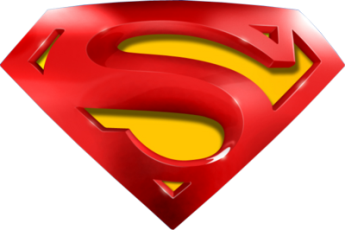 June 2019 2H Q17
Direct & Inverse Proportion
A
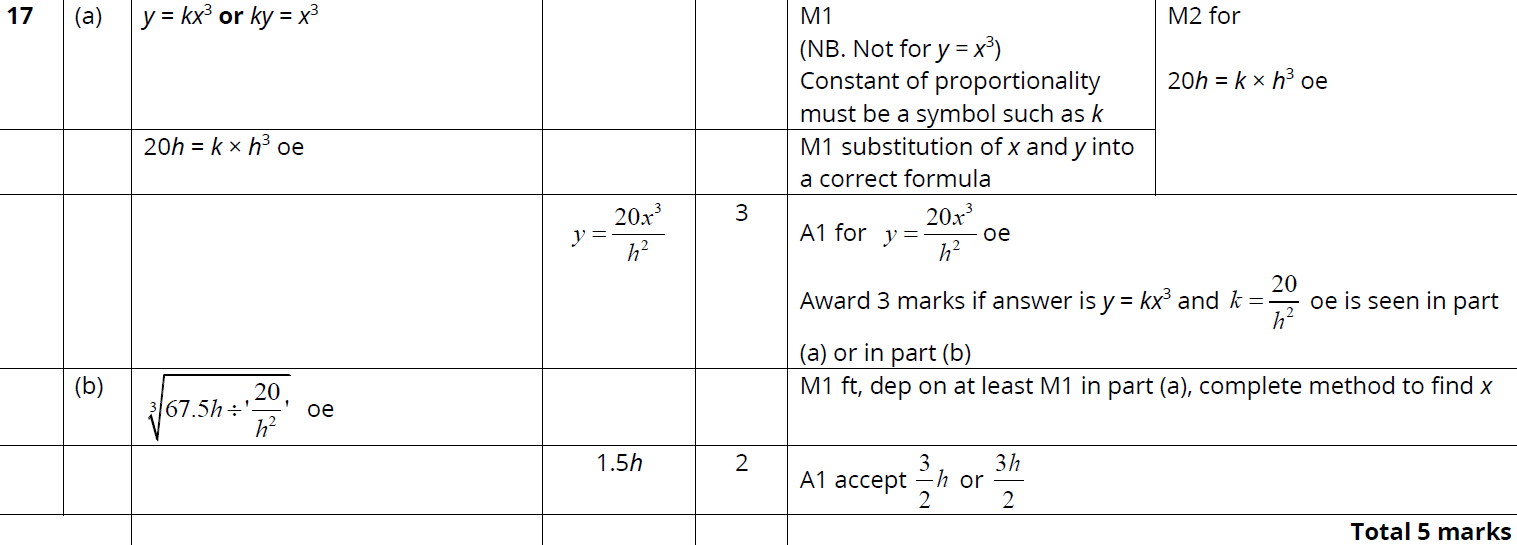 B
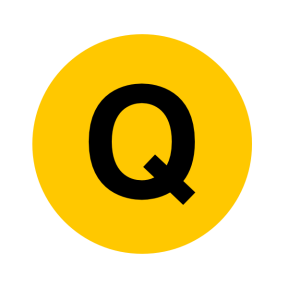 Direct & Inverse Proportion
New Spec Q’s
Direct & Inverse Proportion
May 2004 
3H Q17
June 2010 
3H Q15
Jan 2014 4HR Q16
June 2016 4H Q13
Nov 2004 
4H Q16
Nov 2010 
4H Q16
May 2014 4H Q17
Jan 2017 3H Q14
Nov 2005 
3H Q7
June 2011 3H Q19
Jan 2015 3H Q17
Jan 2017 4HR Q13
May 2006 
4H Q15
Jan 2012 3H Q15
Jan 2015 3HR Q20
May 2017 3H Q15
May 2007 
3H Q15
Jan 2013 4H Q21
May 2015 3H Q22
June 2017 4HR Q18
June 2015 4HR Q14
Nov 2007 
3H Q19
May 2013 4H Q16
Jan 2018 4H Q15
May 2013 4HR Q17
Jan 2016 4H Q18
May 2008 
3H Q16
Jan 2018 4HR Q14
Nov 2009 
3H Q21
Jan 2014 3H Q14
Jan 2016 4HR Q16
June 2018 4H Q16
May 2004 3H Q17
Direct & Inverse Proportion
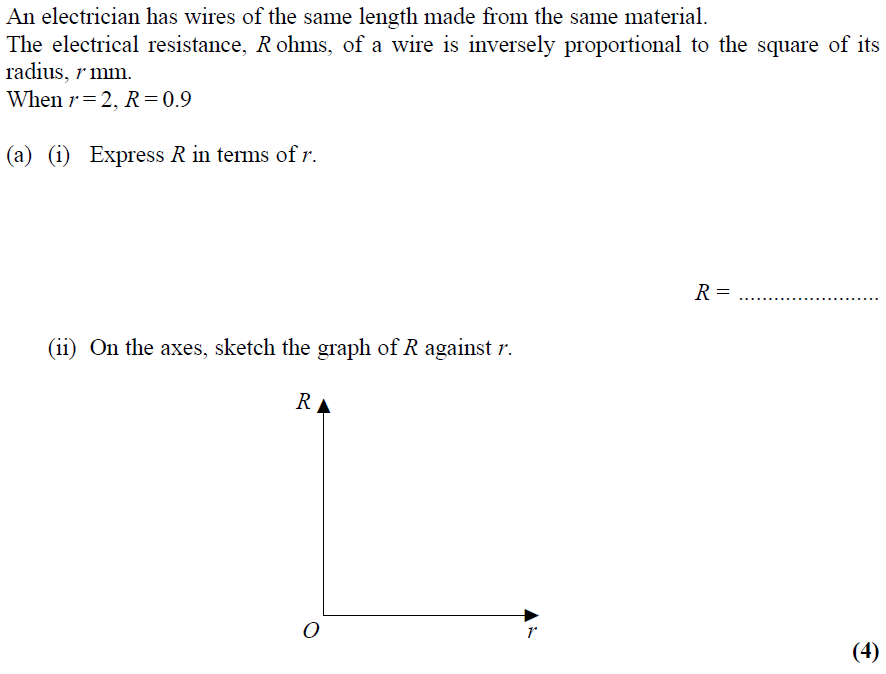 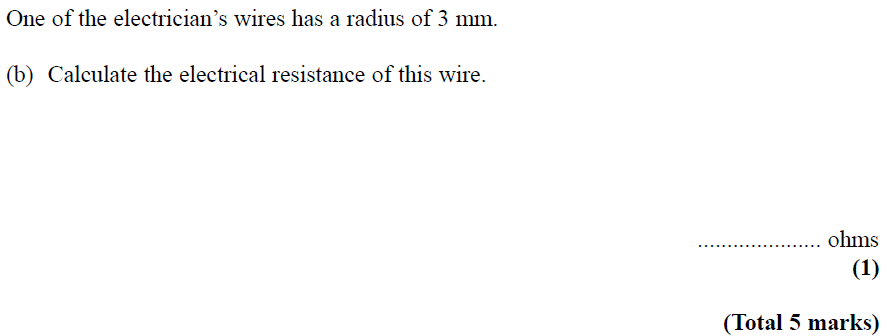 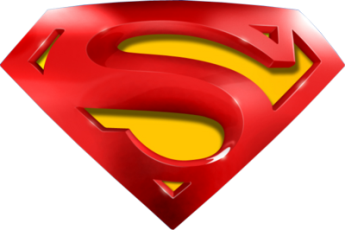 May 2004 3H Q17
Direct & Inverse Proportion
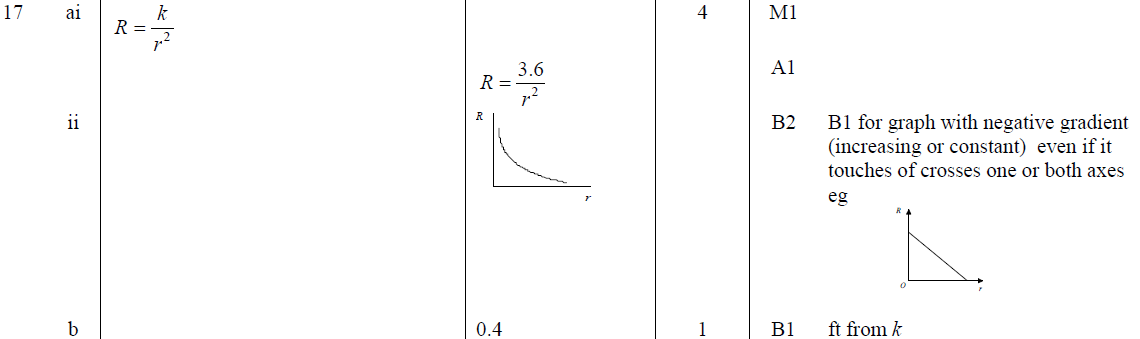 A (i)
A (ii)
B
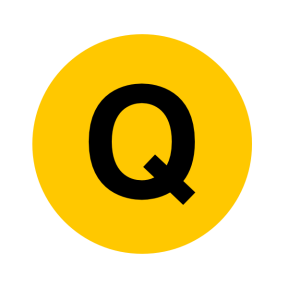 Nov 2004 4H Q16
Direct & Inverse Proportion
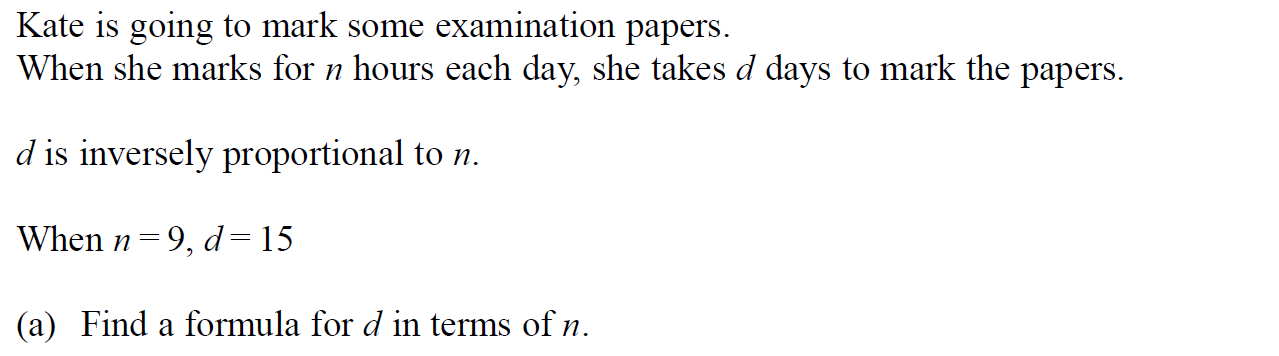 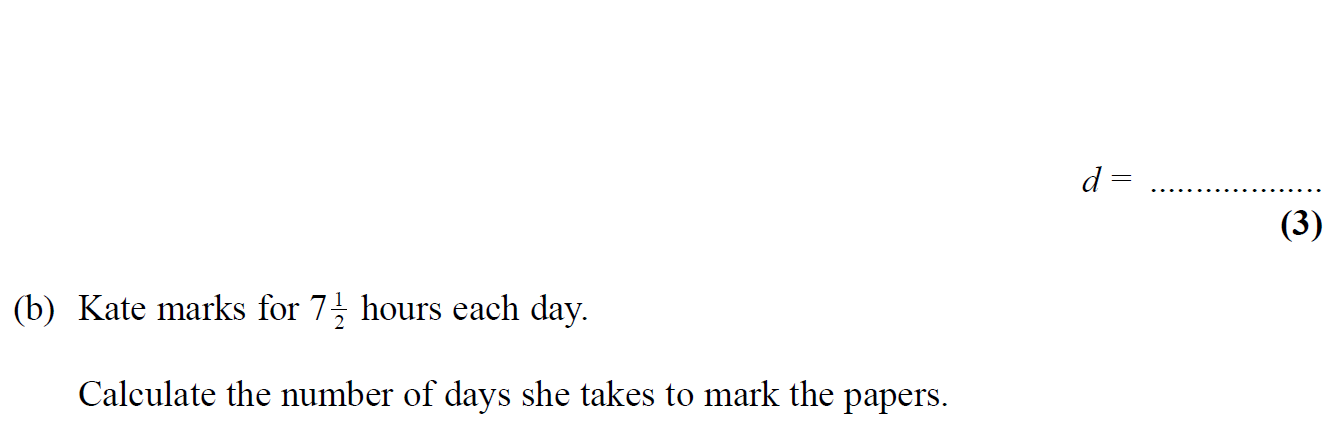 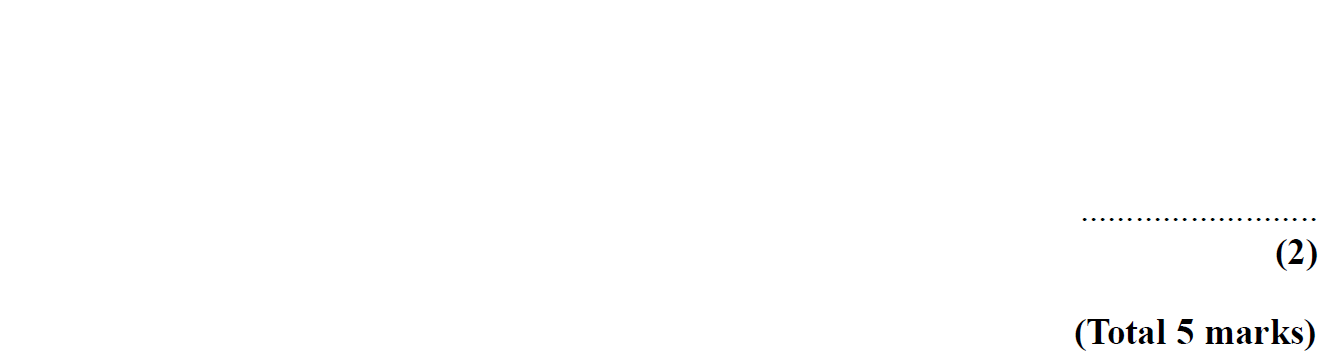 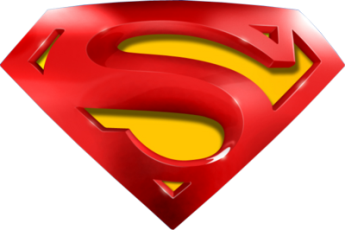 Nov 2004 4H Q16
Direct & Inverse Proportion
A
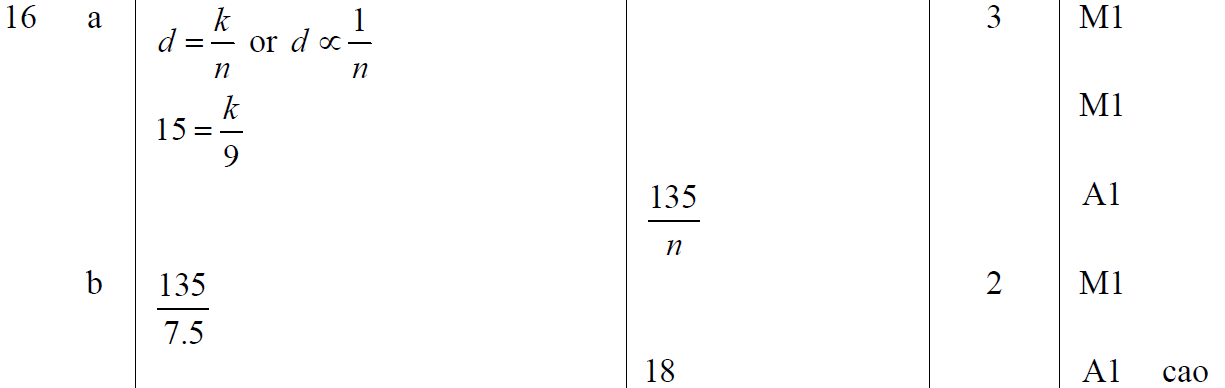 B
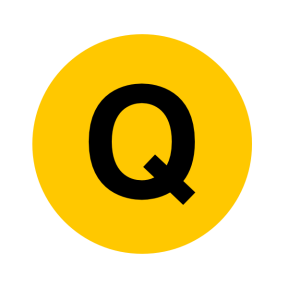 Nov 2005 3H Q7
Direct & Inverse Proportion
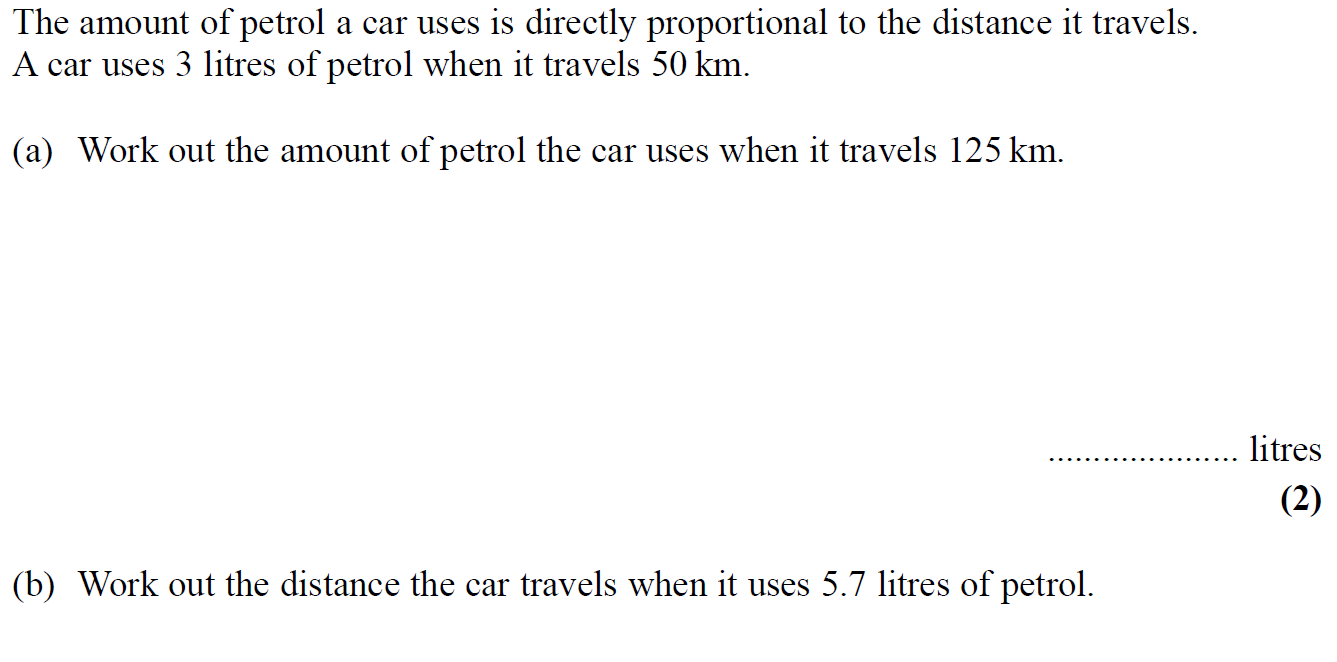 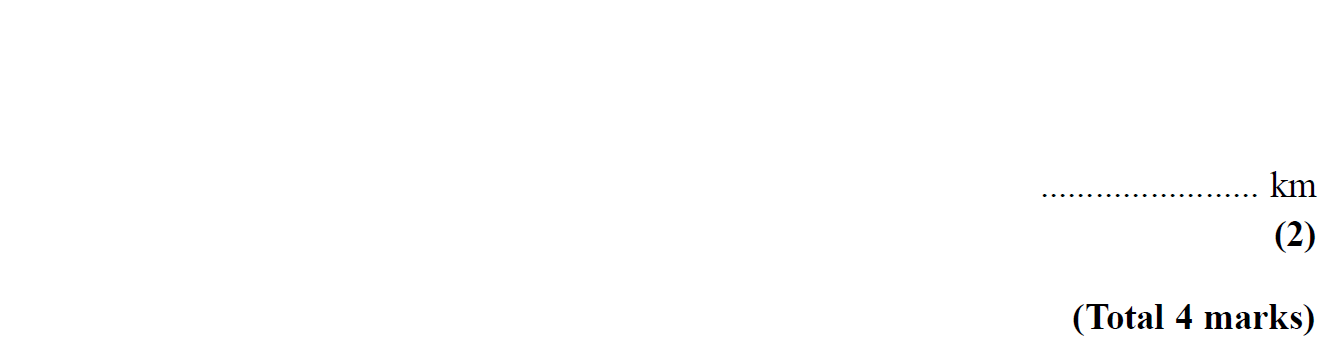 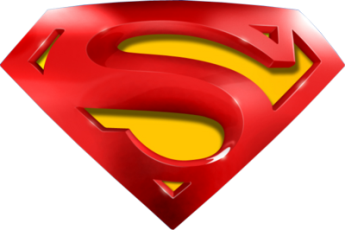 Nov 2005 3H Q7
Direct & Inverse Proportion
A
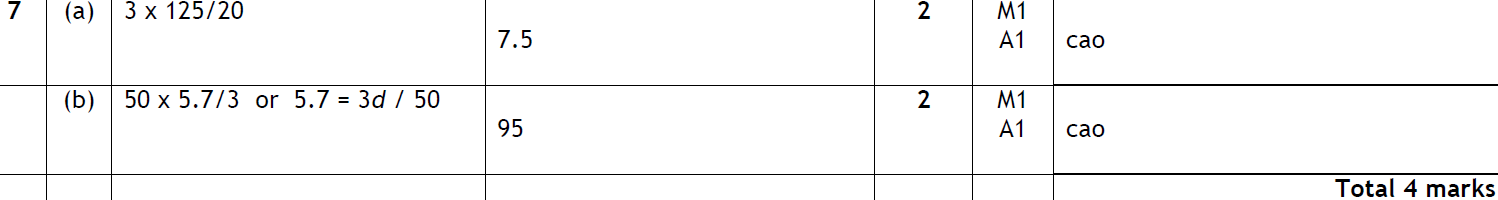 B
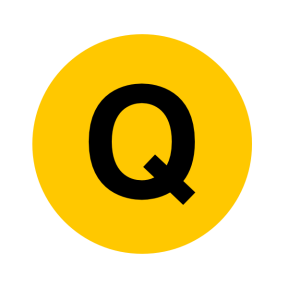 May 2006 4H Q15
Direct & Inverse Proportion
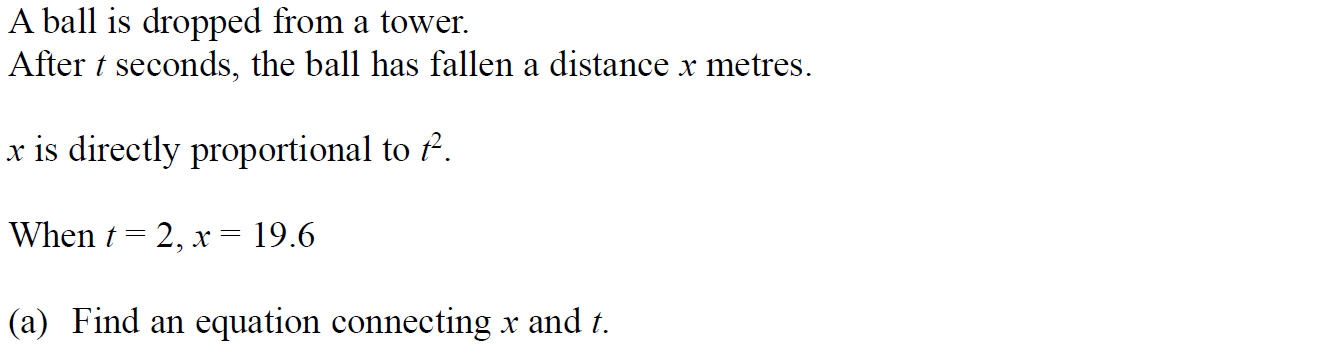 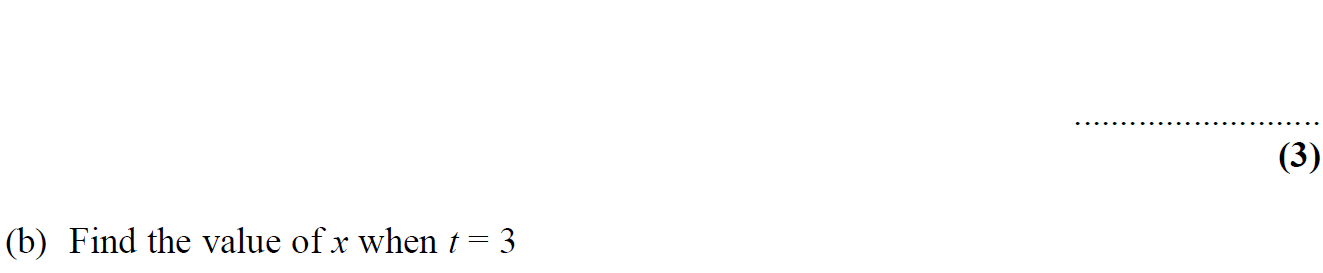 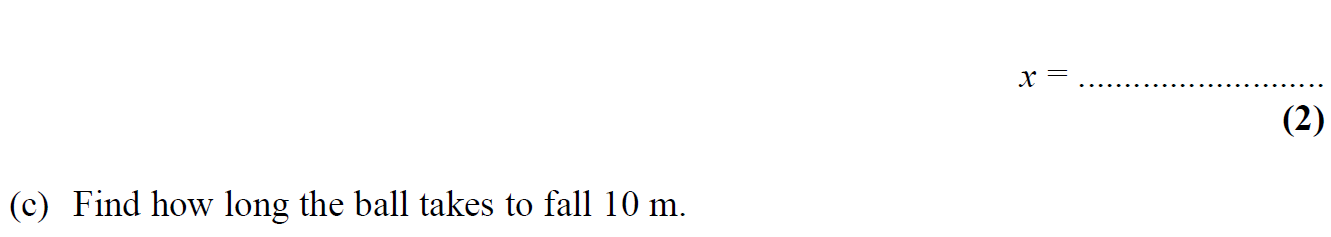 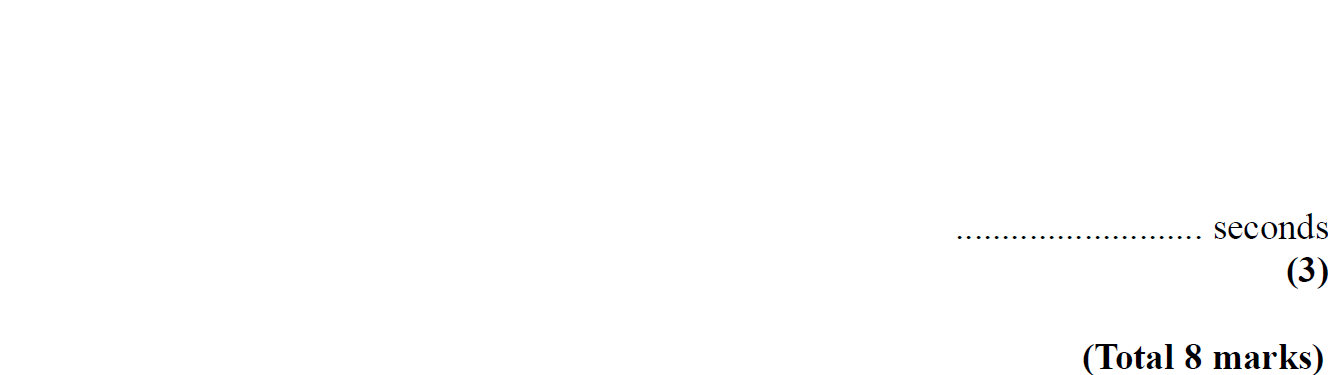 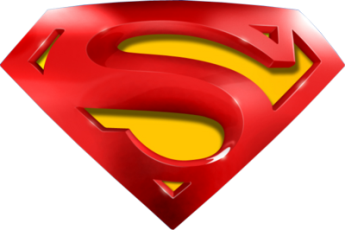 May 2006 4H Q15
Direct & Inverse Proportion
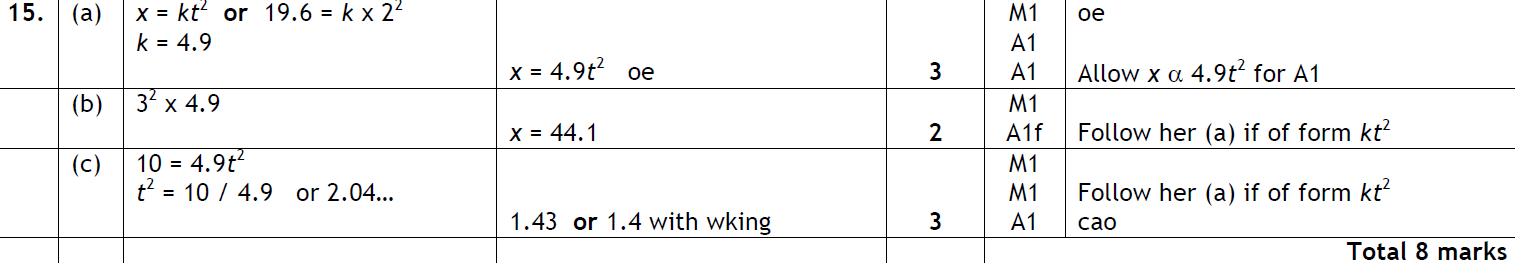 A
B
C
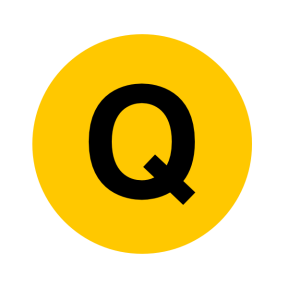 May 2007 3H Q15
Direct & Inverse Proportion
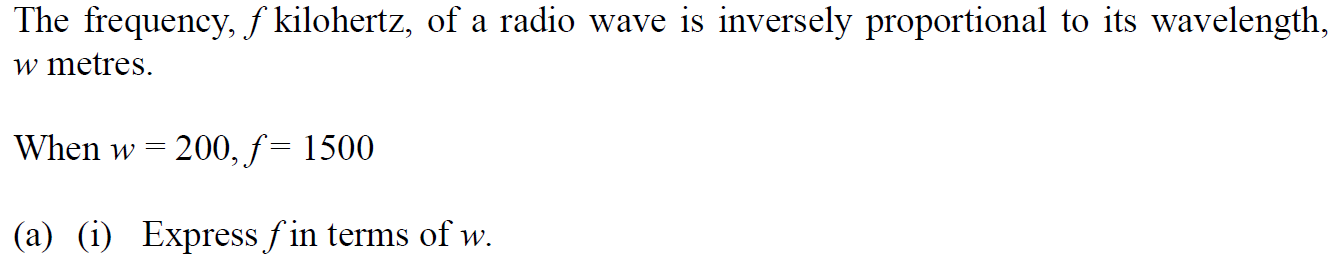 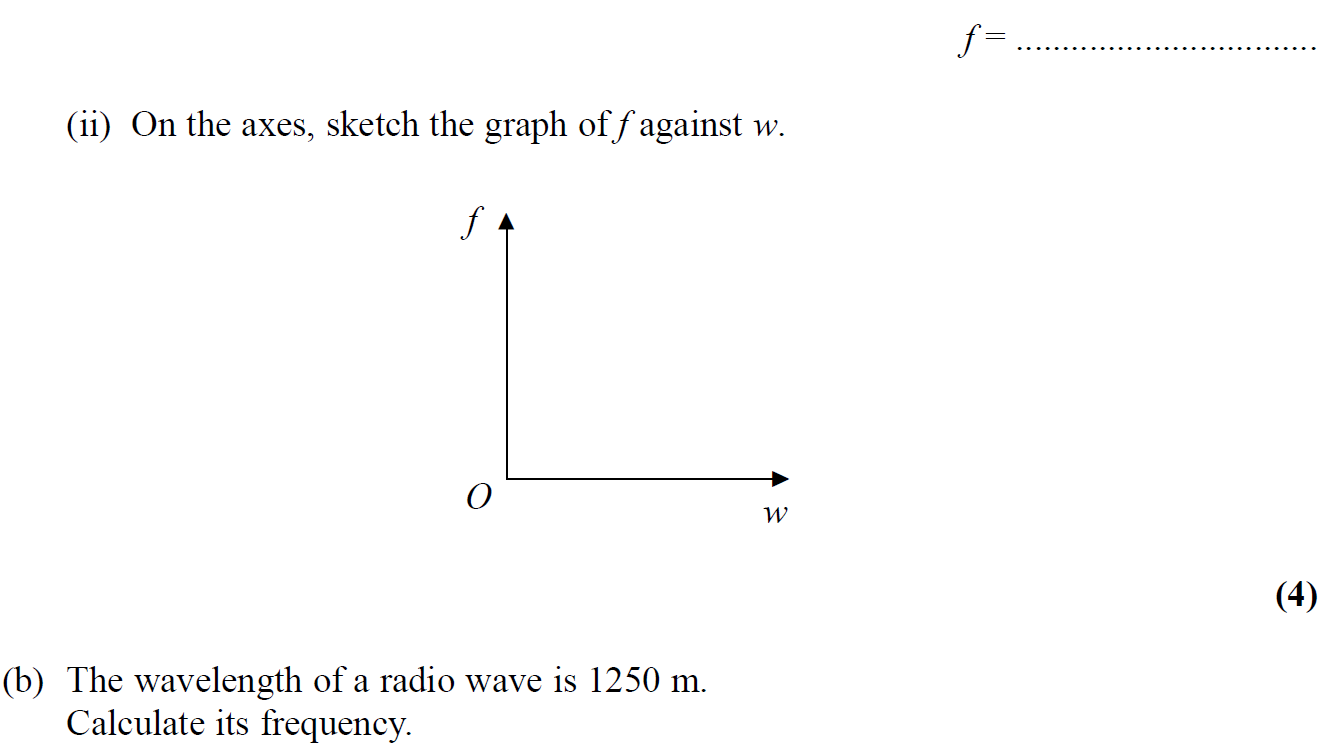 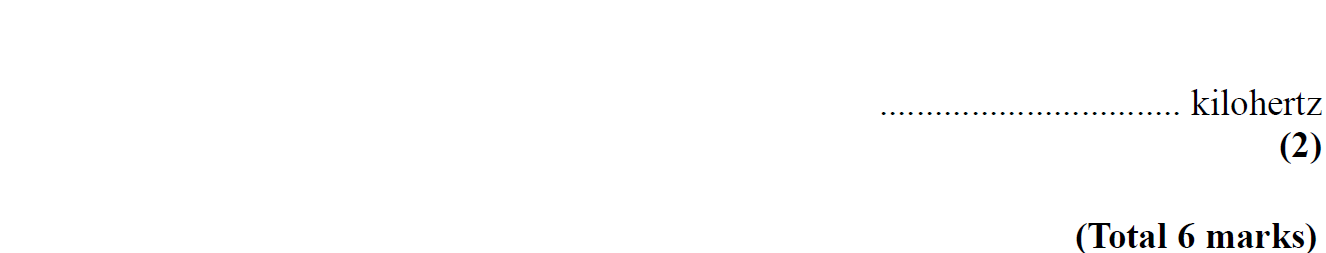 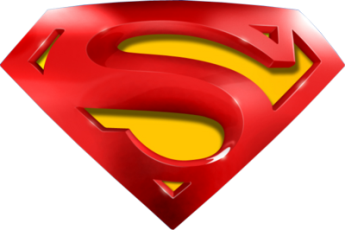 May 2007 3H Q15
Direct & Inverse Proportion
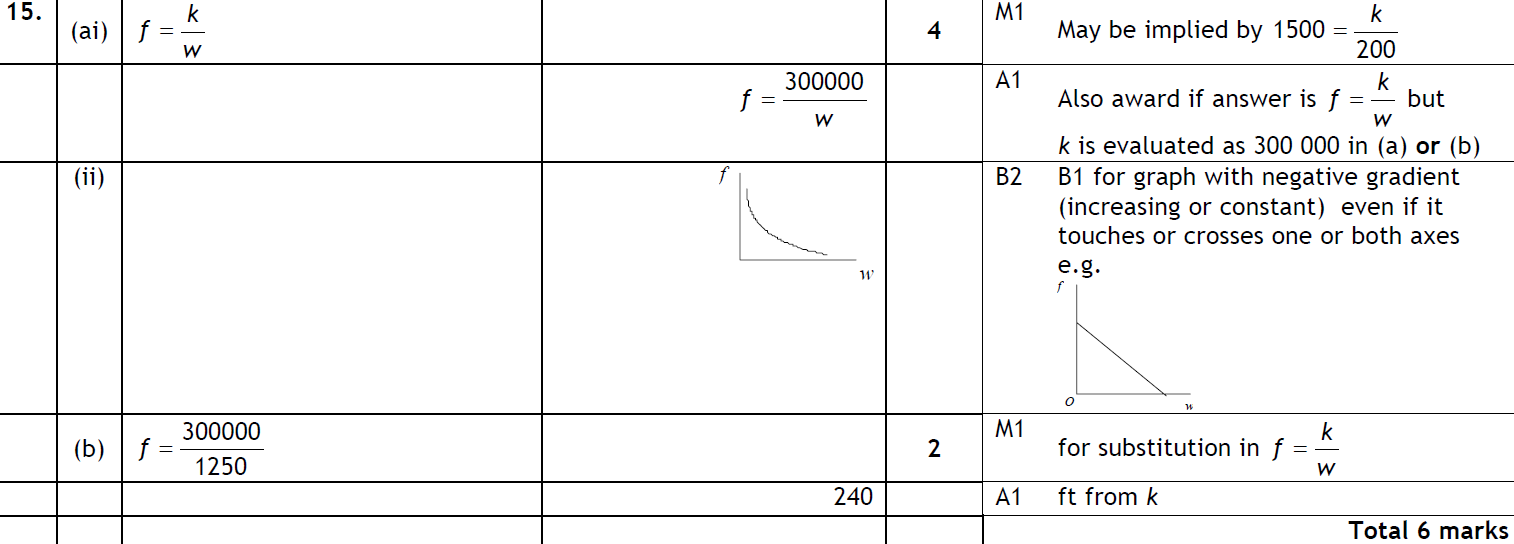 A (i)
A (ii)
B
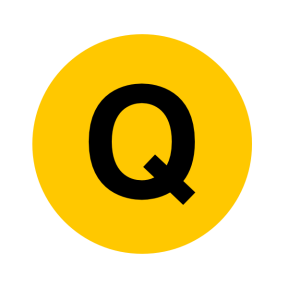 Nov 2007 3H Q19
Direct & Inverse Proportion
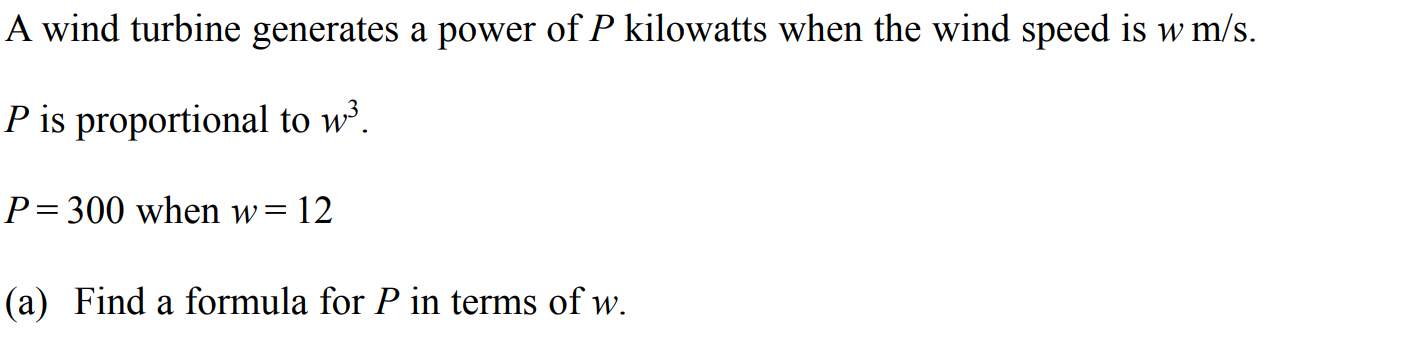 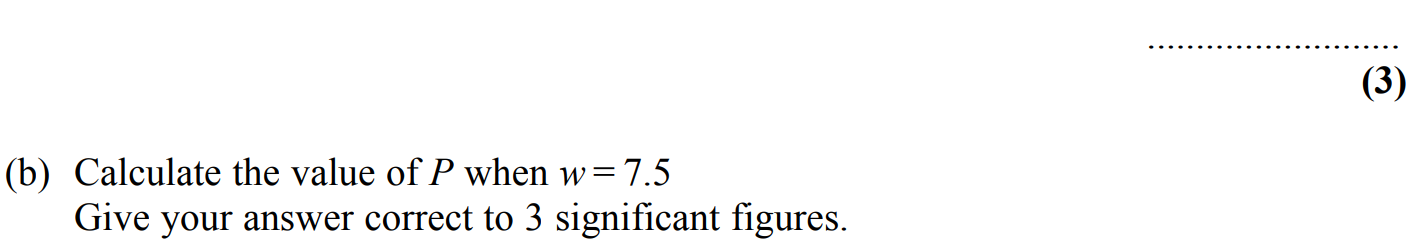 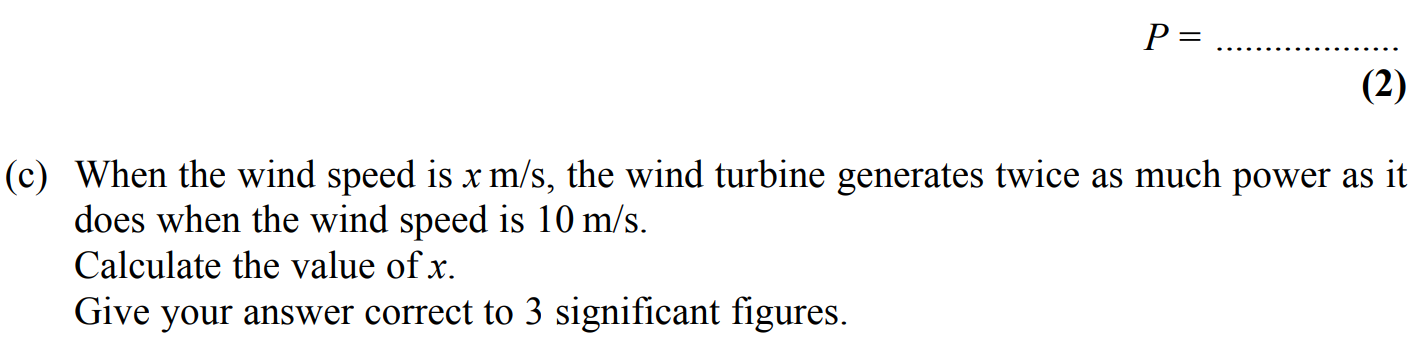 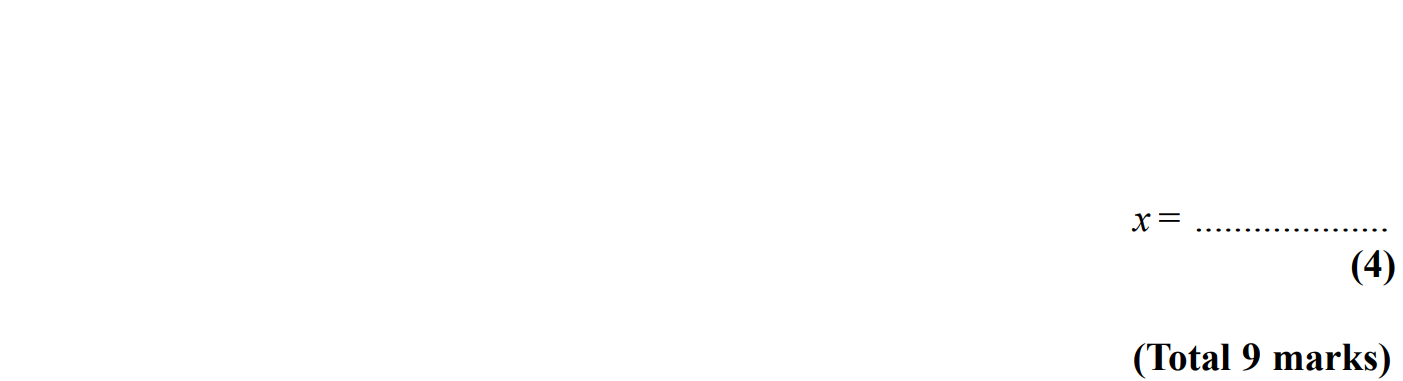 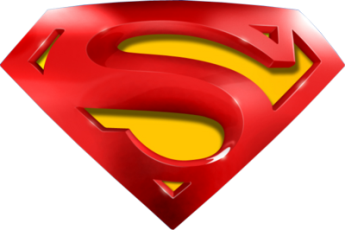 Nov 2007 3H Q19
Direct & Inverse Proportion
A
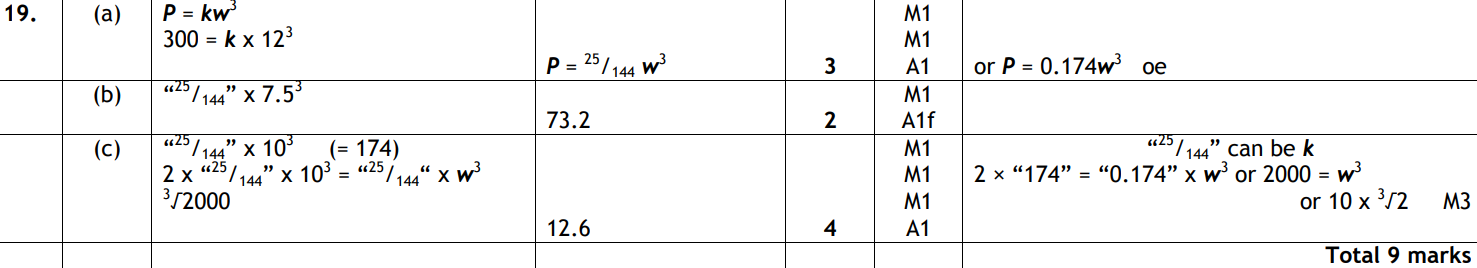 B
C
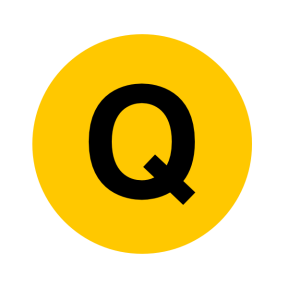 May 2008 3H Q17
Direct & Inverse Proportion
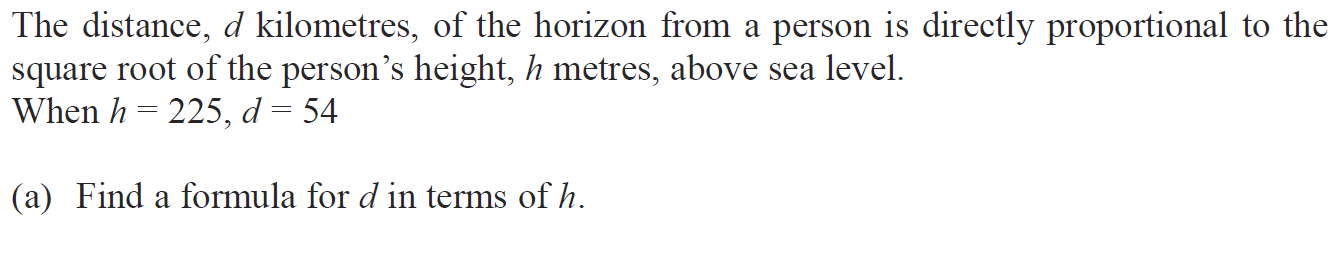 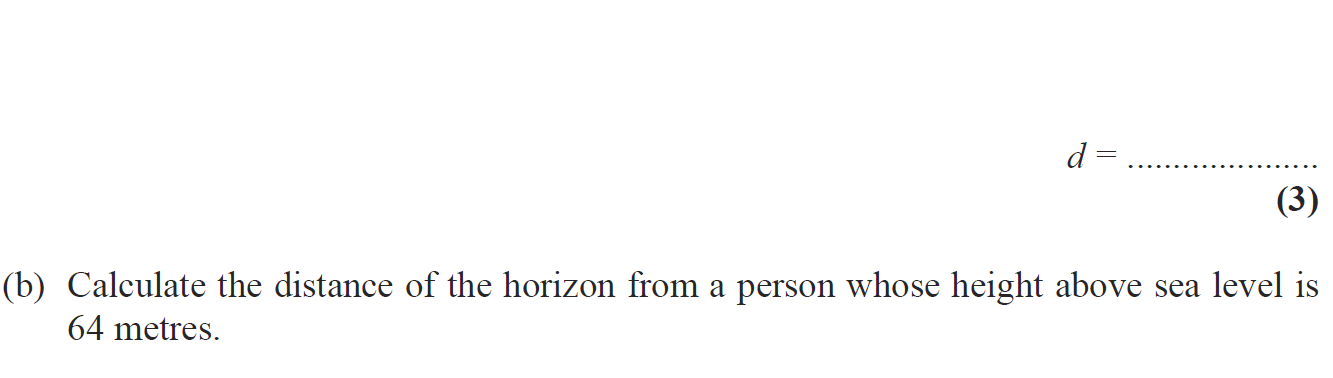 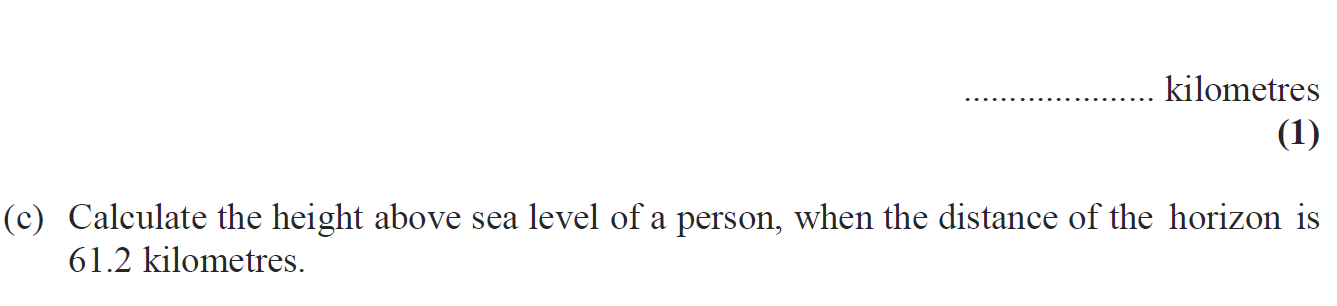 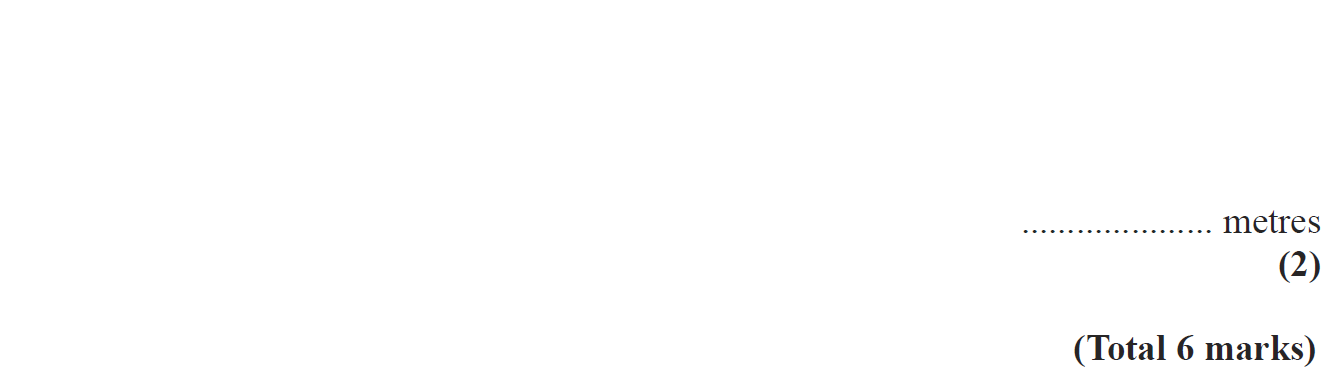 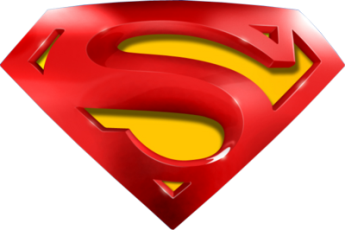 May 2008 3H Q17
Direct & Inverse Proportion
A
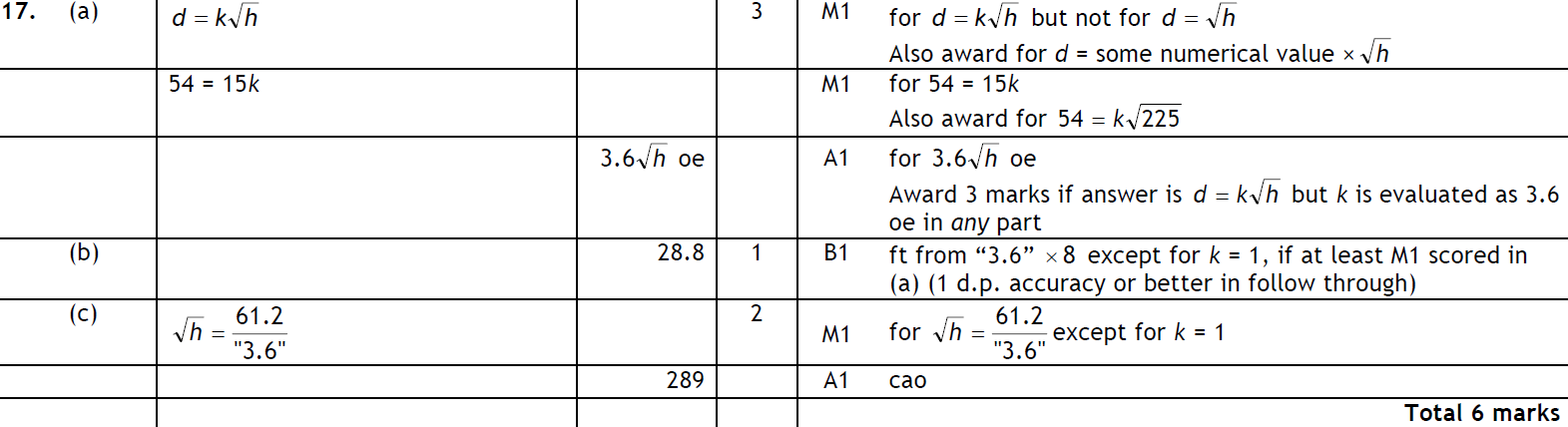 B
C
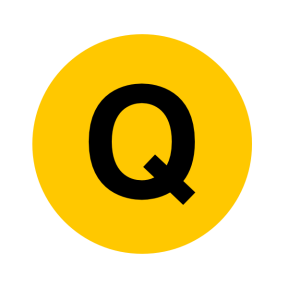 Nov 2009 3H Q21
Direct & Inverse Proportion
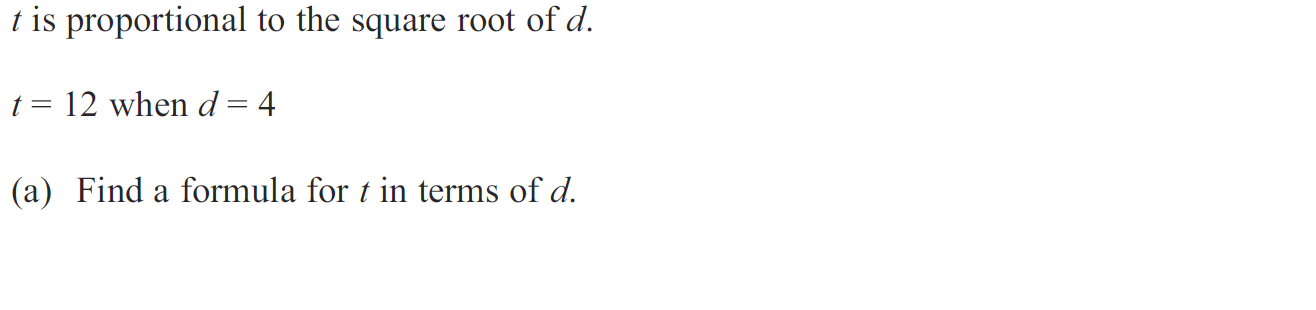 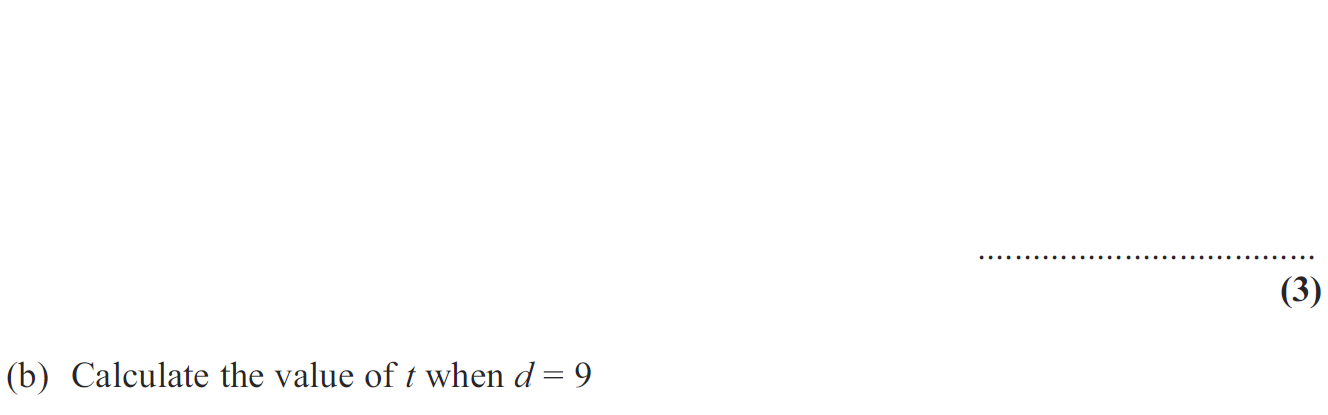 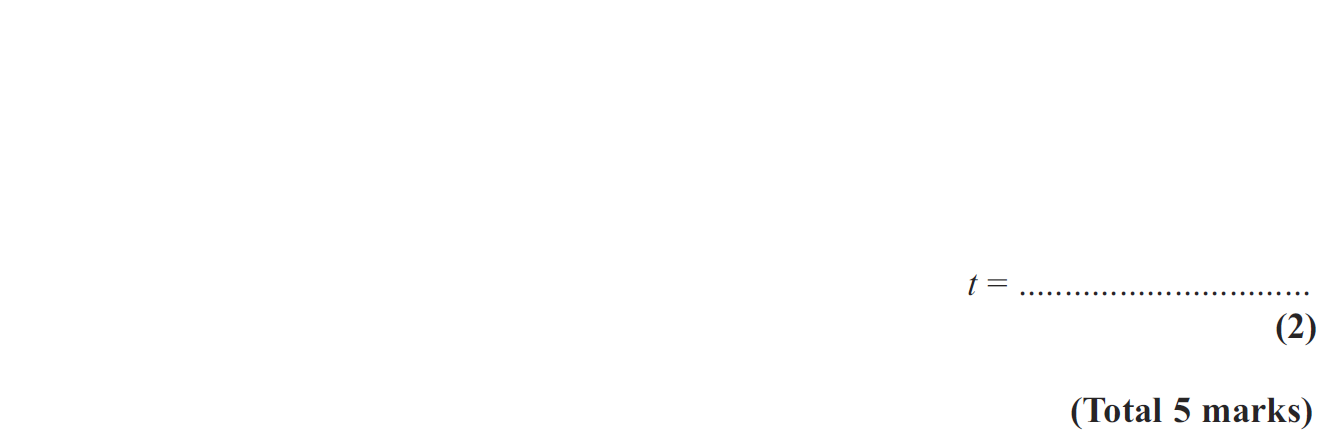 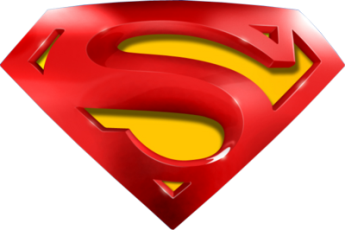 Nov 2009 3H Q21
Direct & Inverse Proportion
A
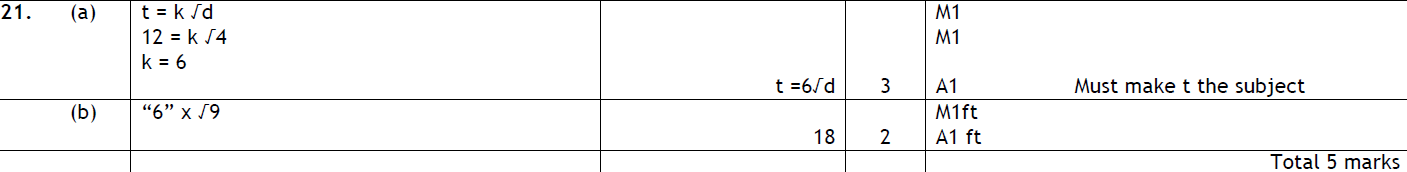 B
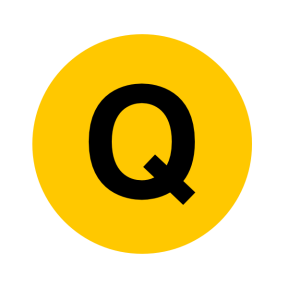 June 2010 3H Q15
Direct & Inverse Proportion
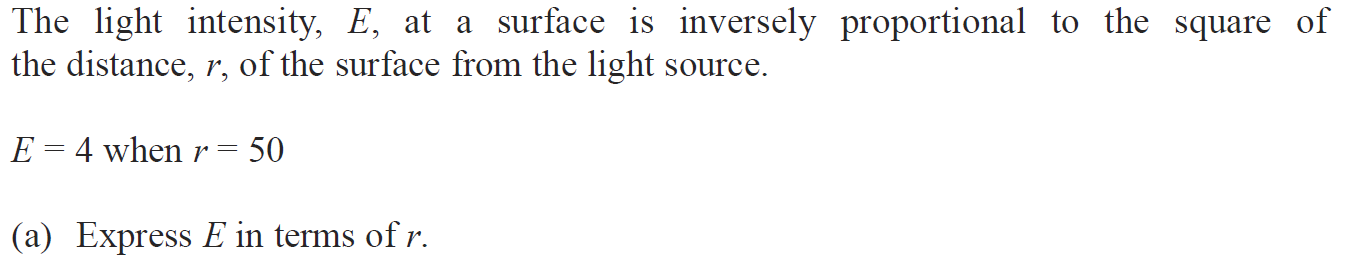 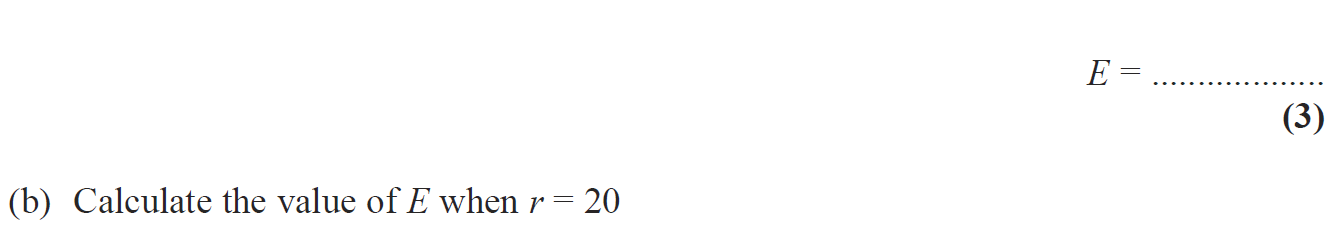 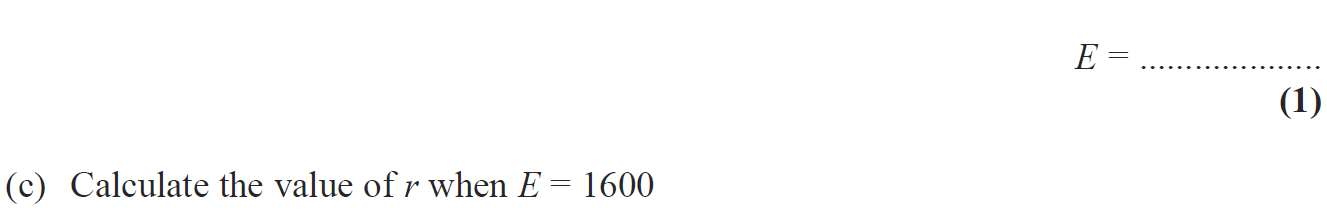 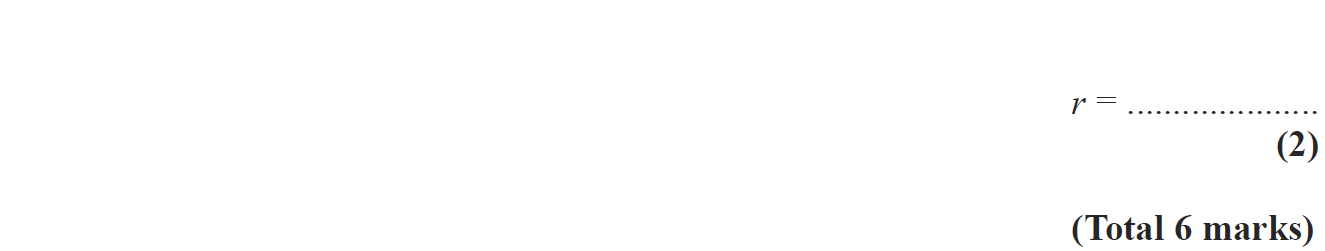 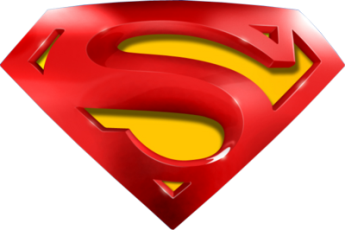 June 2010 3H Q15
Direct & Inverse Proportion
A
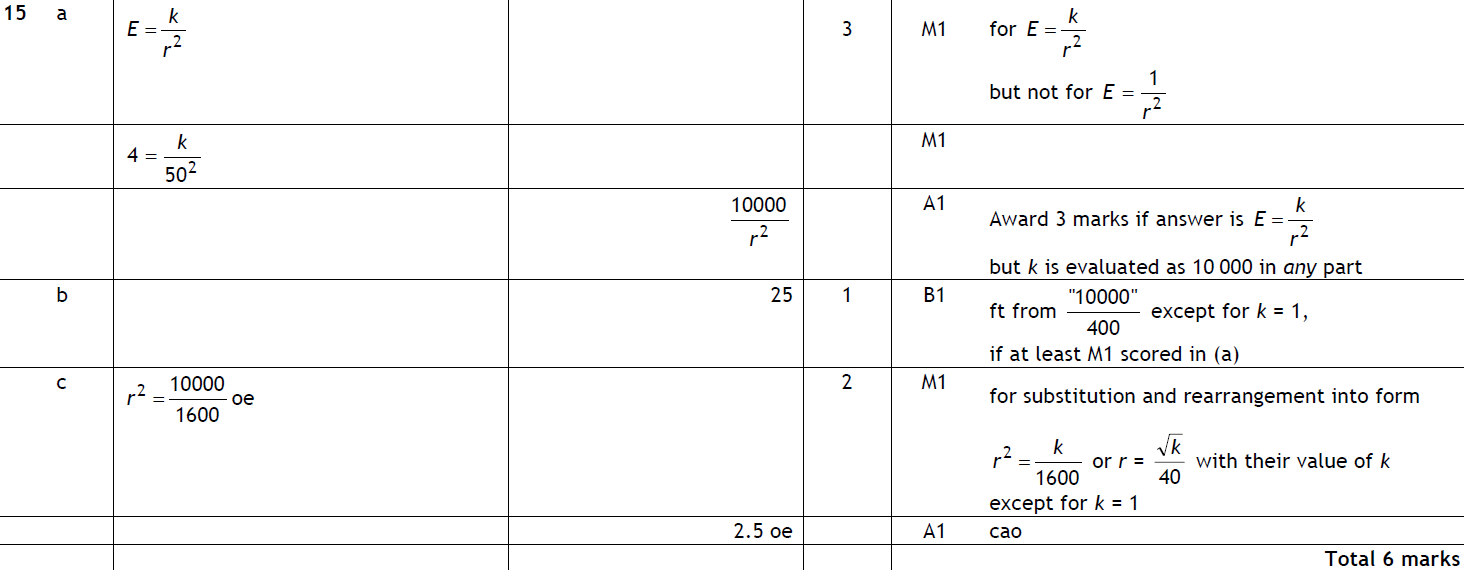 B
C
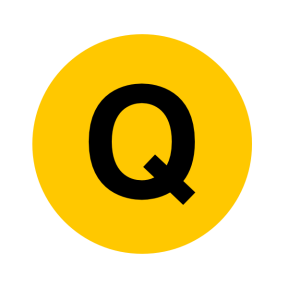 Nov 2010 4H Q16
Direct & Inverse Proportion
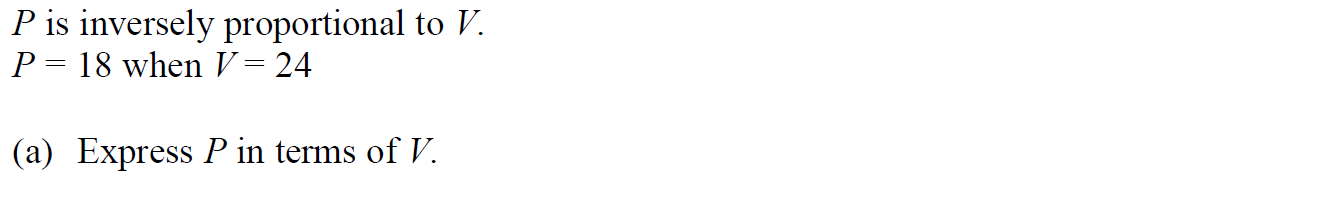 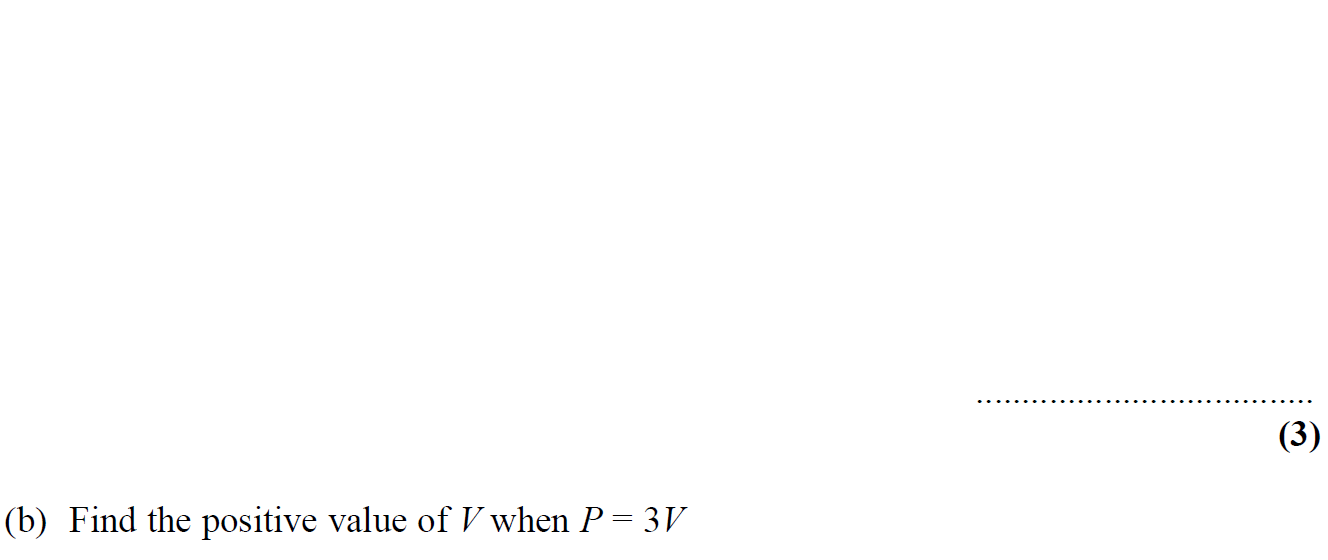 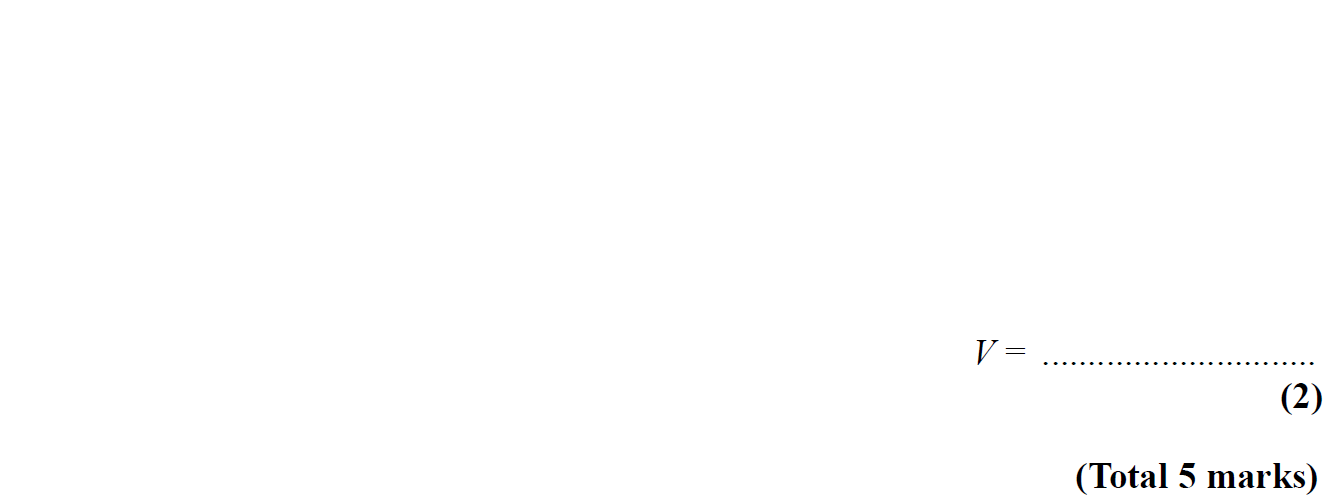 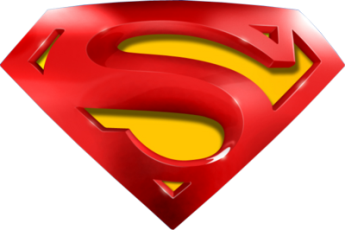 Nov 2010 4H Q16
Direct & Inverse Proportion
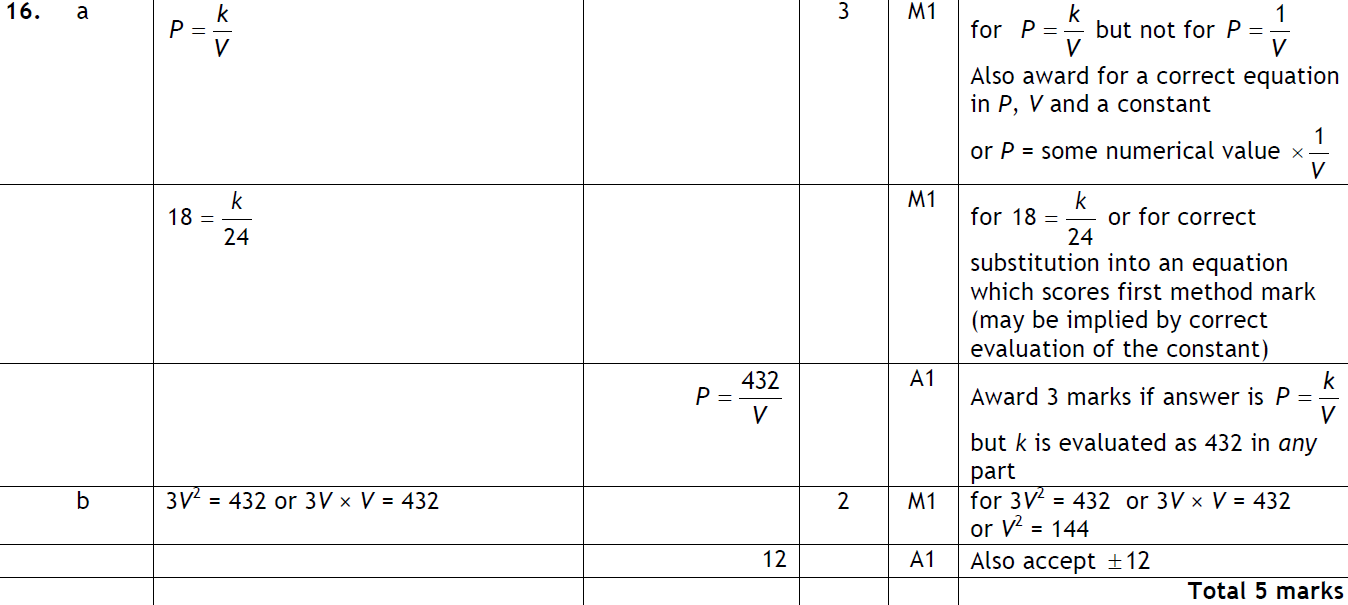 A
B
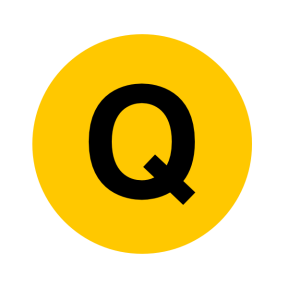 June 2011 3H Q19
Direct & Inverse Proportion
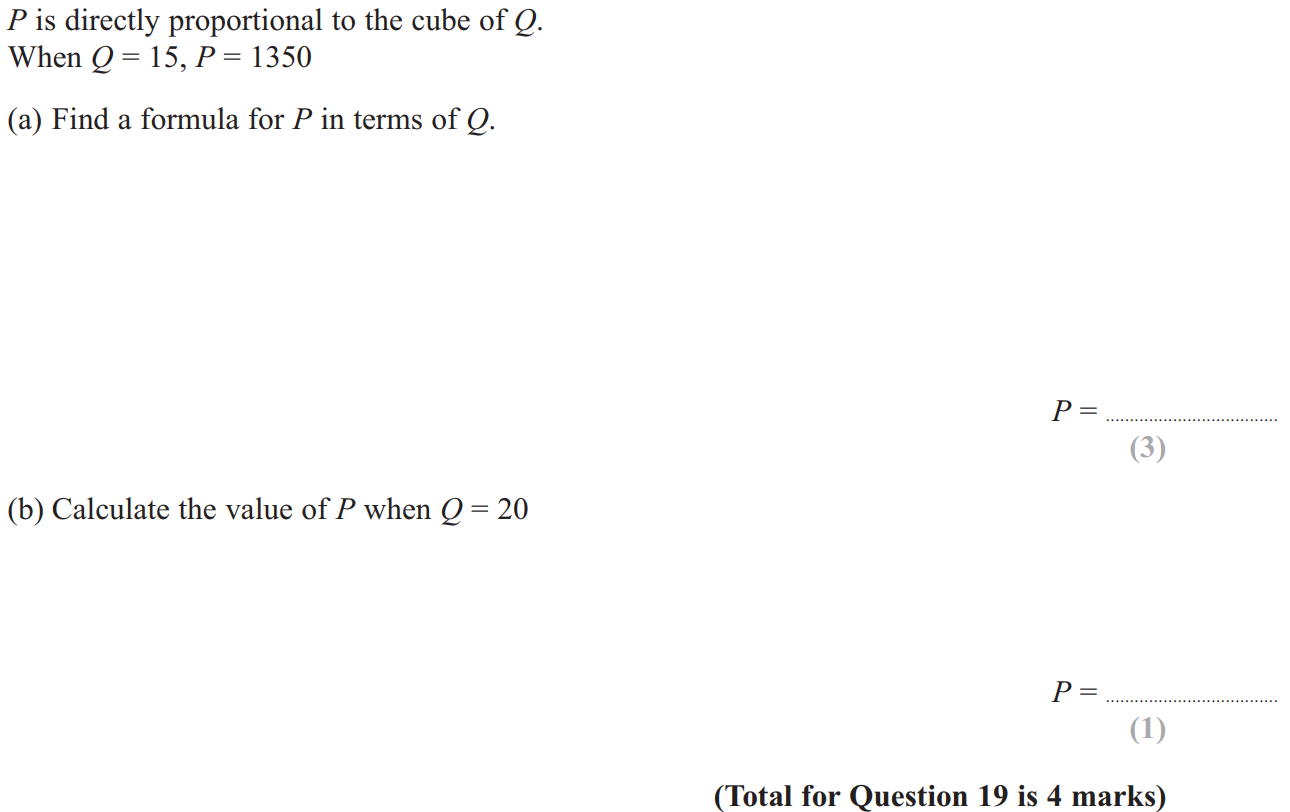 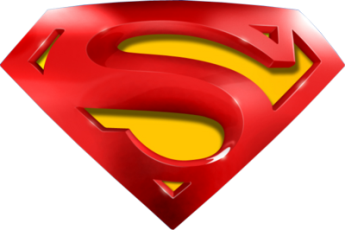 June 2011 3H Q19
Direct & Inverse Proportion
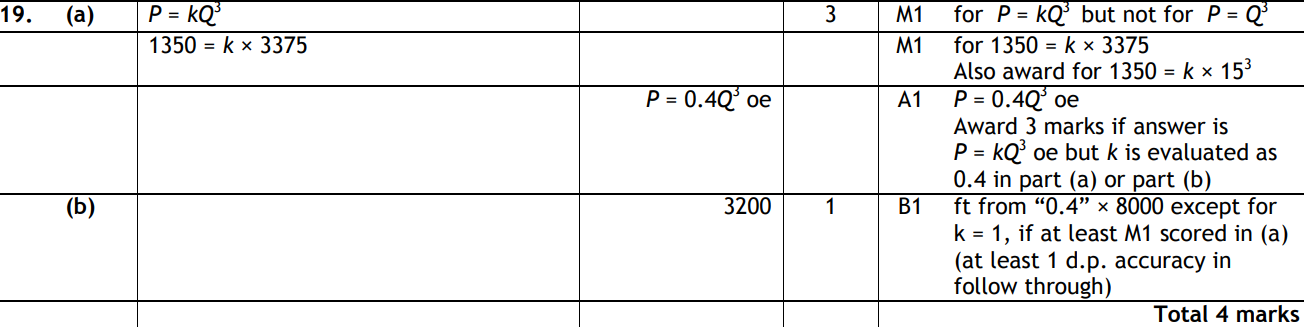 A
B
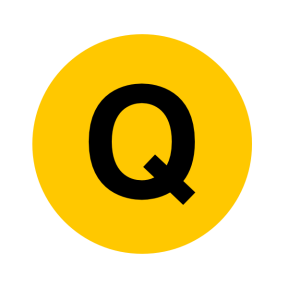 Jan 2012 3H Q15
Direct & Inverse Proportion
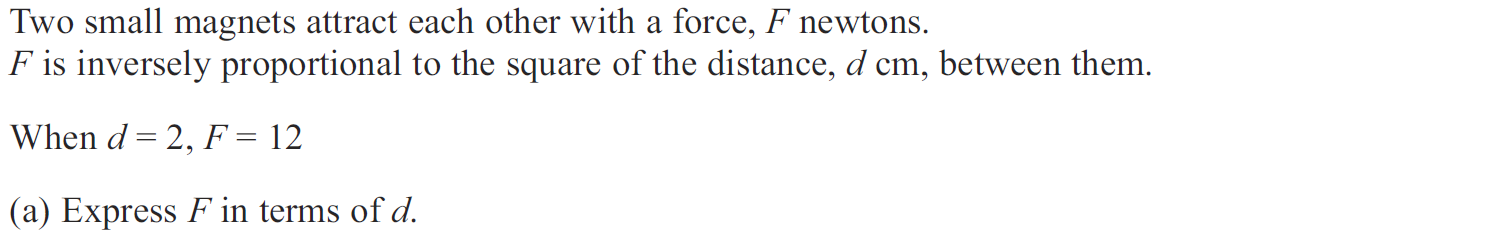 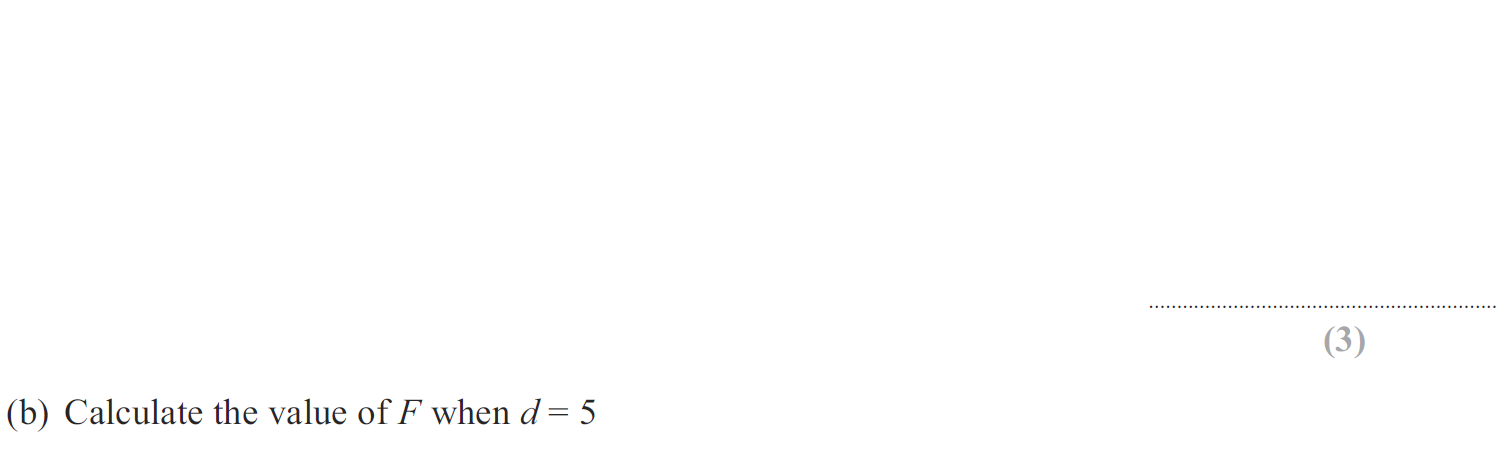 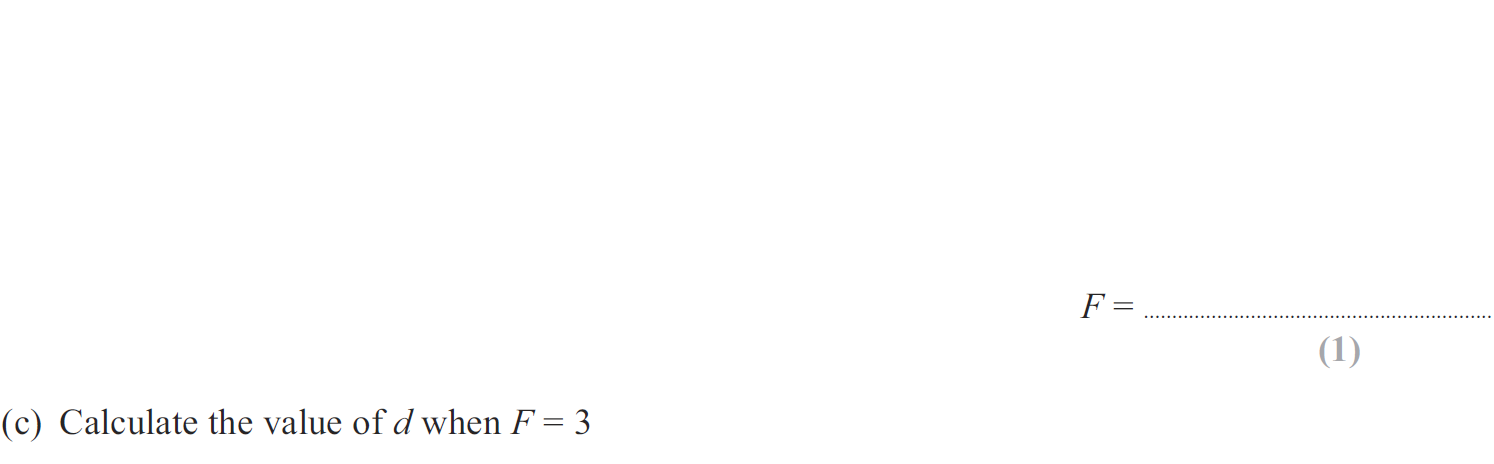 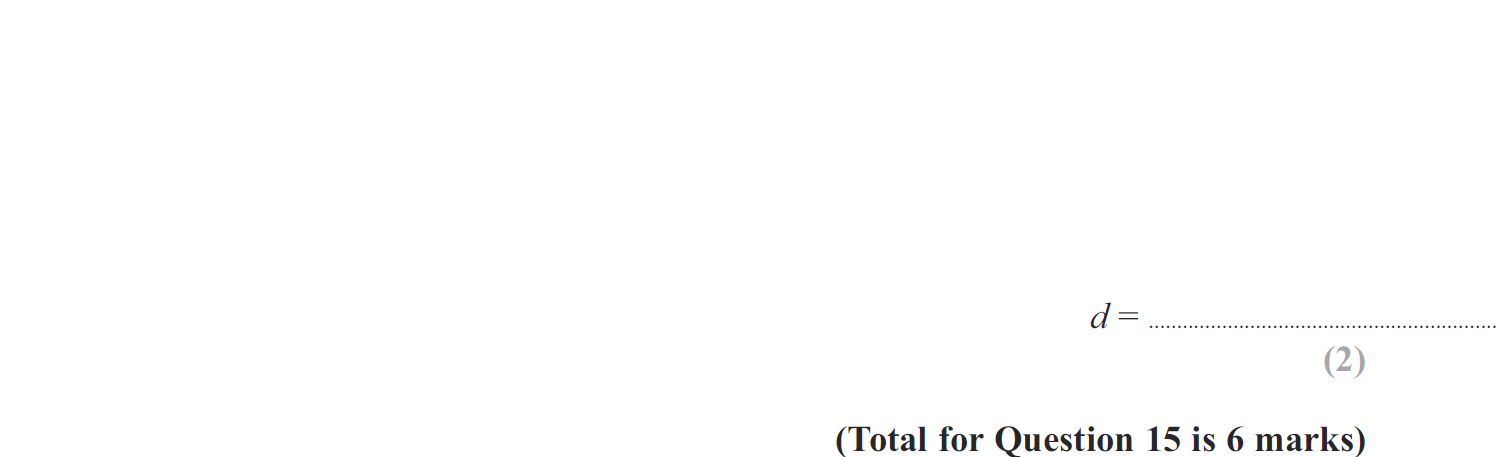 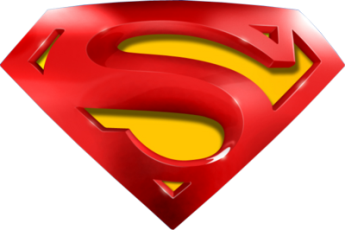 Jan 2012 3H Q15
Direct & Inverse Proportion
A
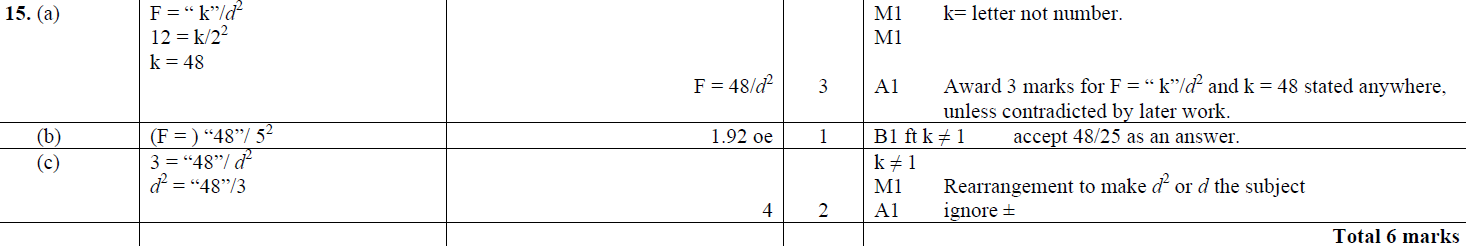 B
C
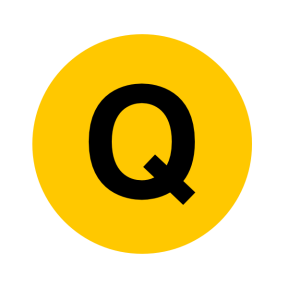 Jan 2013 4H Q21
Direct & Inverse Proportion
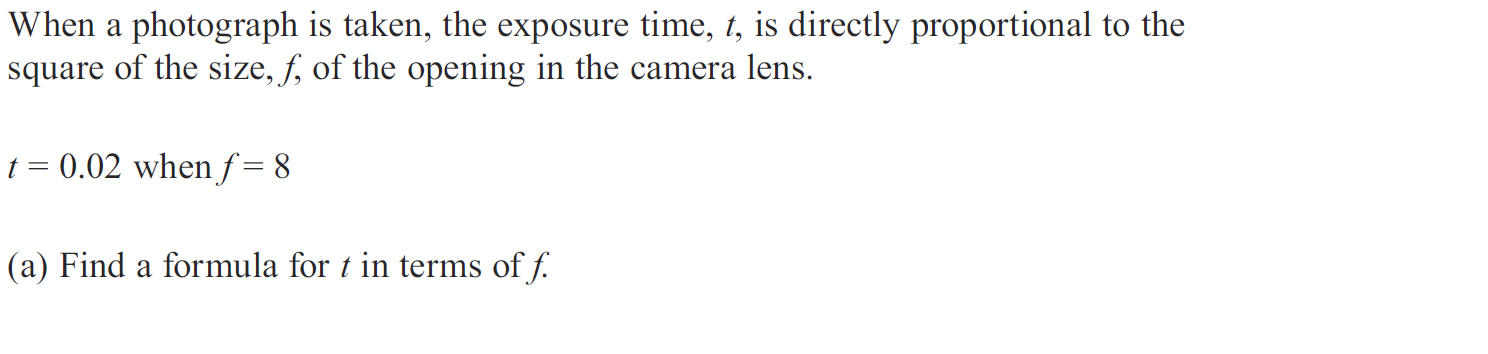 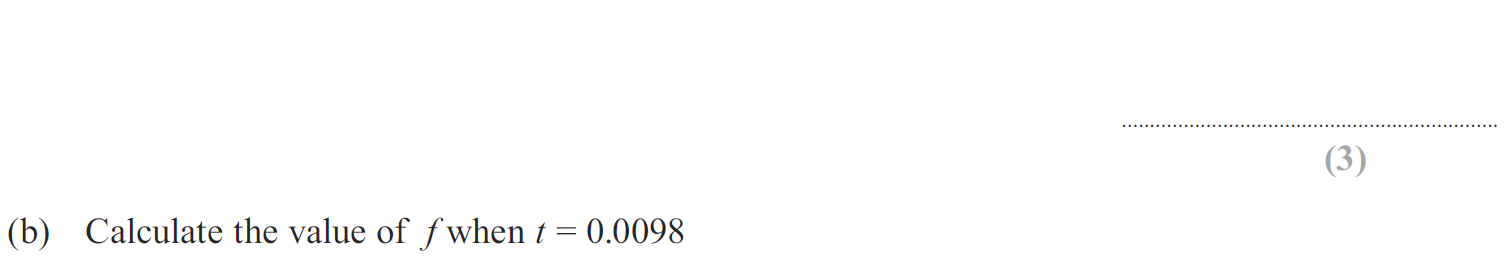 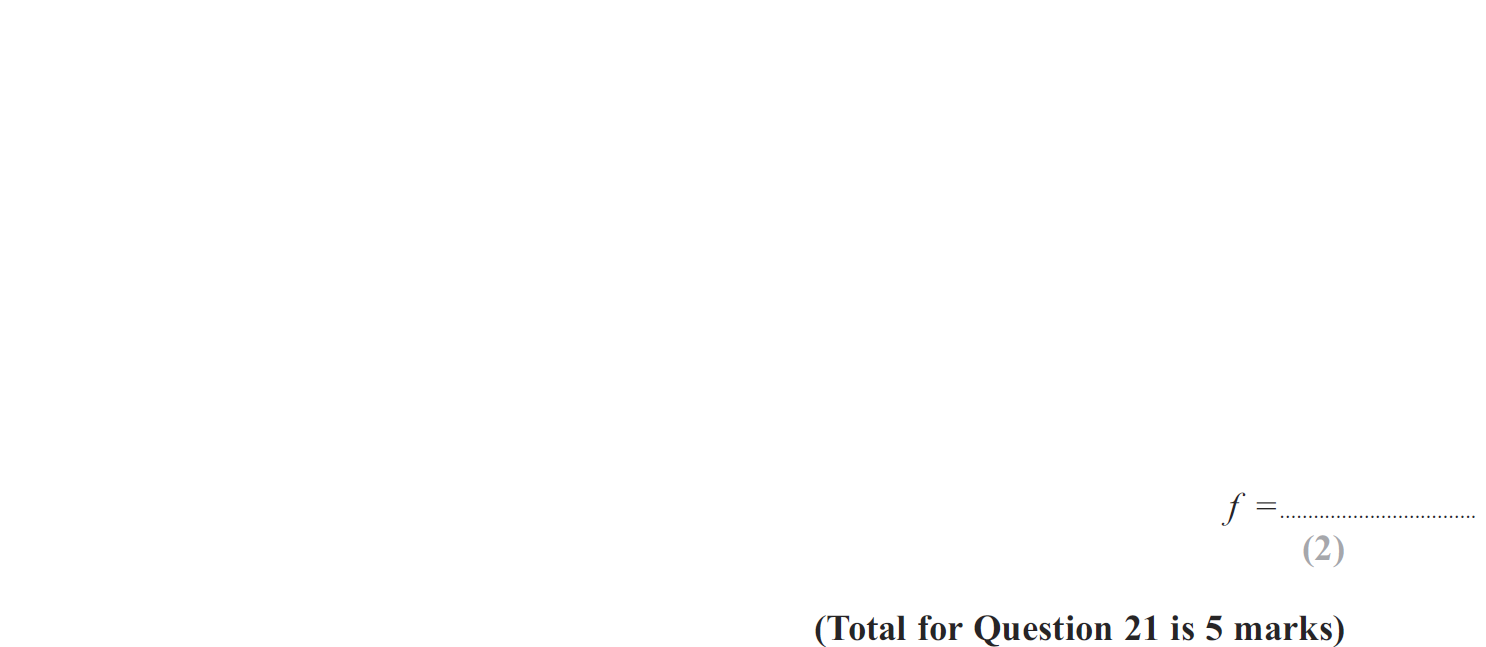 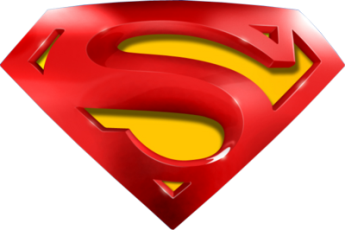 Jan 2013 4H Q21
Direct & Inverse Proportion
A
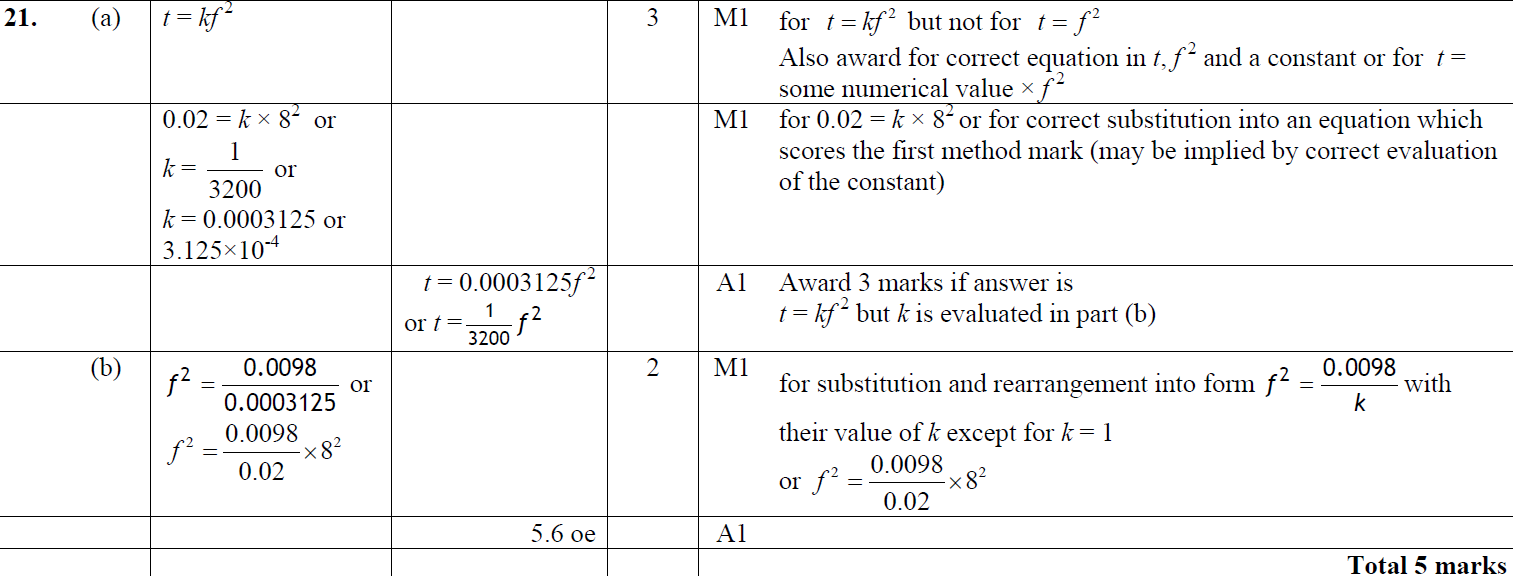 B
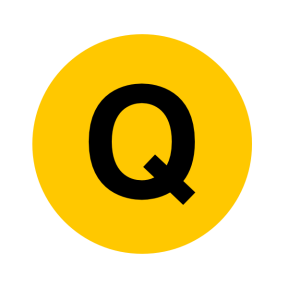 May 2013 4H Q16
Direct & Inverse Proportion
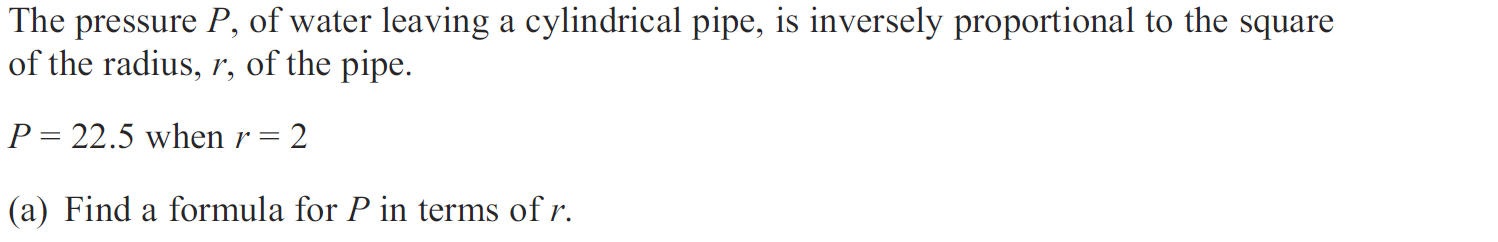 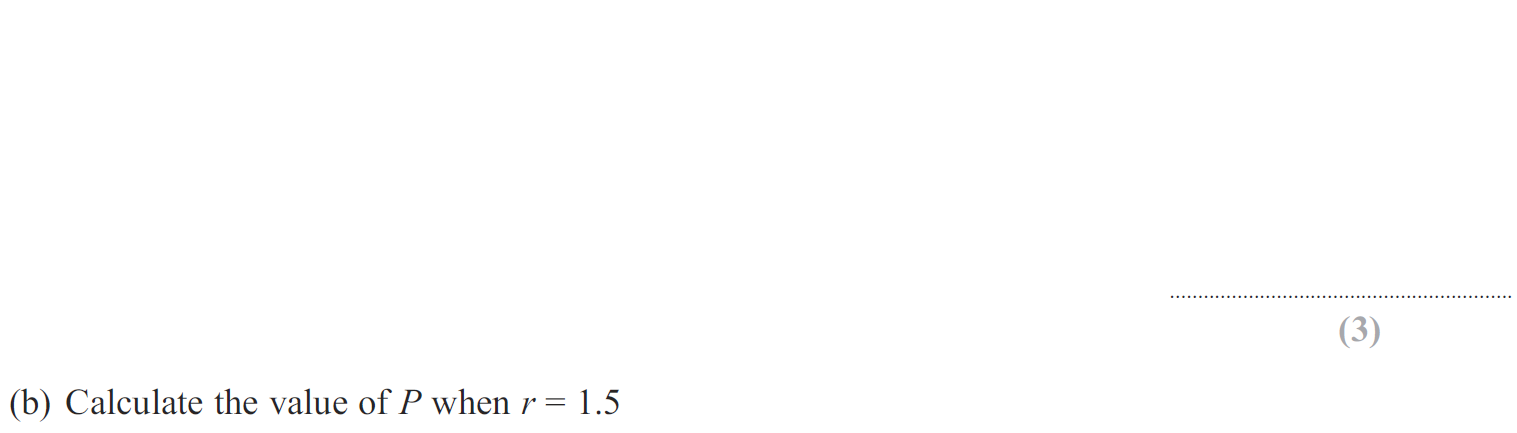 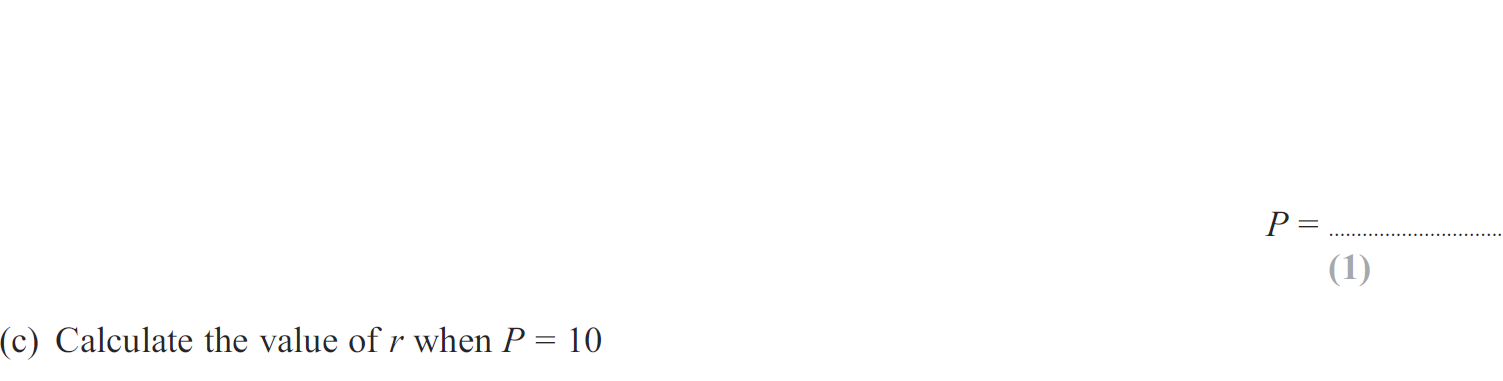 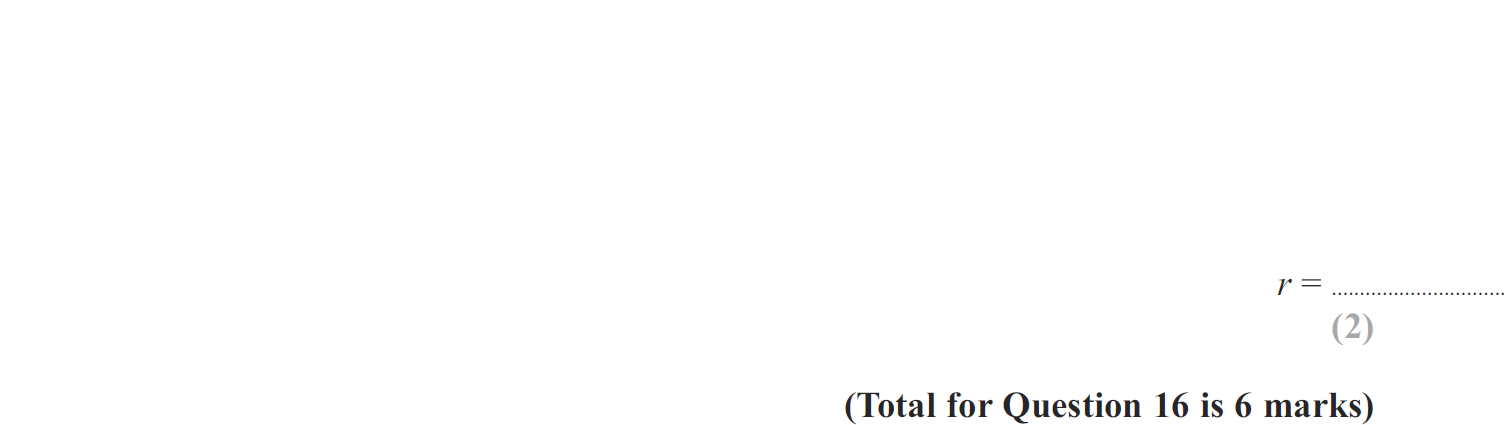 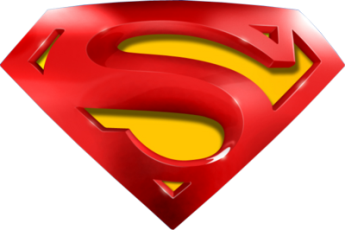 May 2013 4H Q16
Direct & Inverse Proportion
A
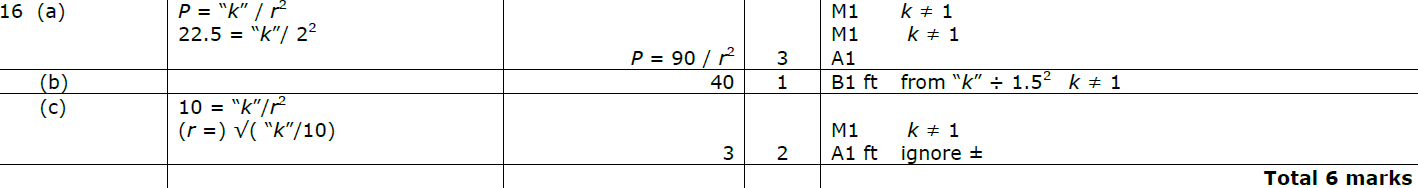 B
C
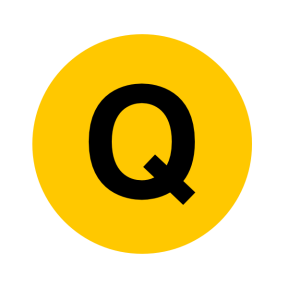 May 2013 4HR Q17
Direct & Inverse Proportion
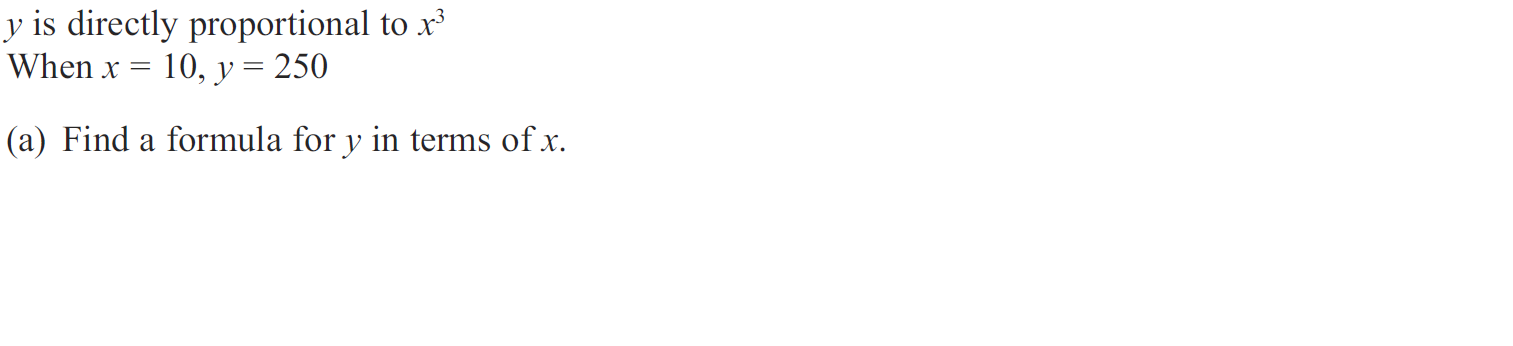 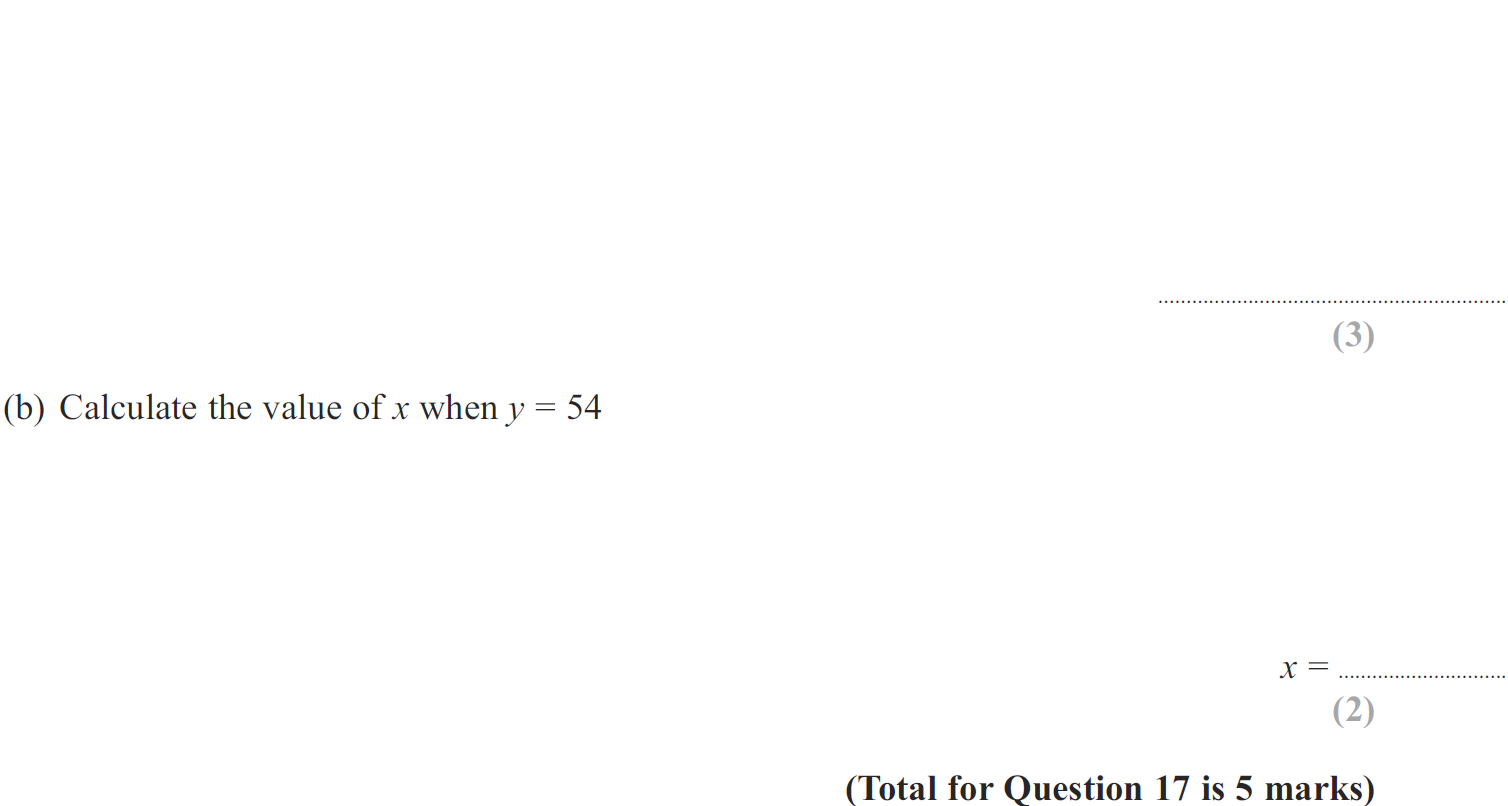 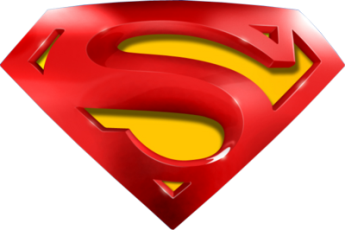 May 2013 4HR Q17
Direct & Inverse Proportion
A
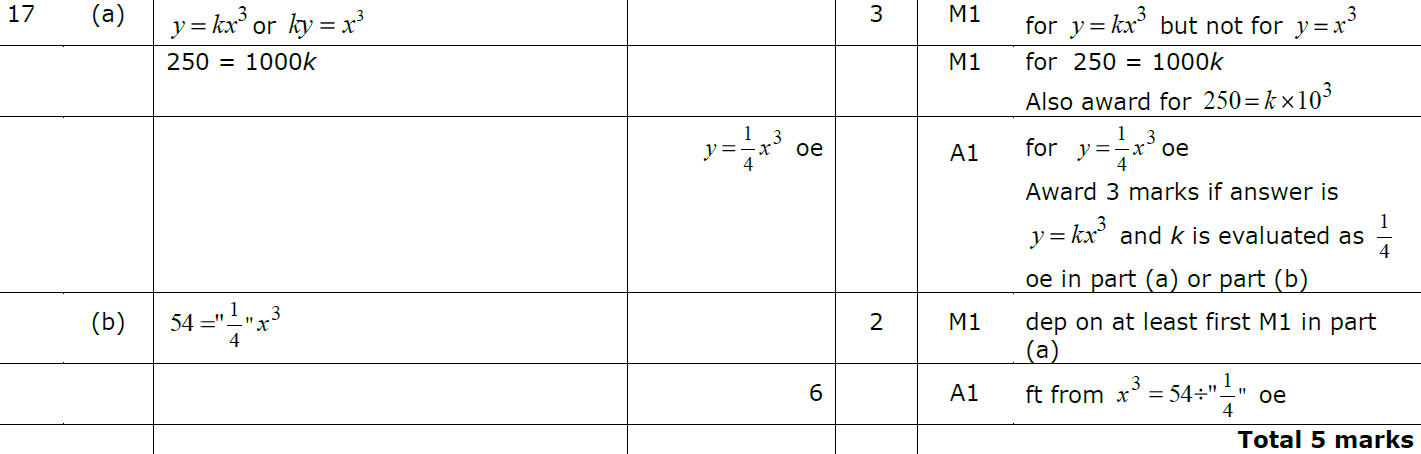 B
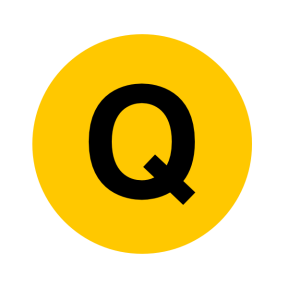 Jan 2014 3H Q14
Direct & Inverse Proportion
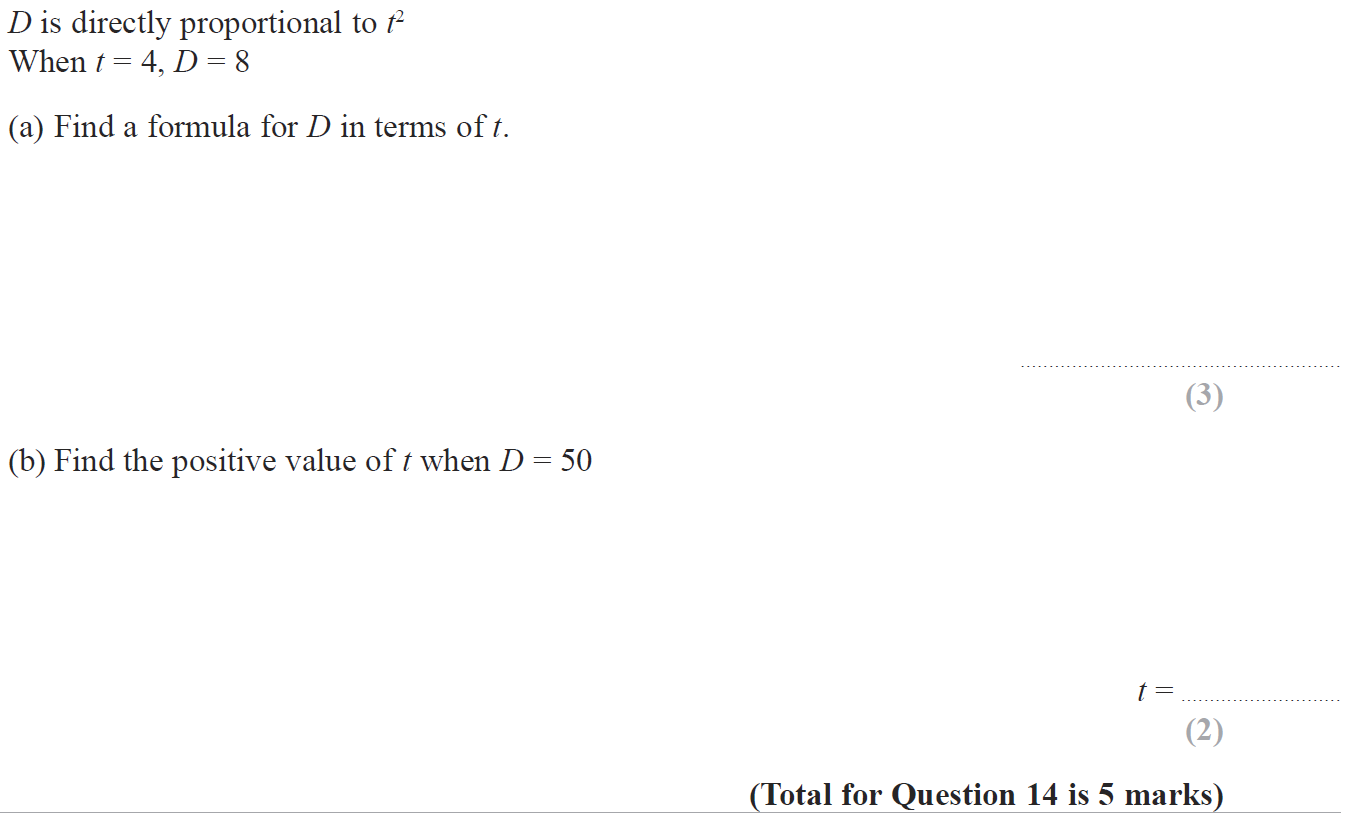 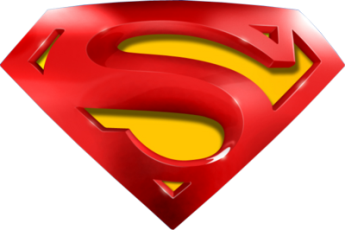 Jan 2014 3H Q14
Direct & Inverse Proportion
A
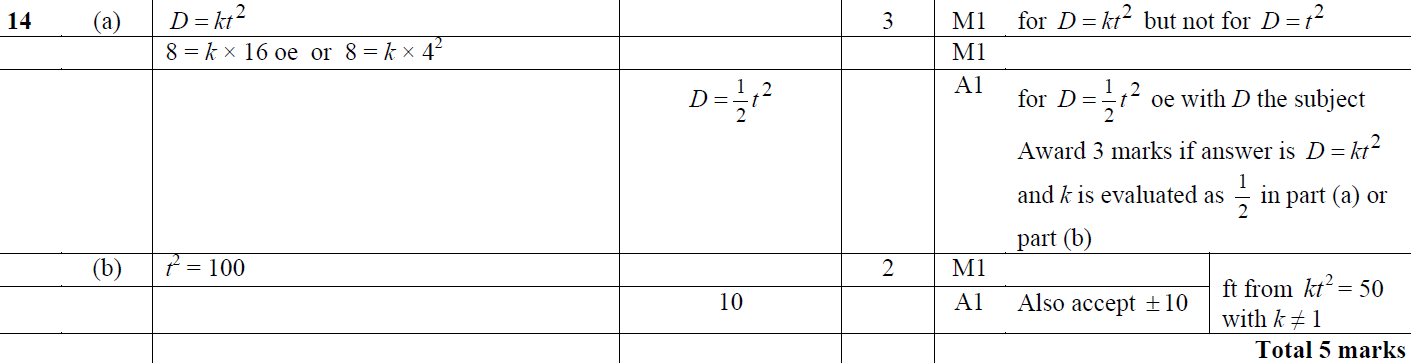 B
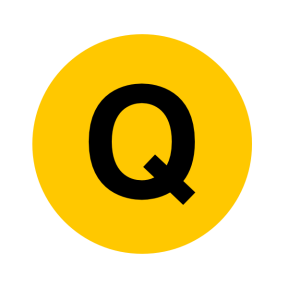 Jan 2014 4HR Q16
Direct & Inverse Proportion
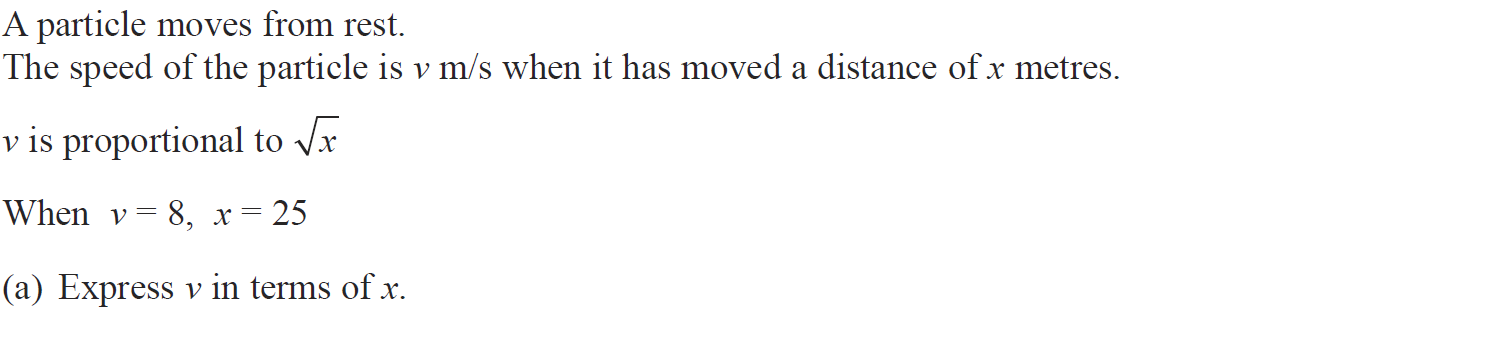 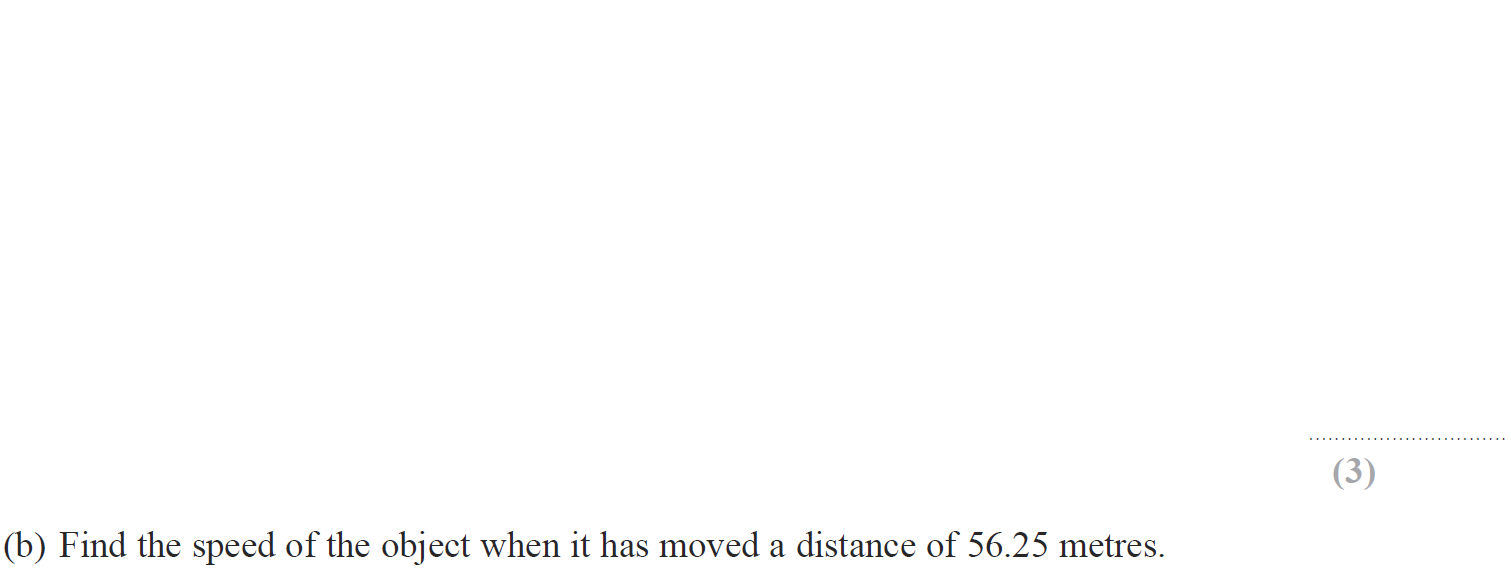 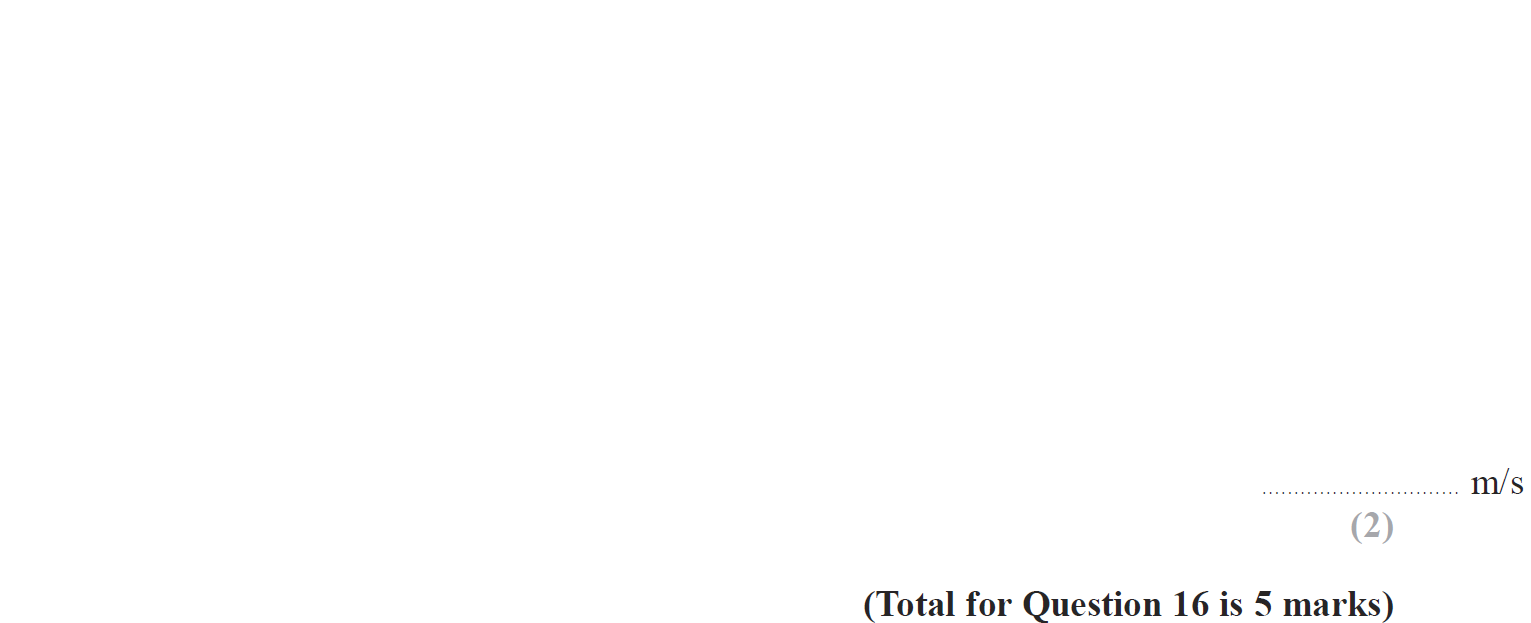 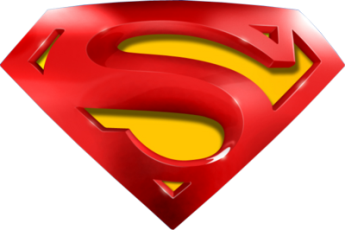 Jan 2014 4HR Q16
Direct & Inverse Proportion
A
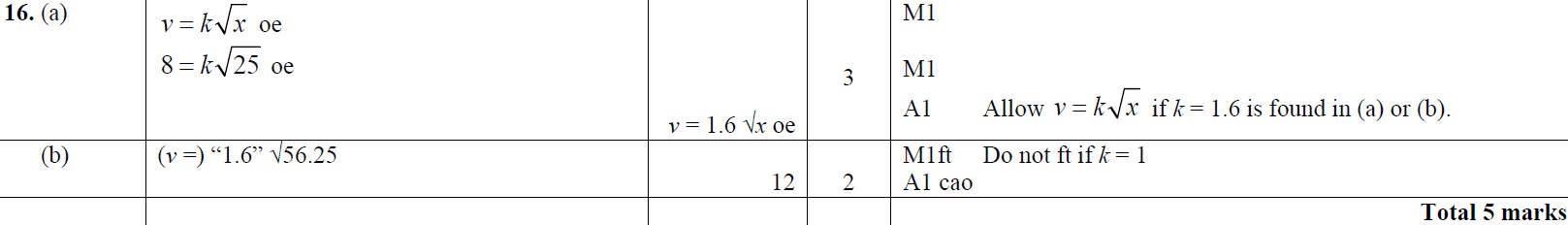 B
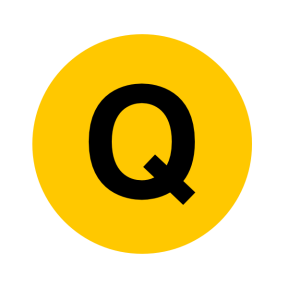 May 2014 4H Q17
Direct & Inverse Proportion
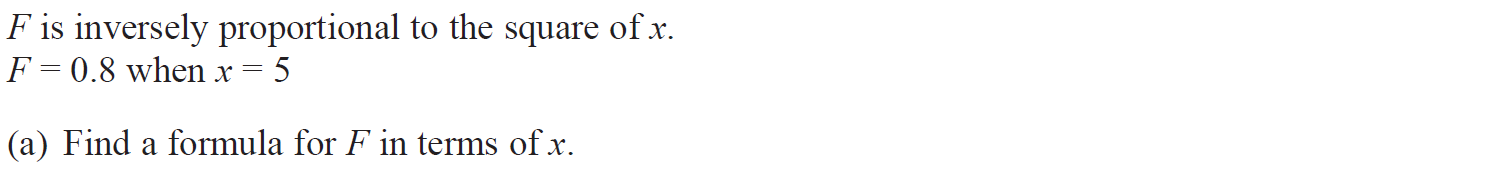 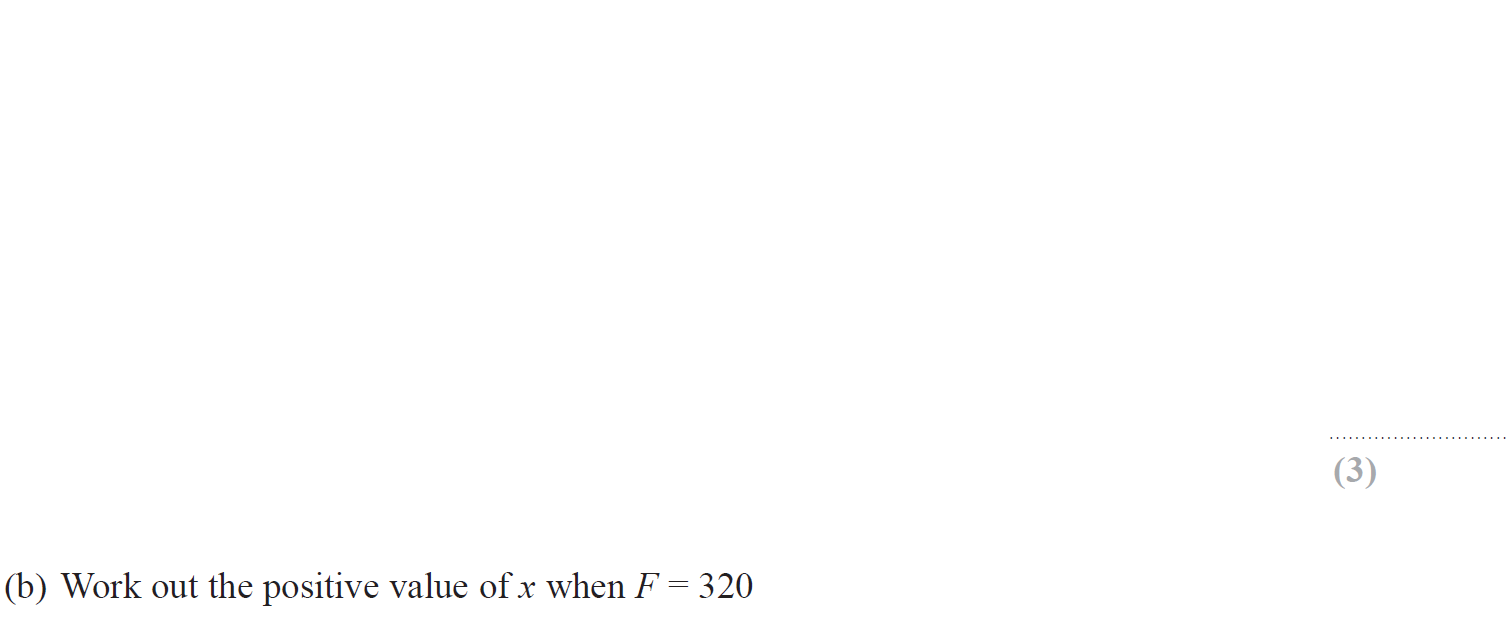 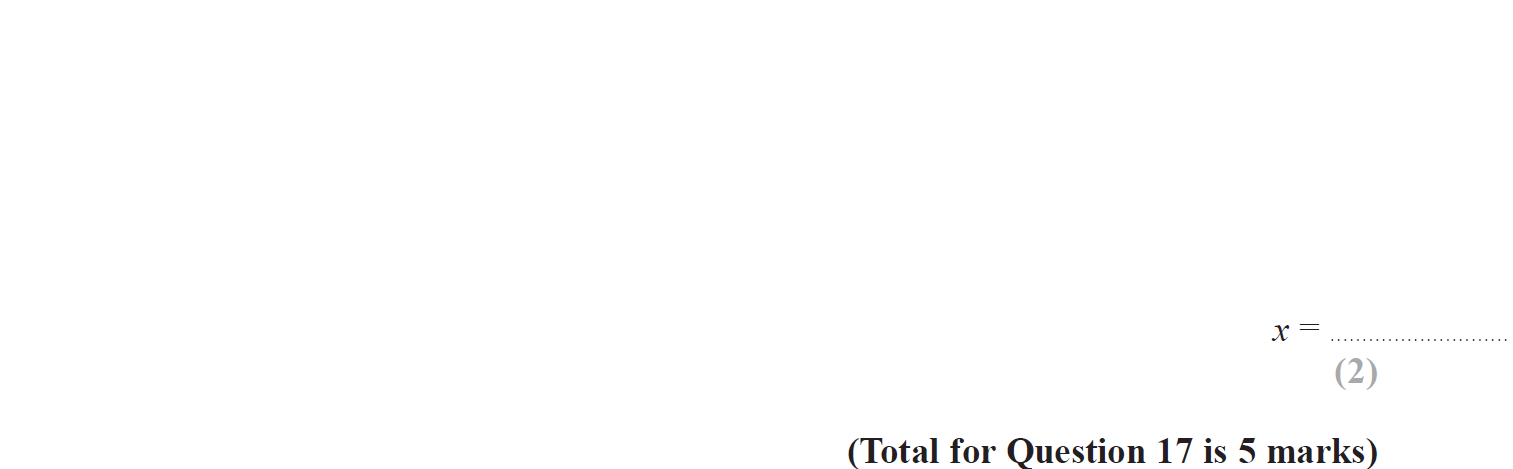 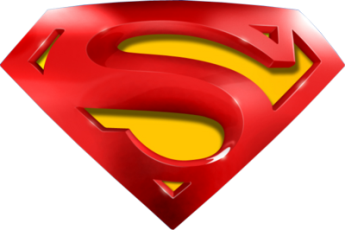 May 2014 4H Q17
Direct & Inverse Proportion
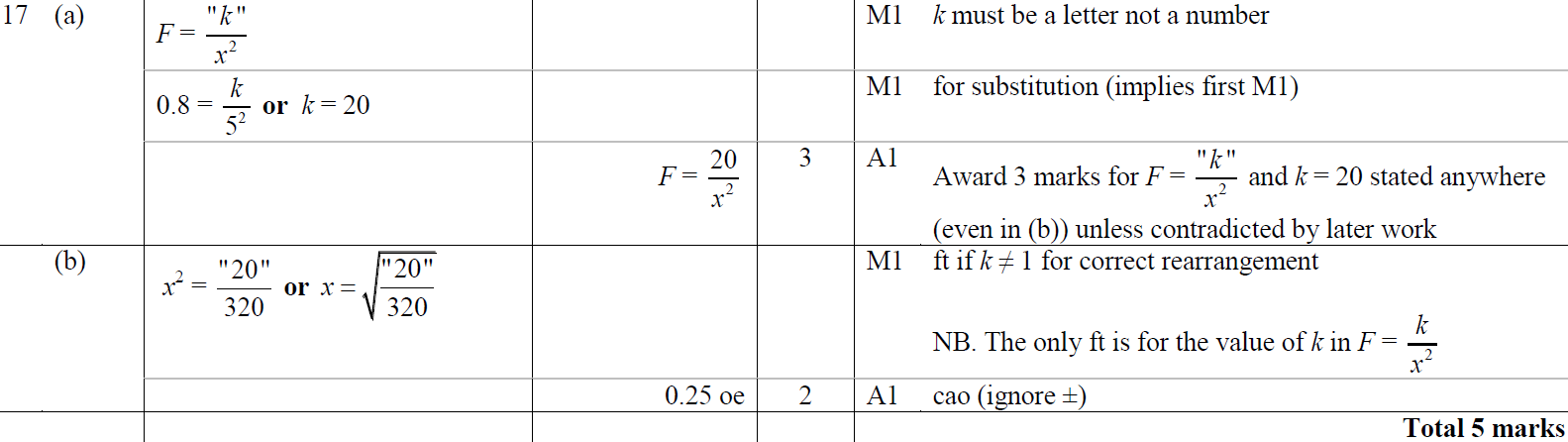 A
B
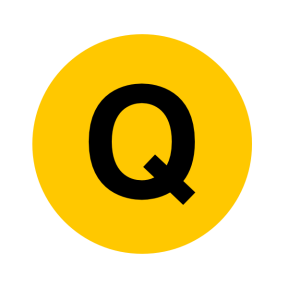 Jan 2015 3H Q17
Direct & Inverse Proportion
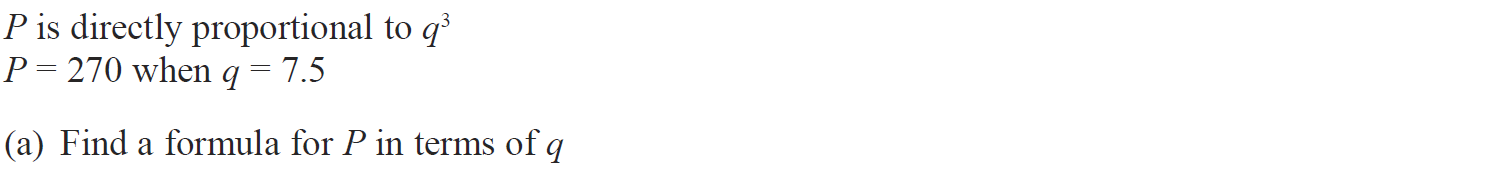 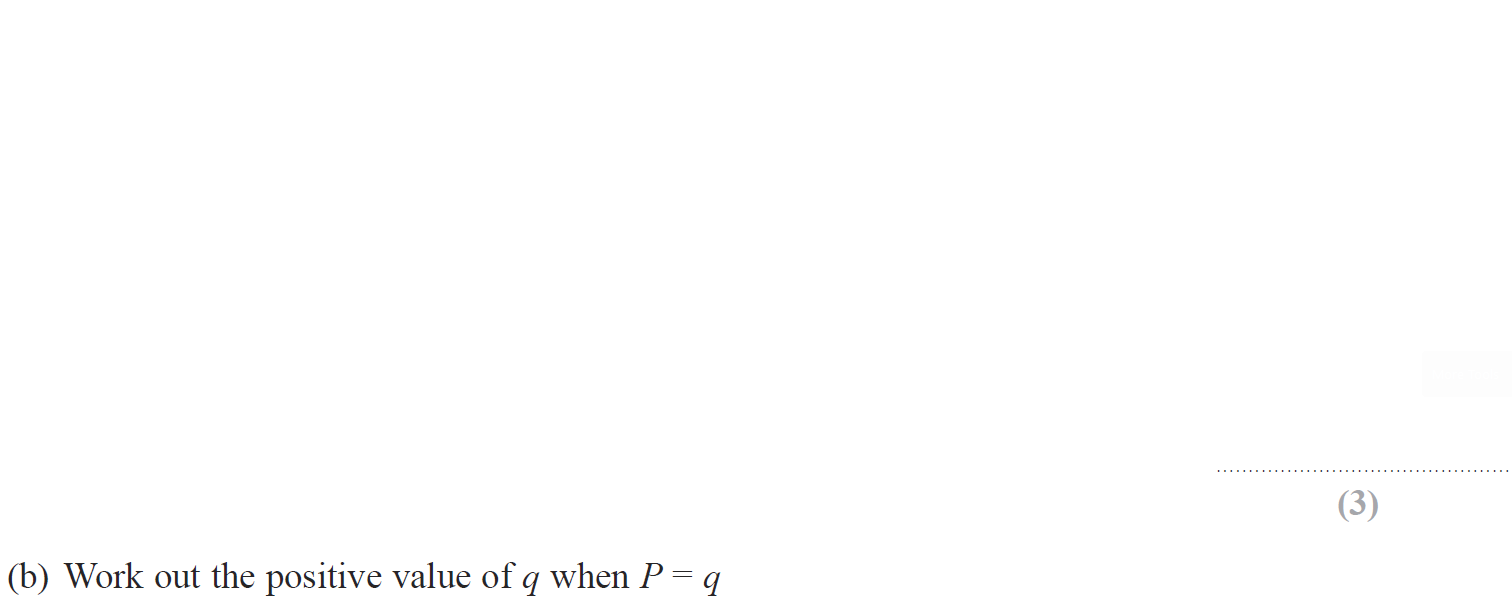 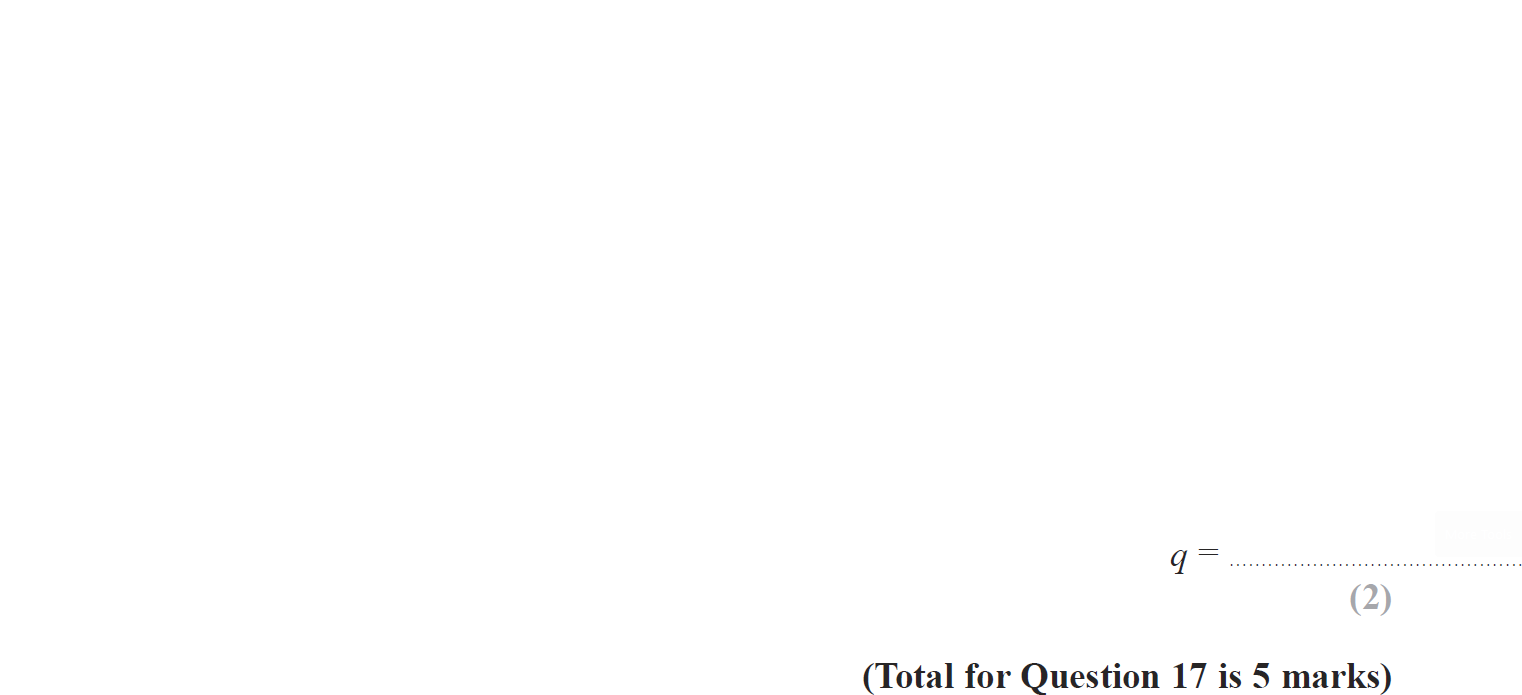 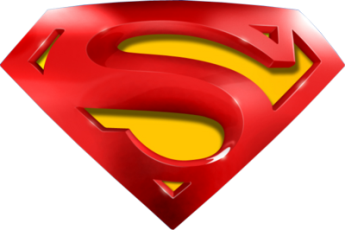 Jan 2015 3H Q17
Direct & Inverse Proportion
A
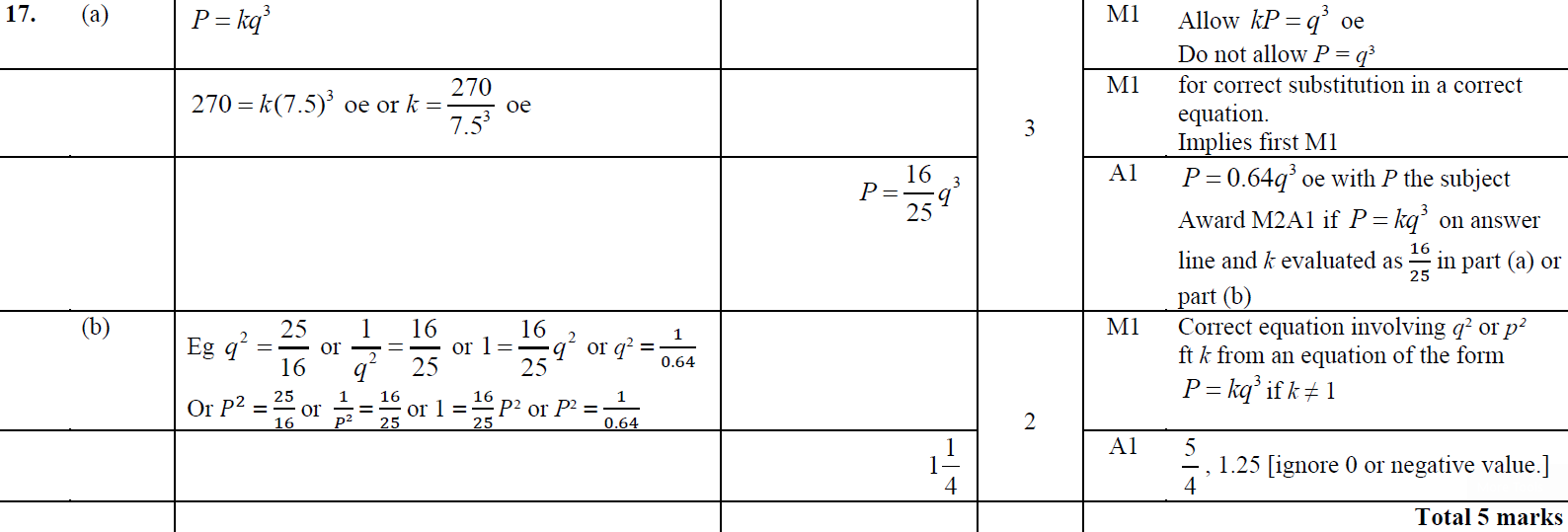 B
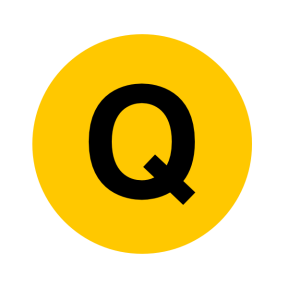 Jan 2015 3HR Q20
Direct & Inverse Proportion
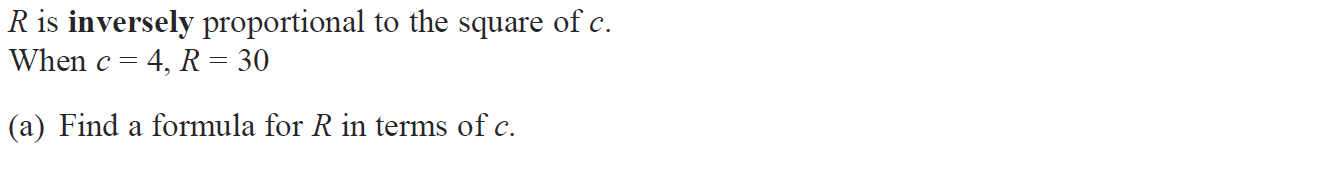 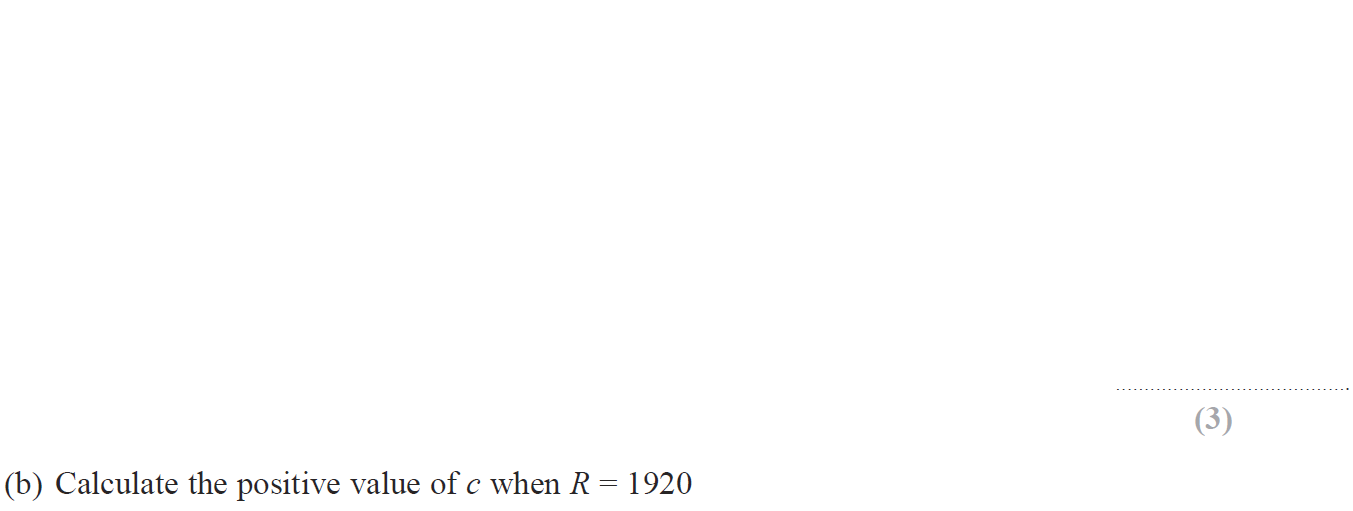 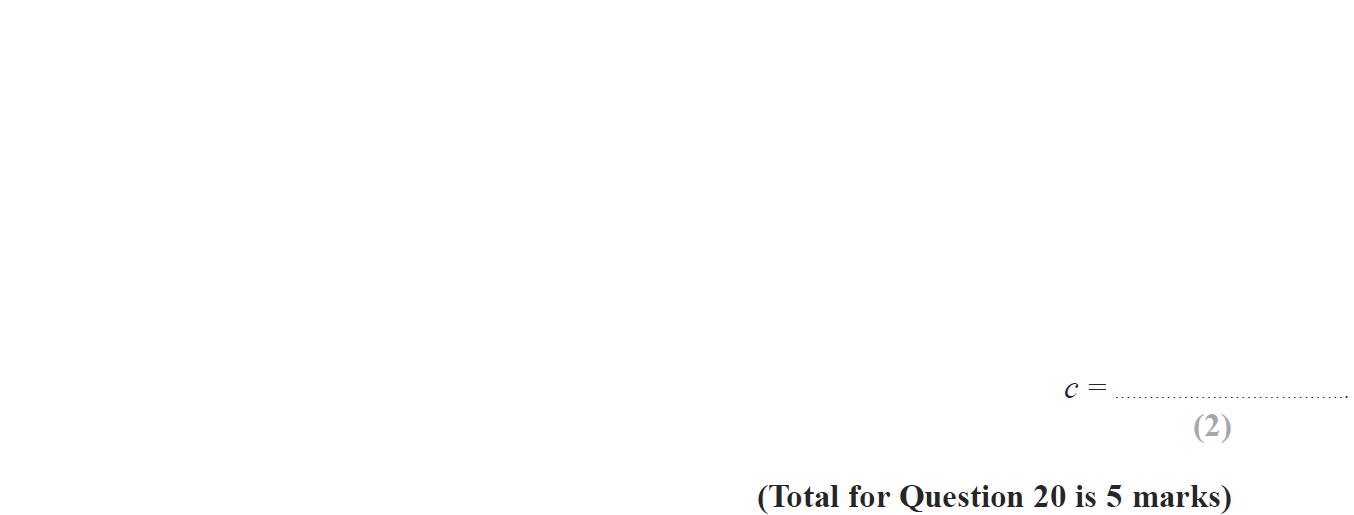 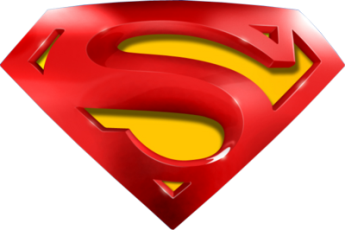 Jan 2015 3HR Q20
Direct & Inverse Proportion
A
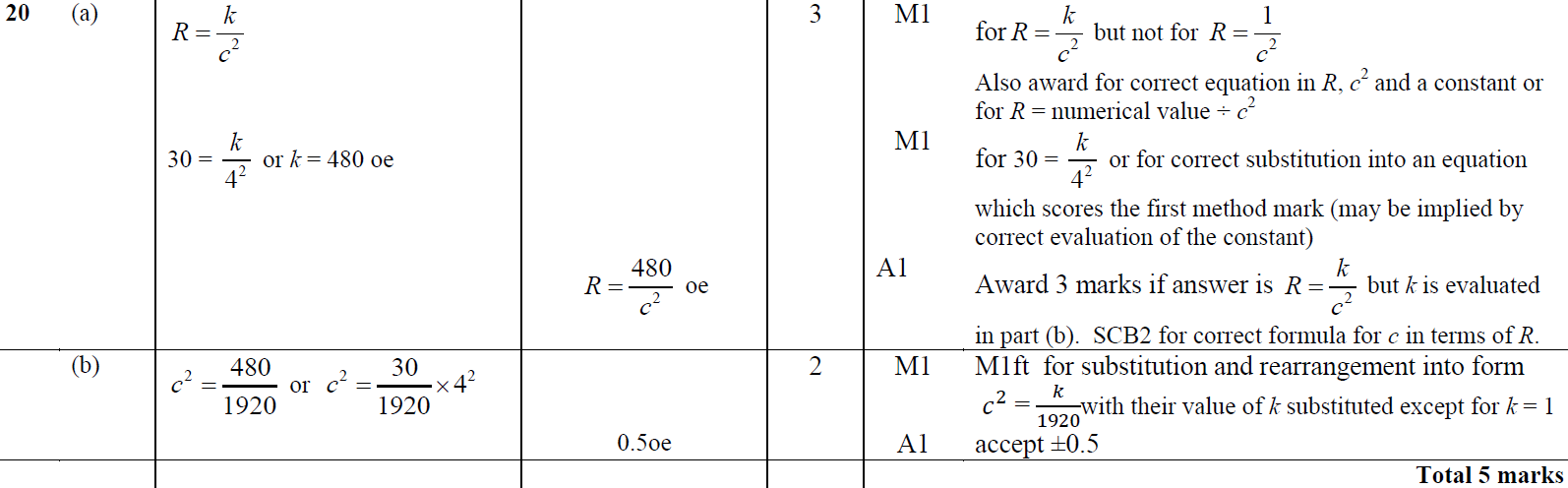 B
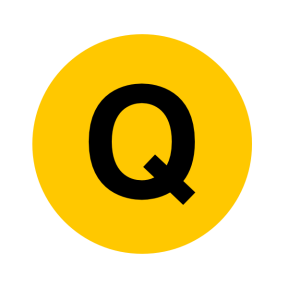 May 2015 3H Q22
Direct & Inverse Proportion
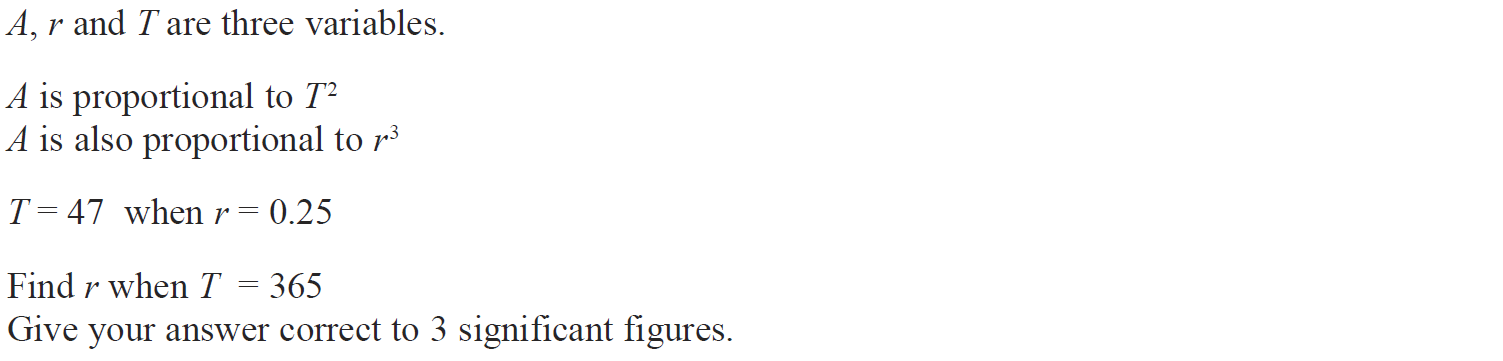 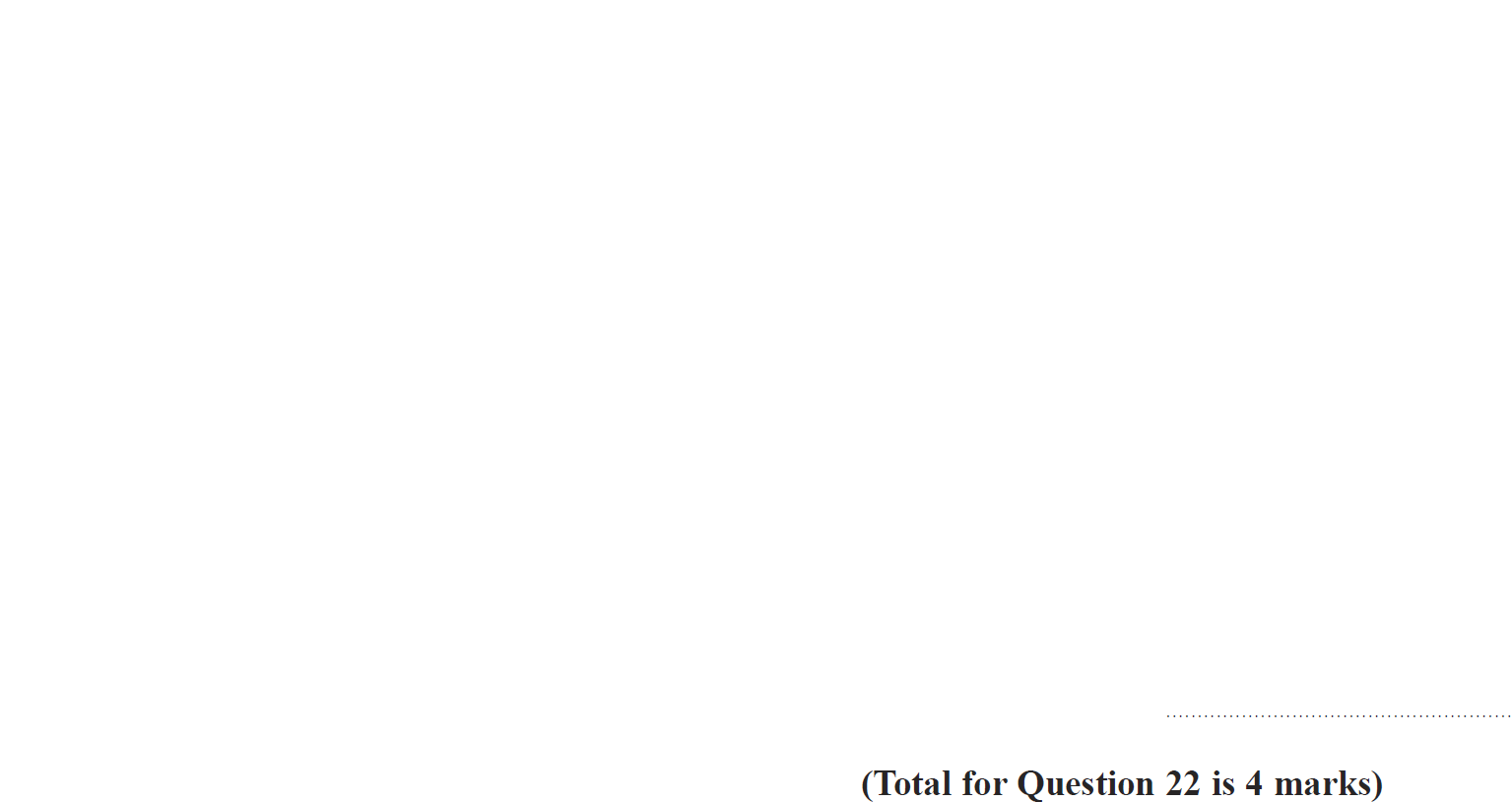 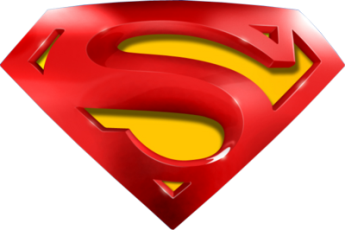 May 2015 3H Q22
Direct & Inverse Proportion
A
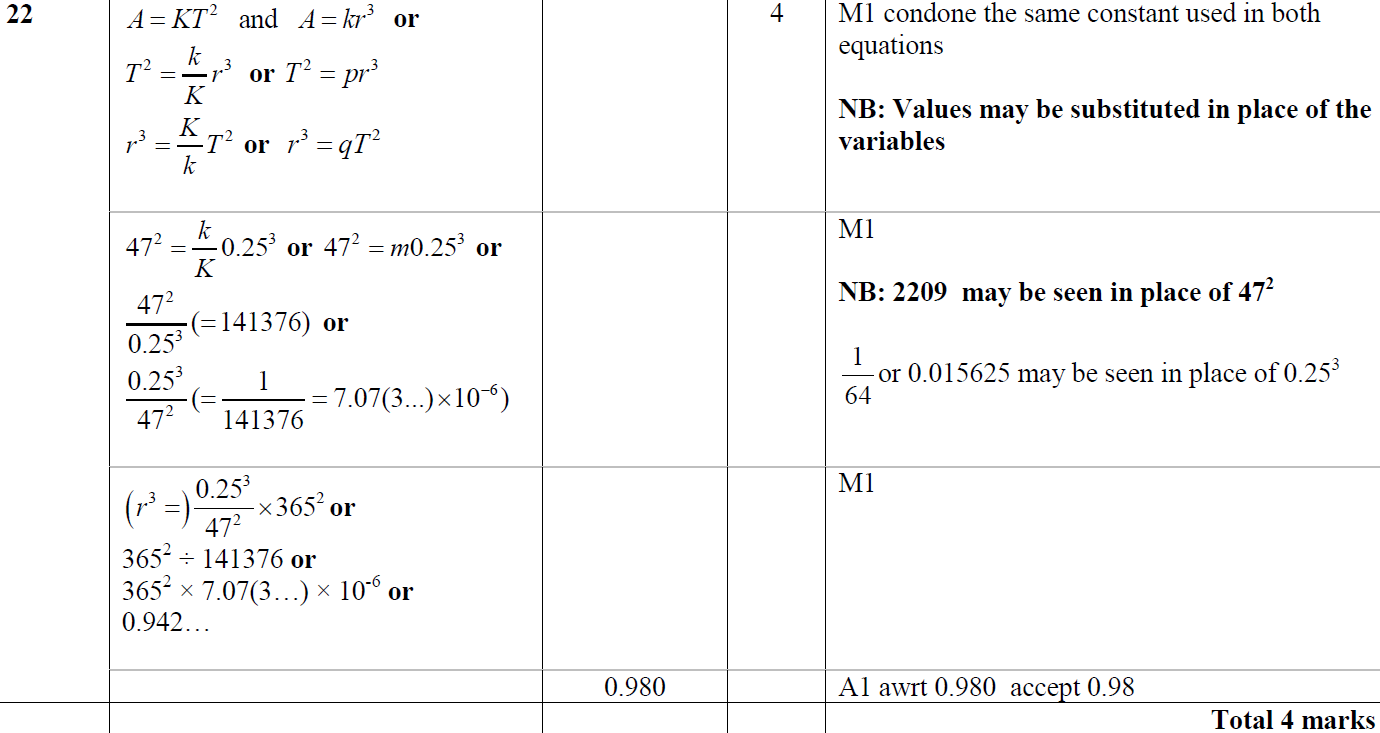 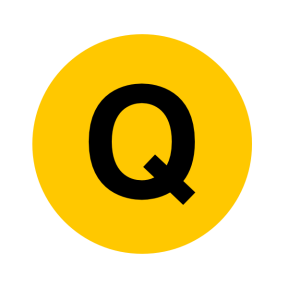 June 2015 4HR Q14
Direct & Inverse Proportion
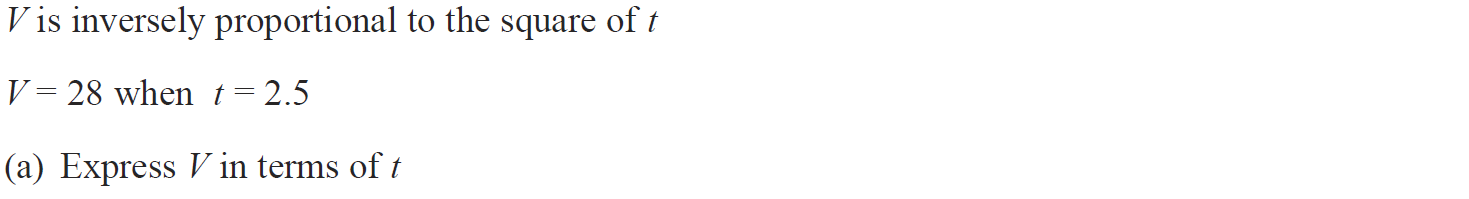 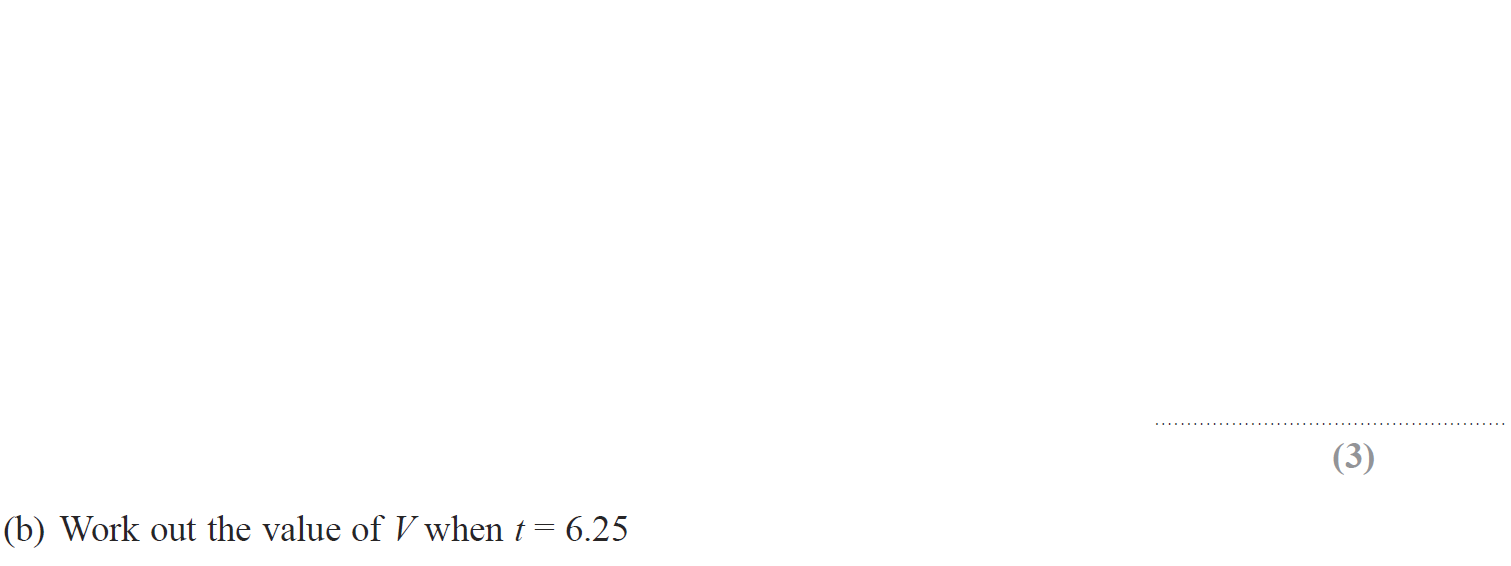 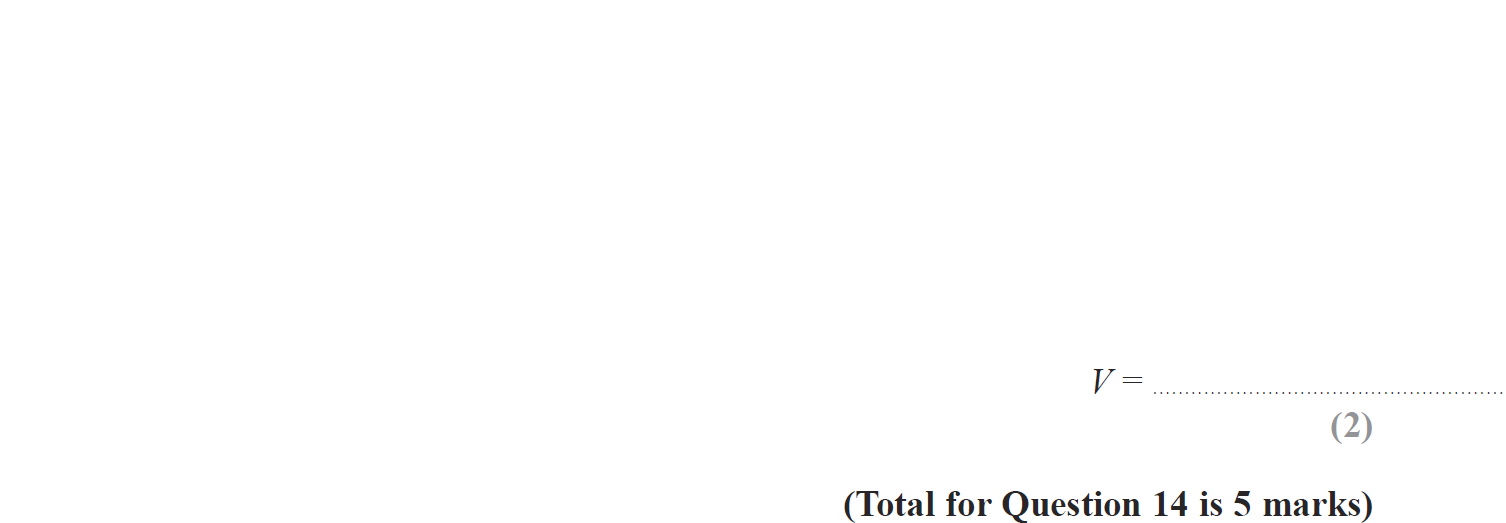 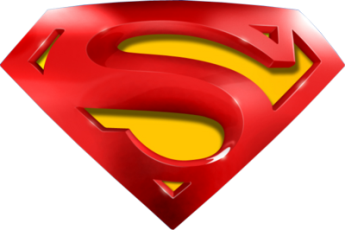 June 2015 4HR Q14
Direct & Inverse Proportion
A
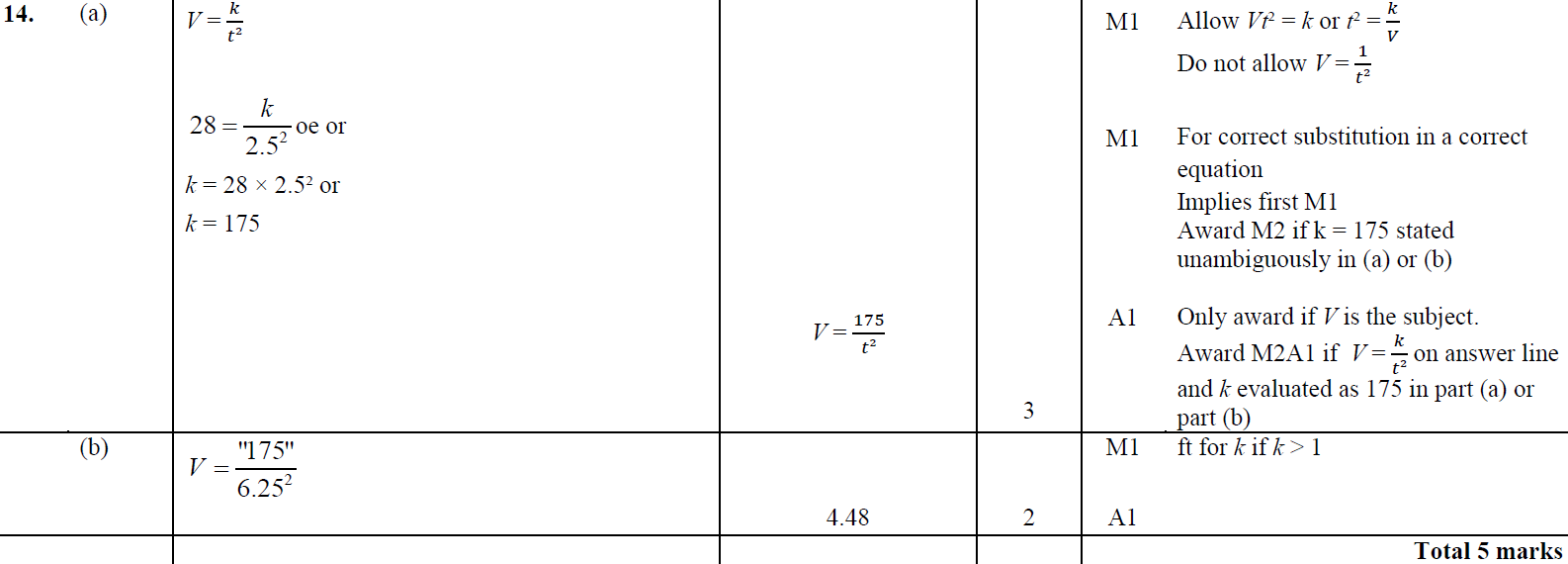 B
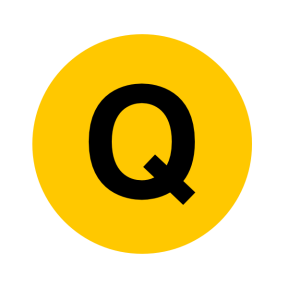 Jan 2016 4H Q18
Direct & Inverse Proportion
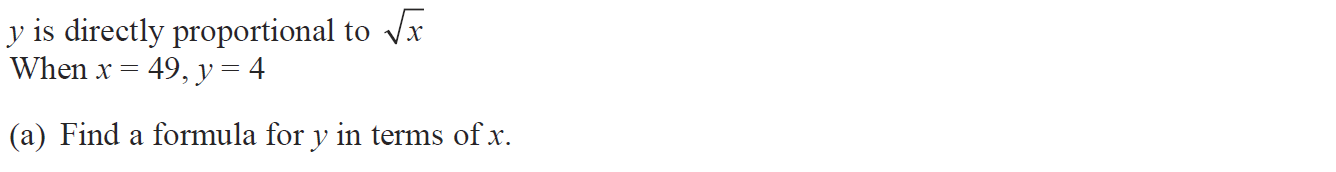 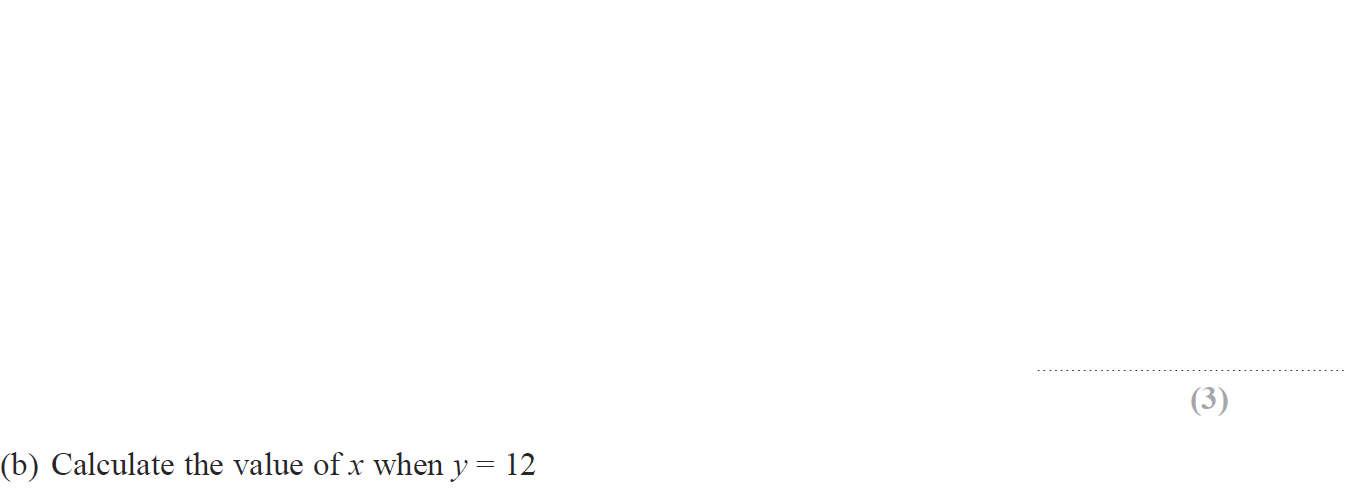 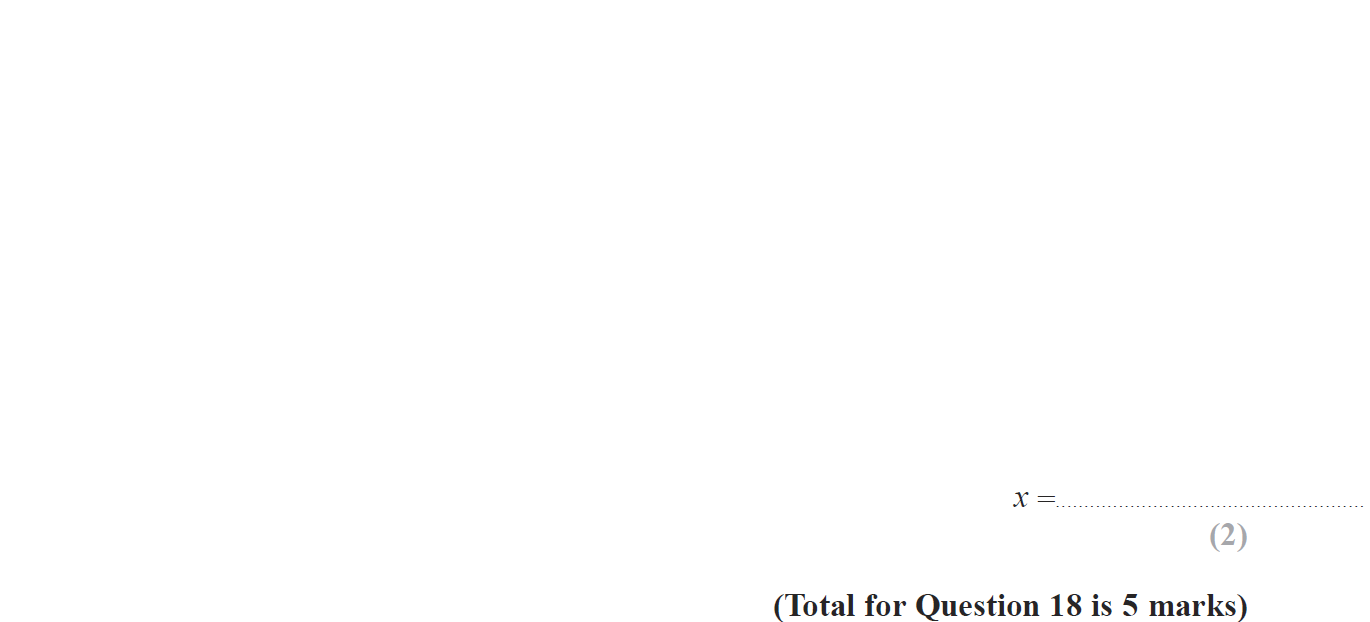 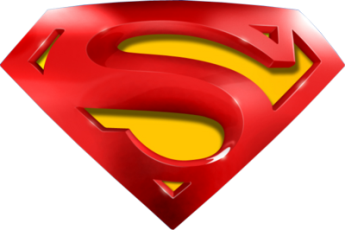 Jan 2016 4H Q18
Direct & Inverse Proportion
A
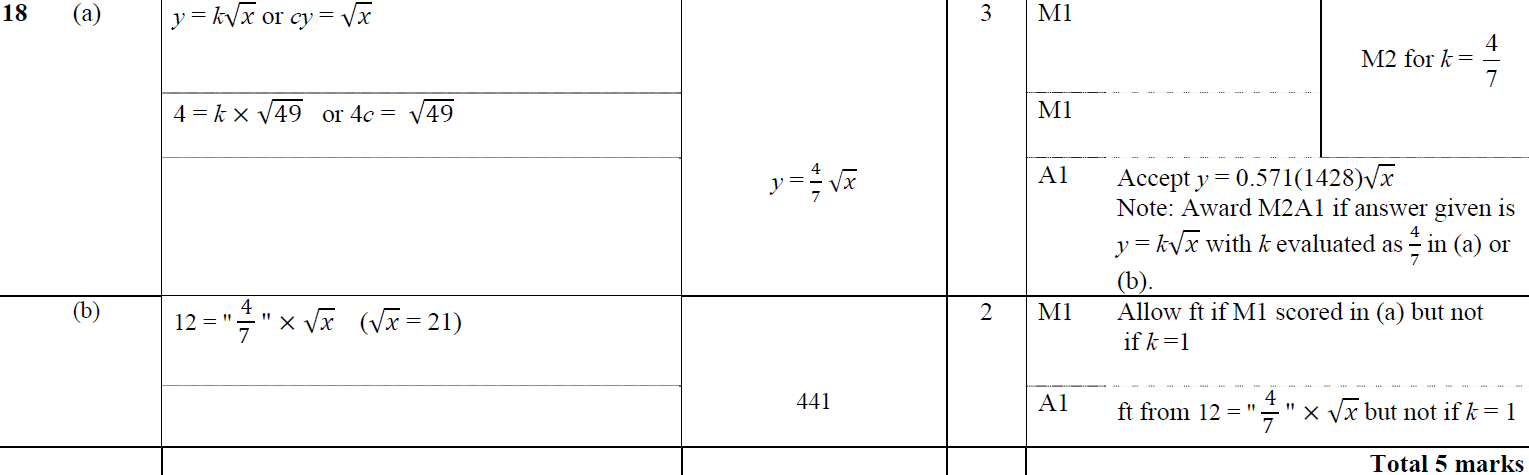 B
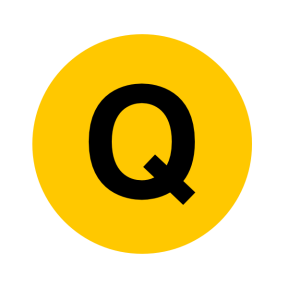 Jan 2016 4HR Q16
Direct & Inverse Proportion
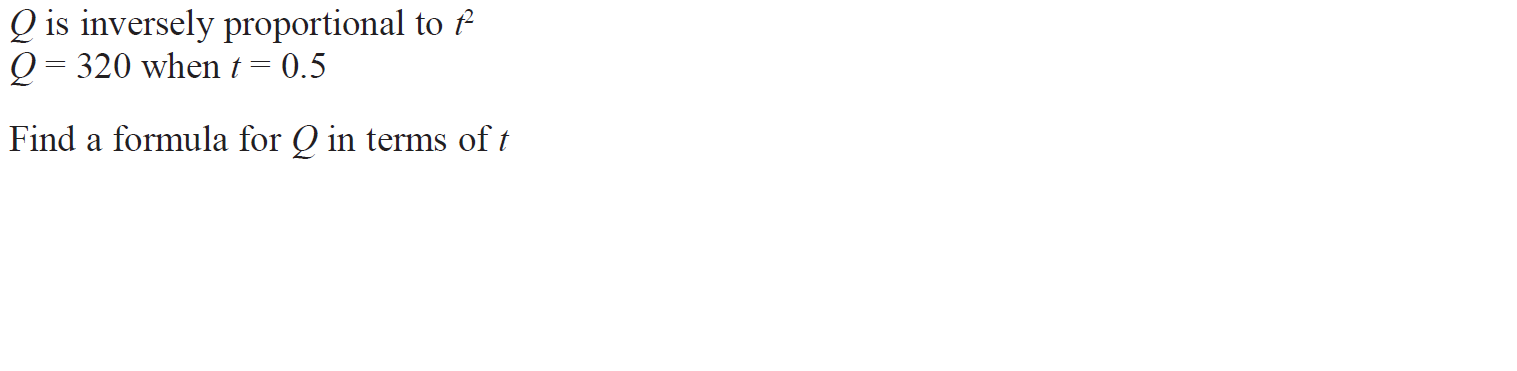 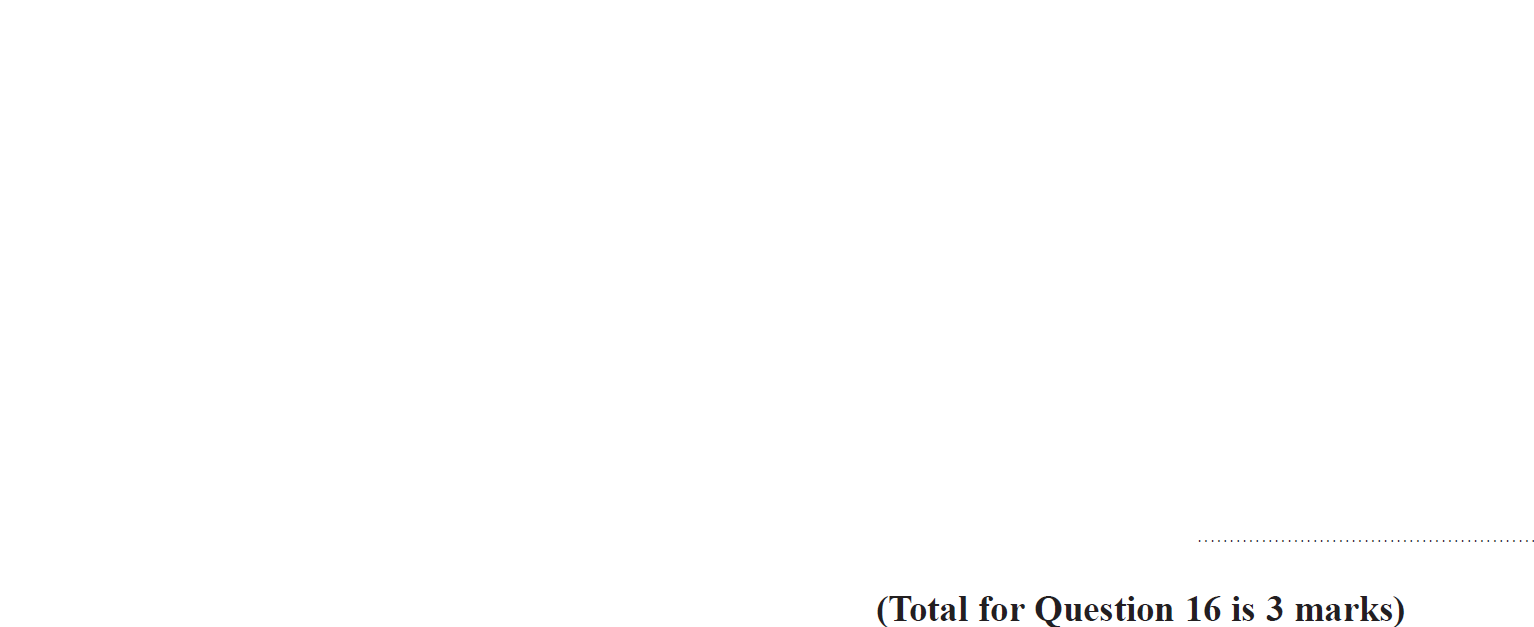 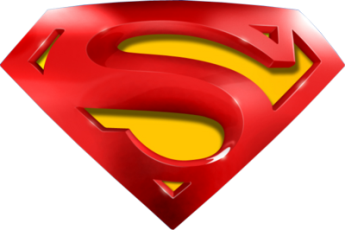 Jan 2016 4HR Q16
Direct & Inverse Proportion
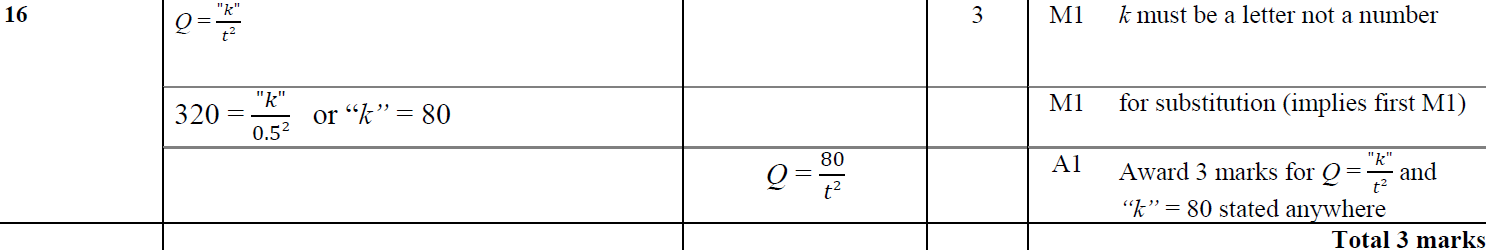 A
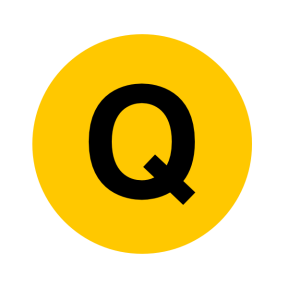 June 2016 4H Q13
Direct & Inverse Proportion
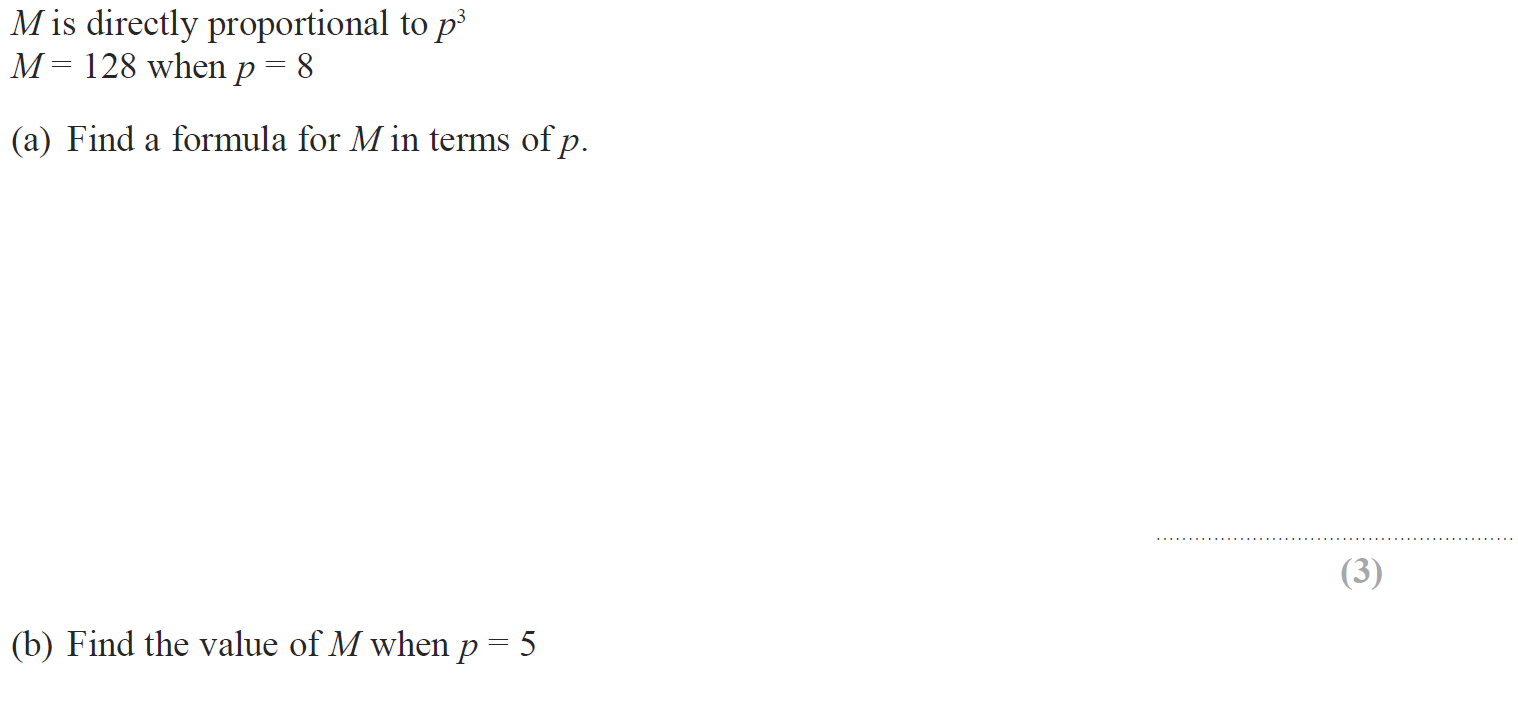 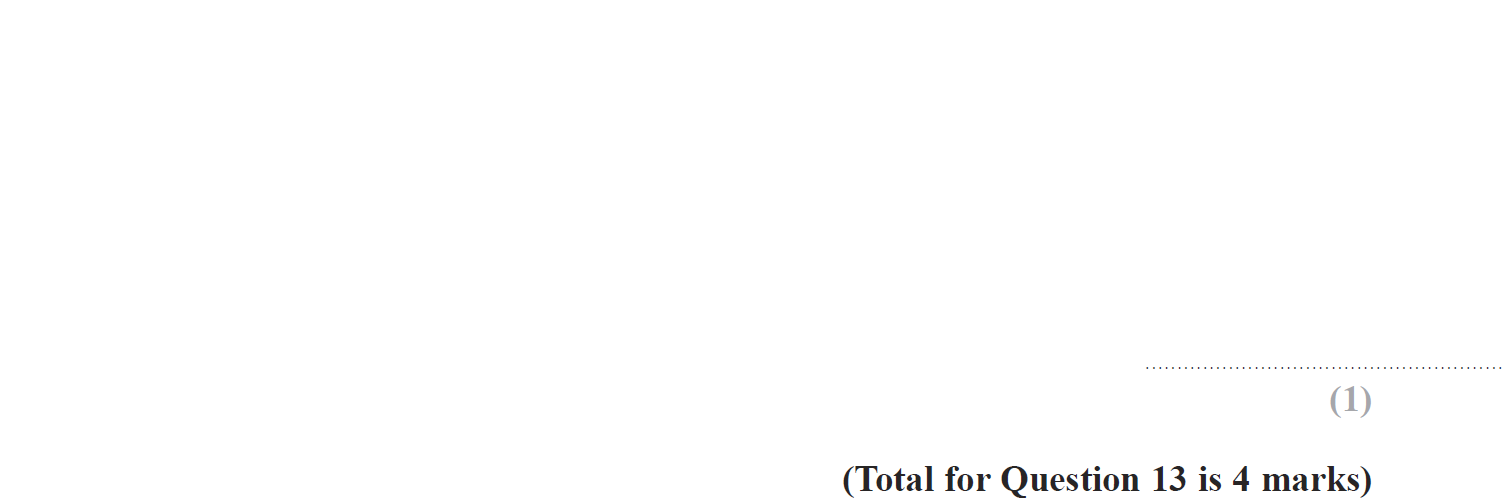 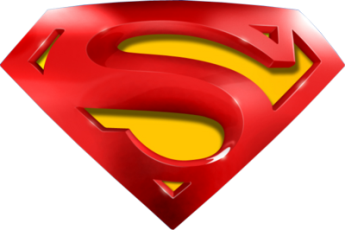 June 2016 4H Q13
Direct & Inverse Proportion
A
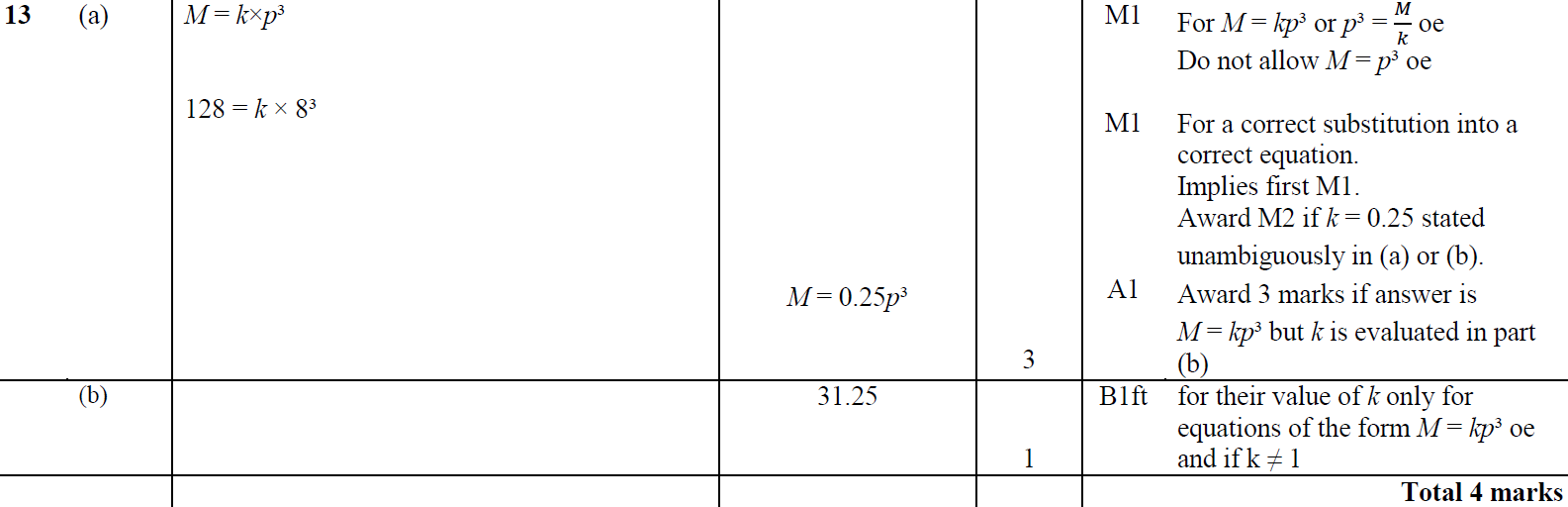 B
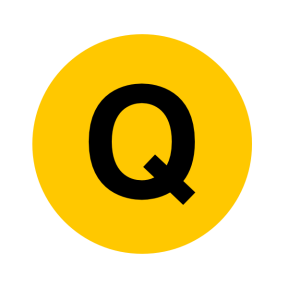 Jan 2017 3H Q14
Direct & Inverse Proportion
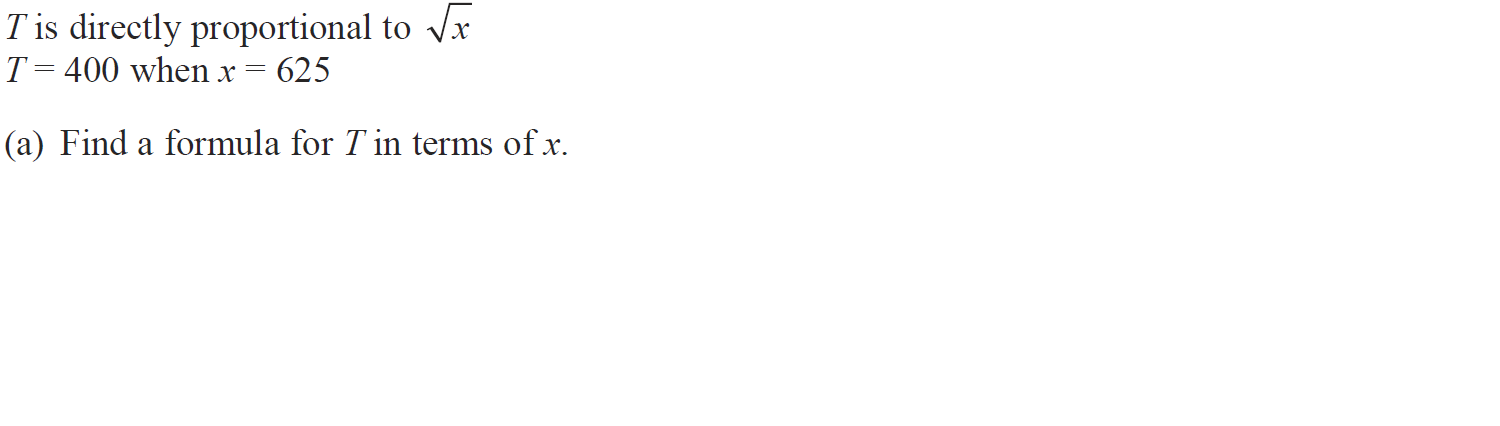 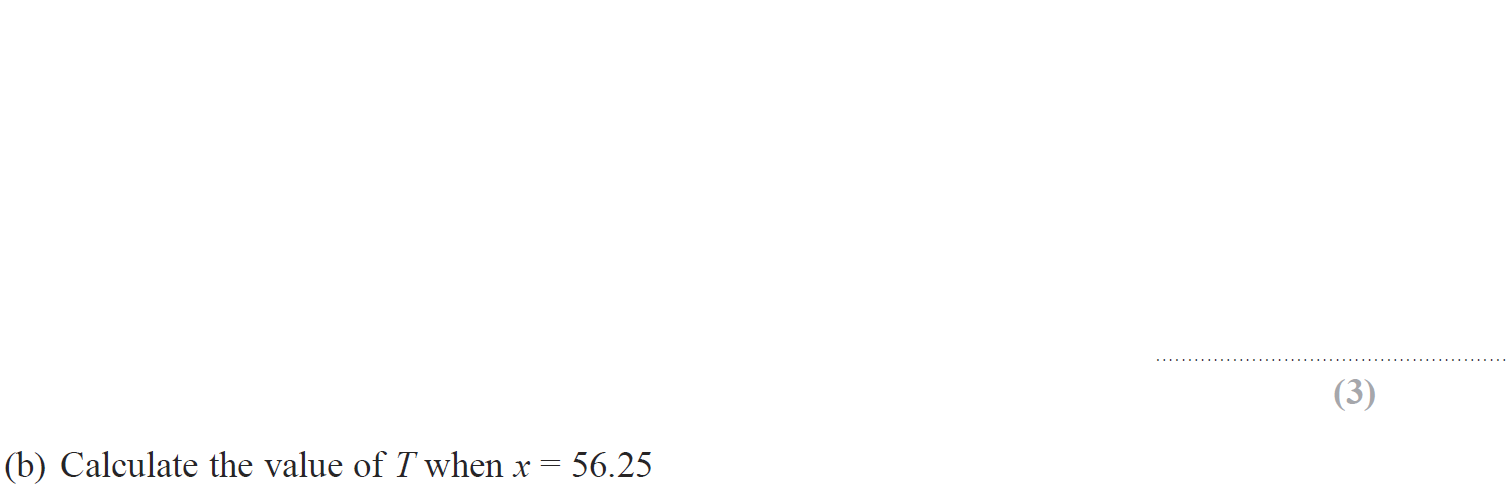 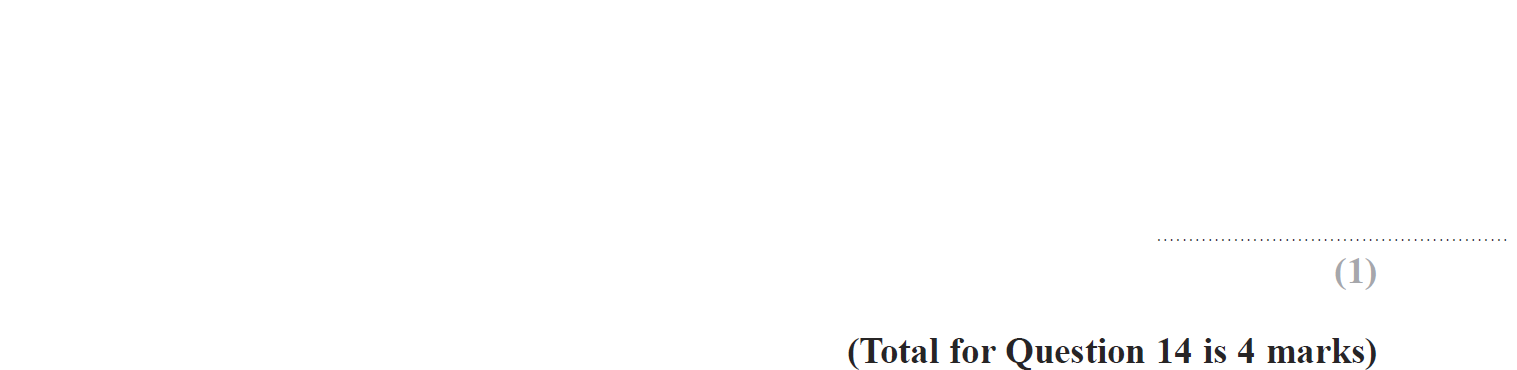 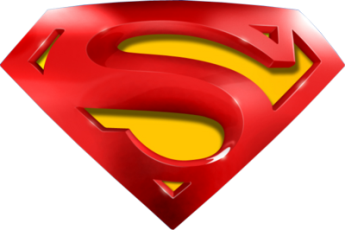 Jan 2017 3H Q14
Direct & Inverse Proportion
A
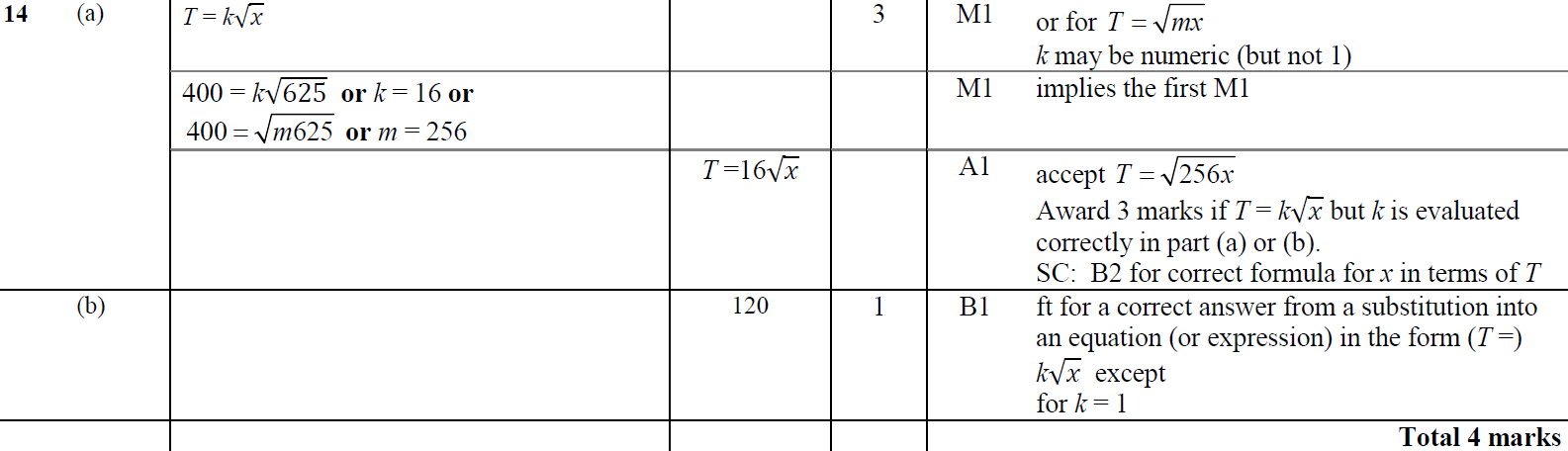 B
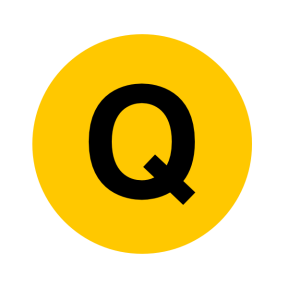 Jan 2017 4HR Q13
Direct & Inverse Proportion
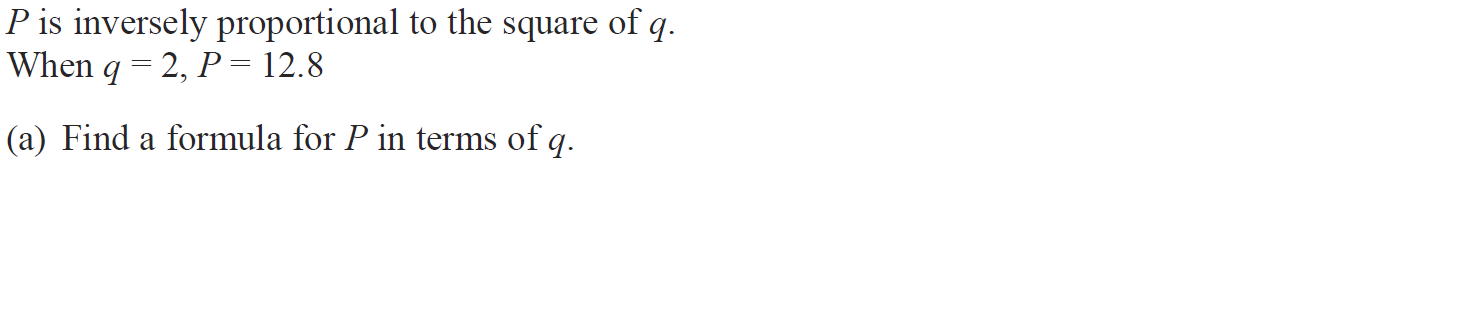 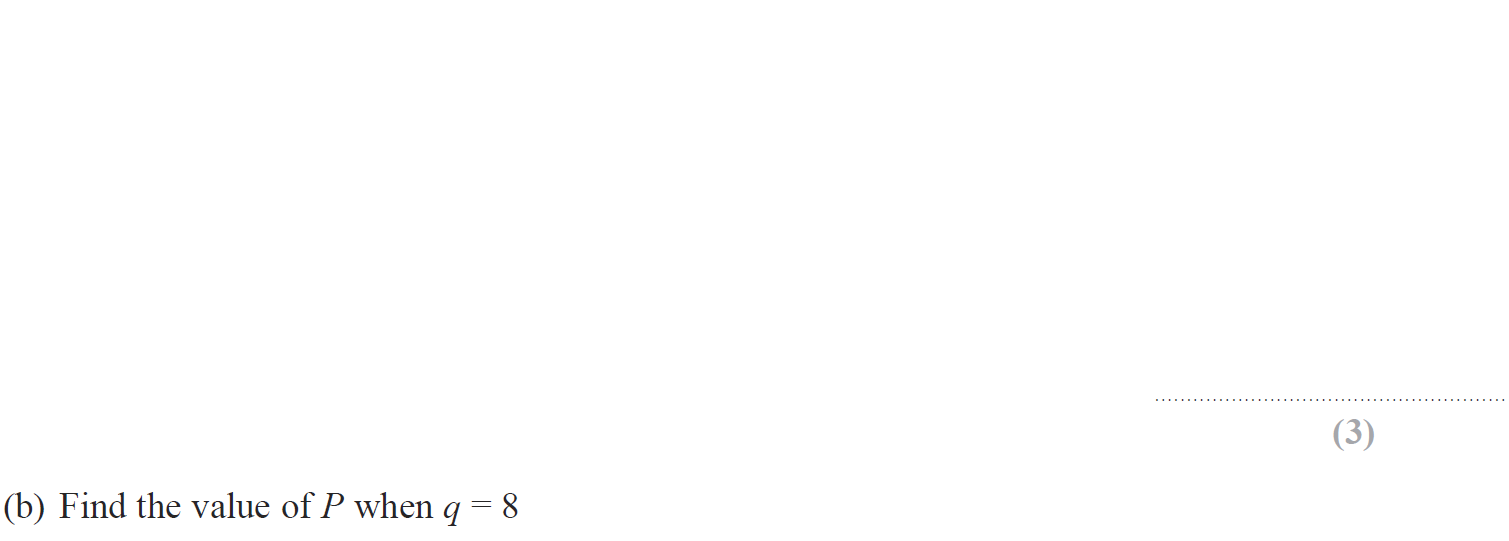 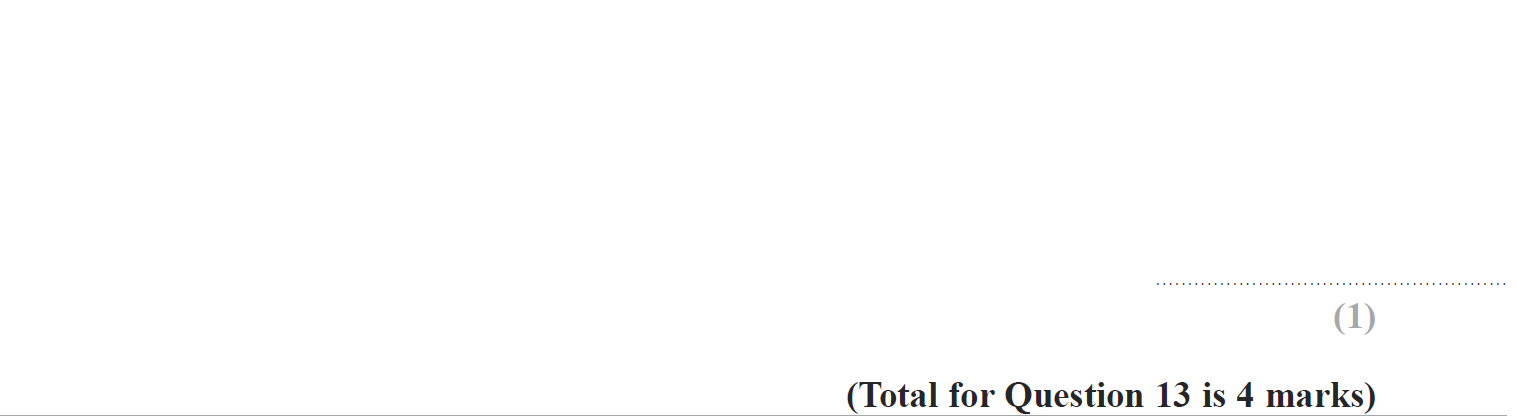 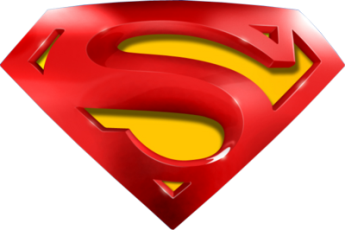 Jan 2017 4HR Q13
Direct & Inverse Proportion
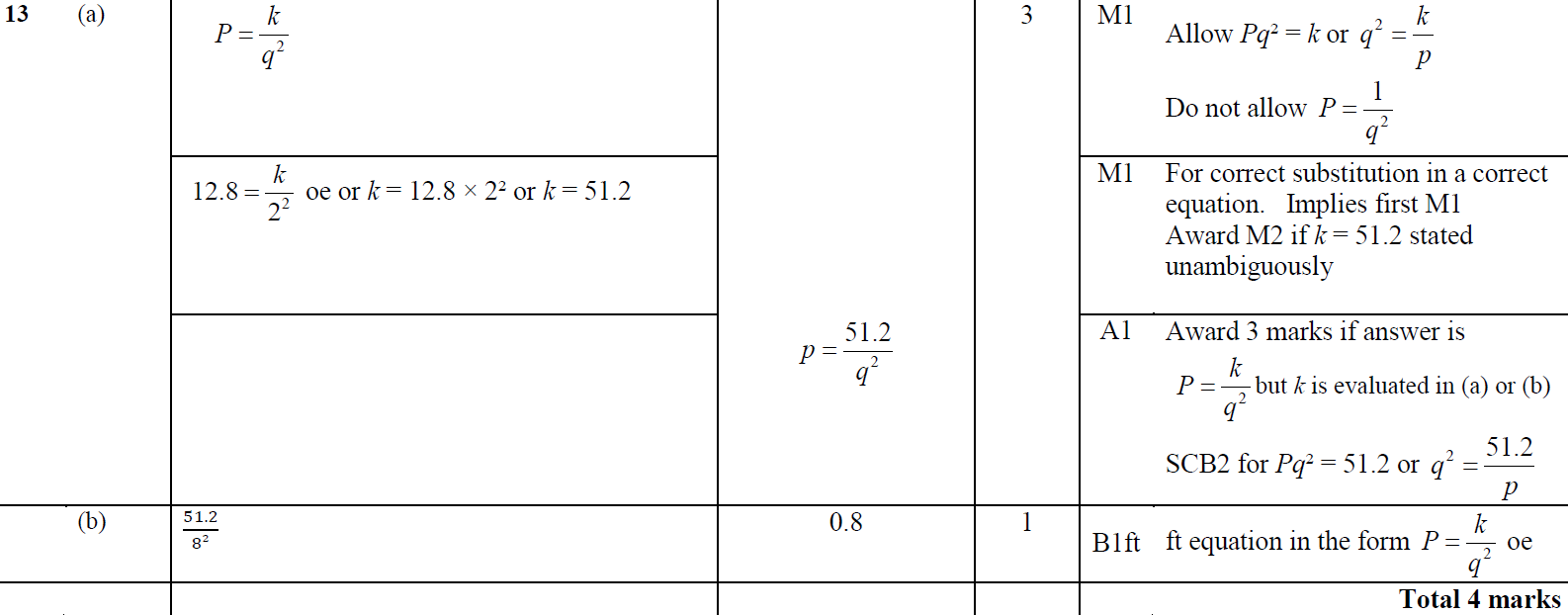 A
B
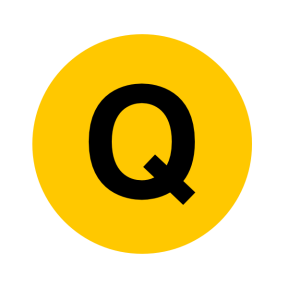 May 2017 3H Q15
Direct & Inverse Proportion
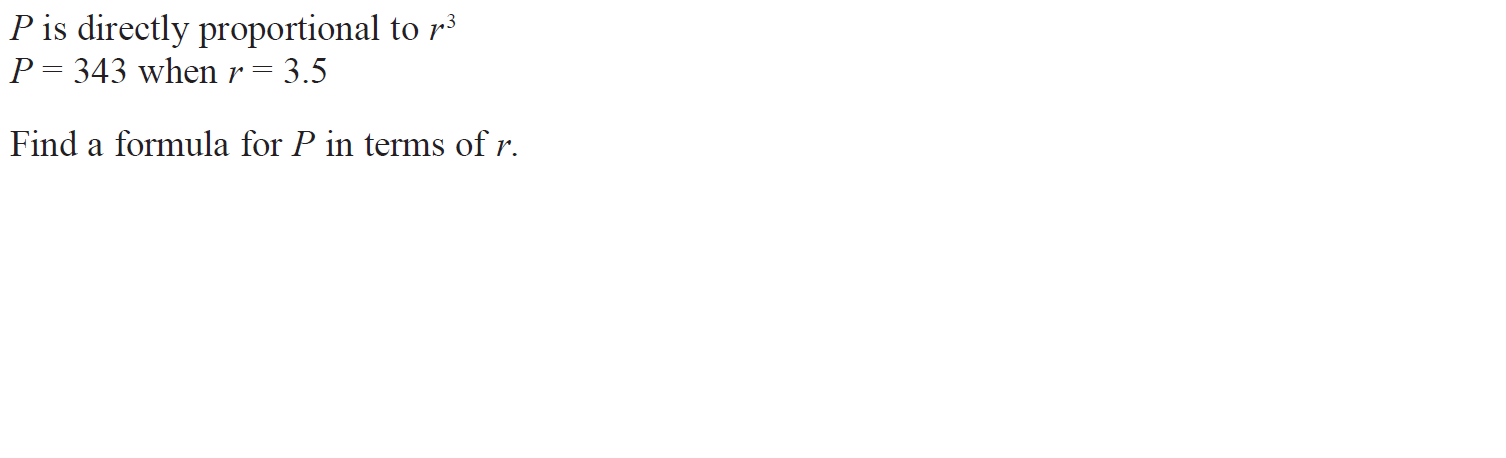 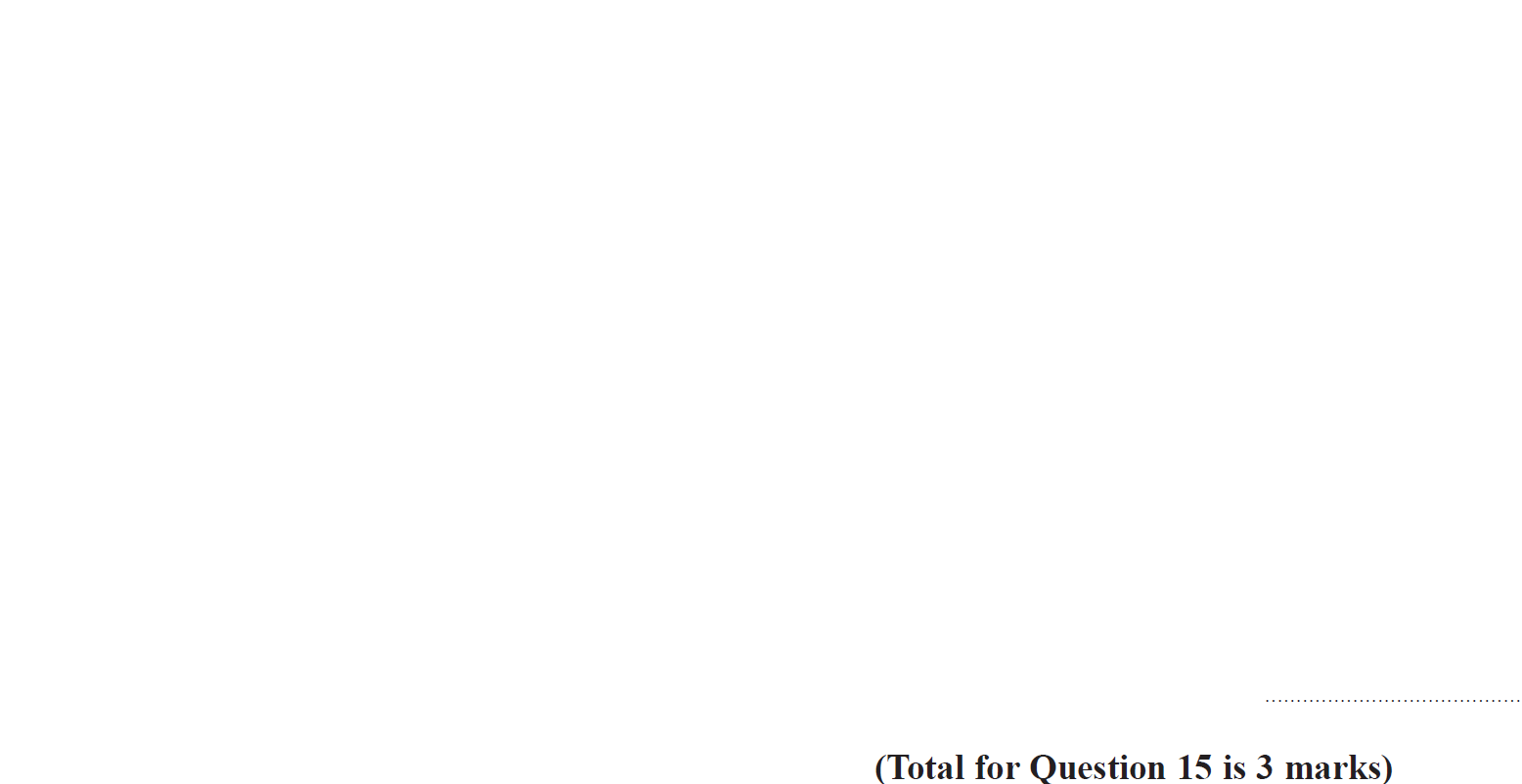 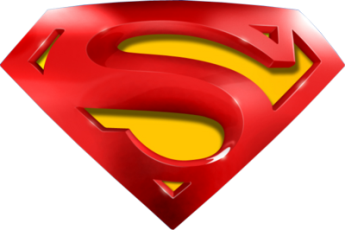 May 2017 3H Q15
Direct & Inverse Proportion
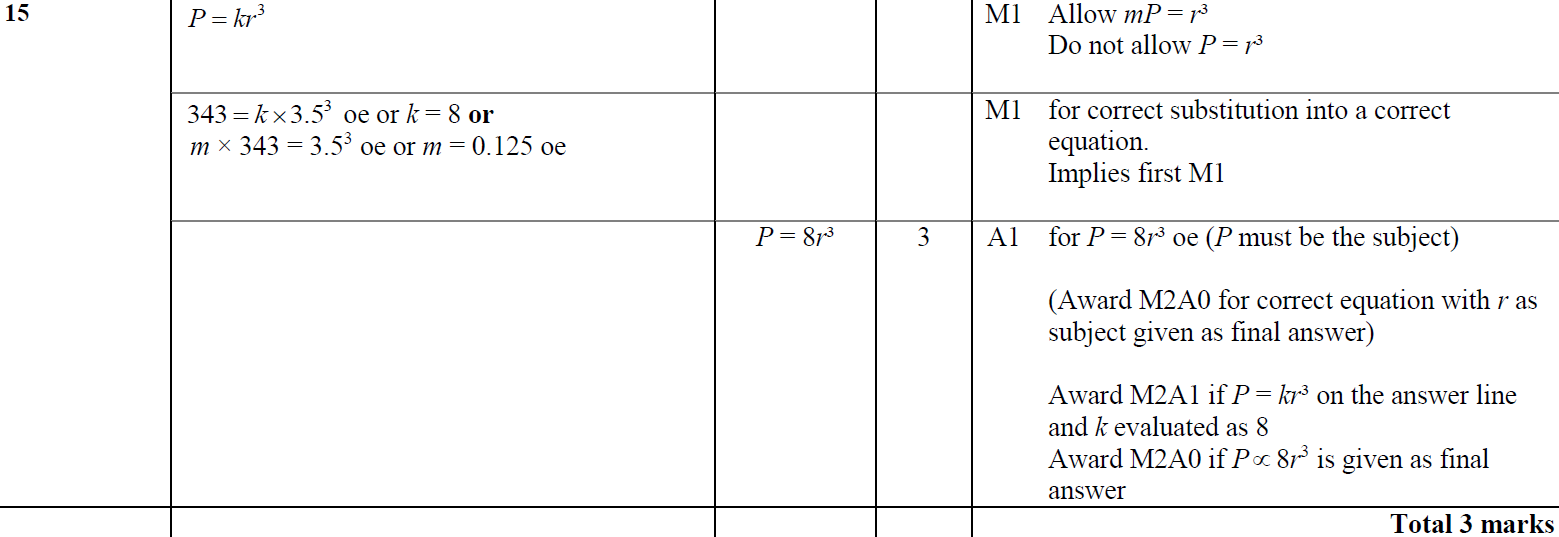 A
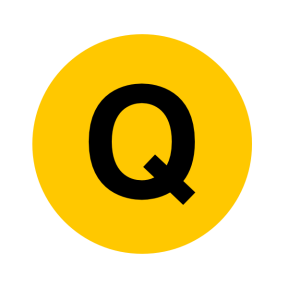 June 2017 4HR Q18
Direct & Inverse Proportion
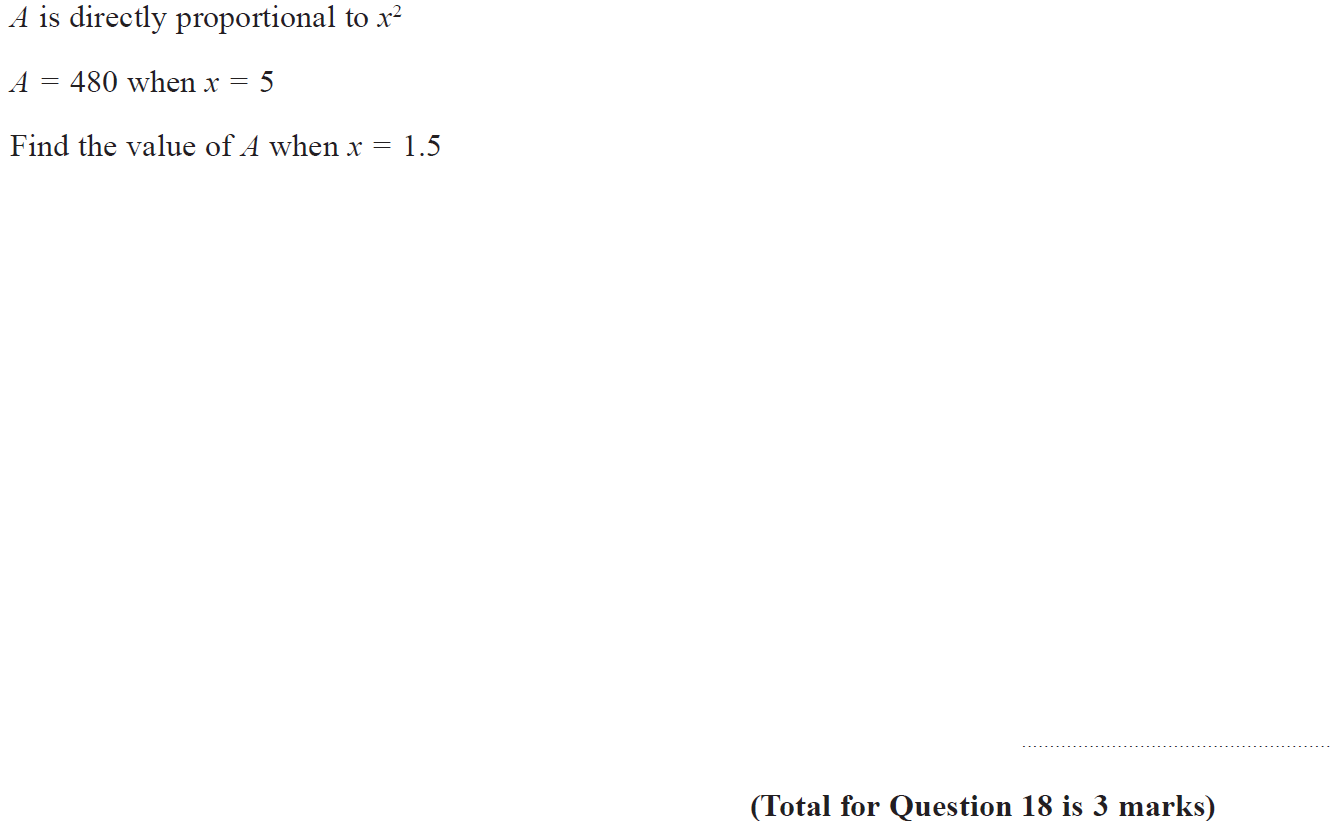 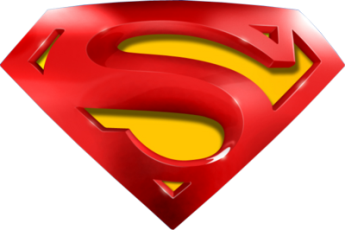 June 2017 4HR Q18
Direct & Inverse Proportion
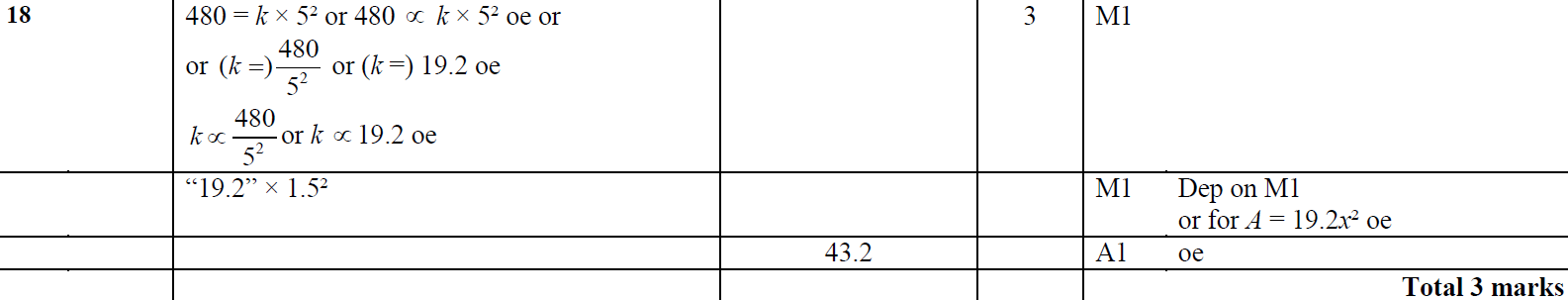 A
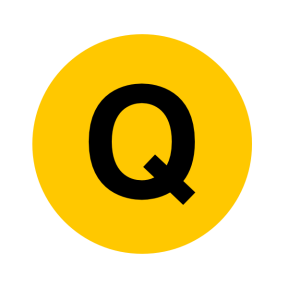 Jan 2018 4H Q15
Direct & Inverse Proportion
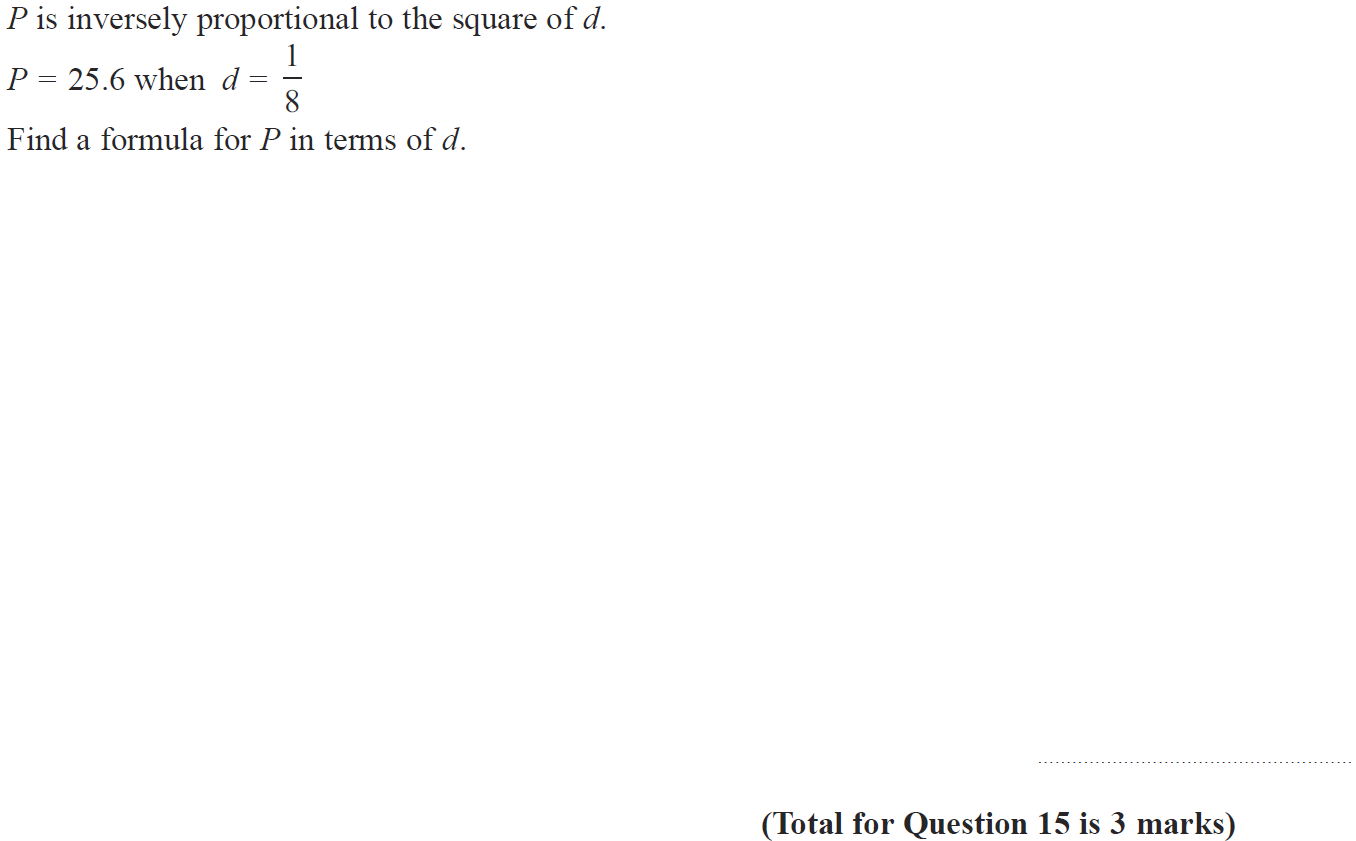 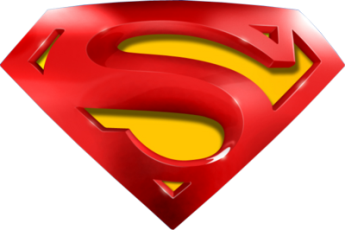 Jan 2018 4H Q15
Direct & Inverse Proportion
A
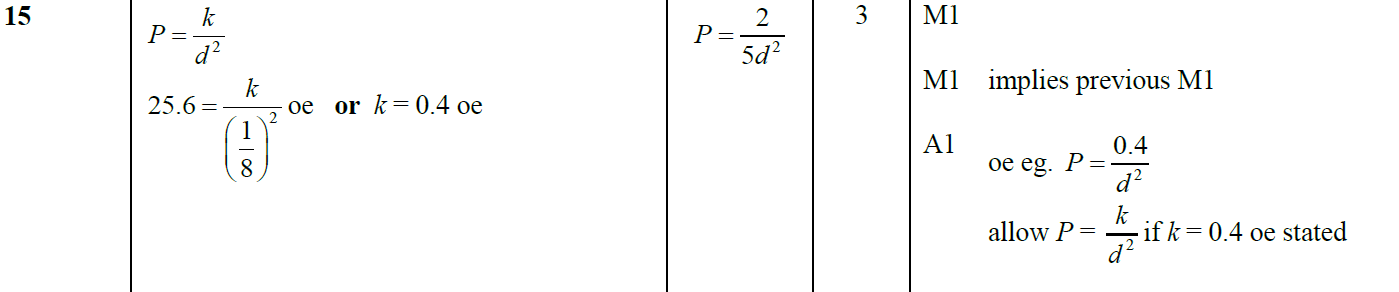 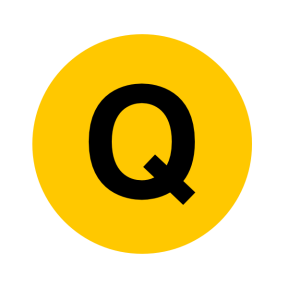 Jan 2018 4HR Q14
Direct & Inverse Proportion
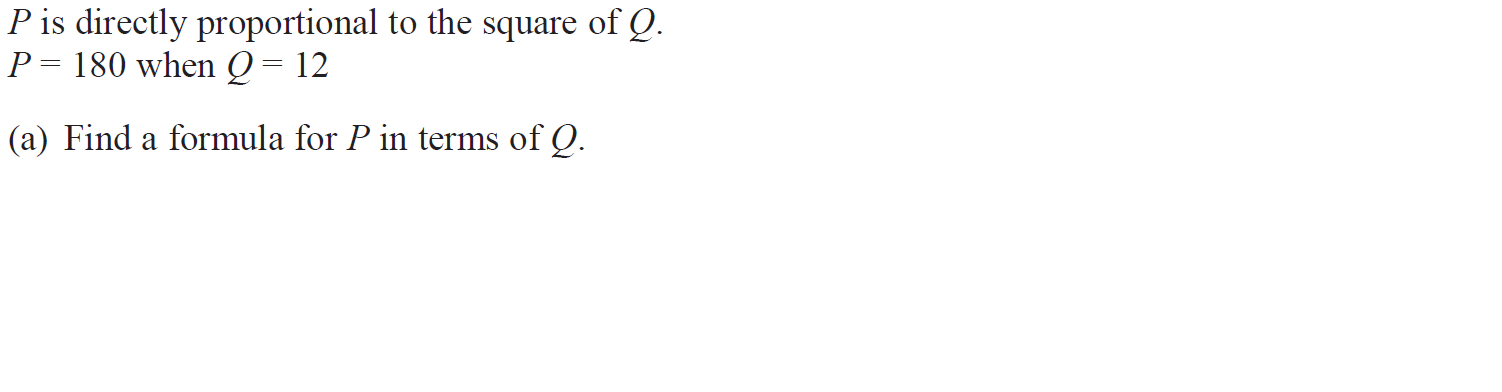 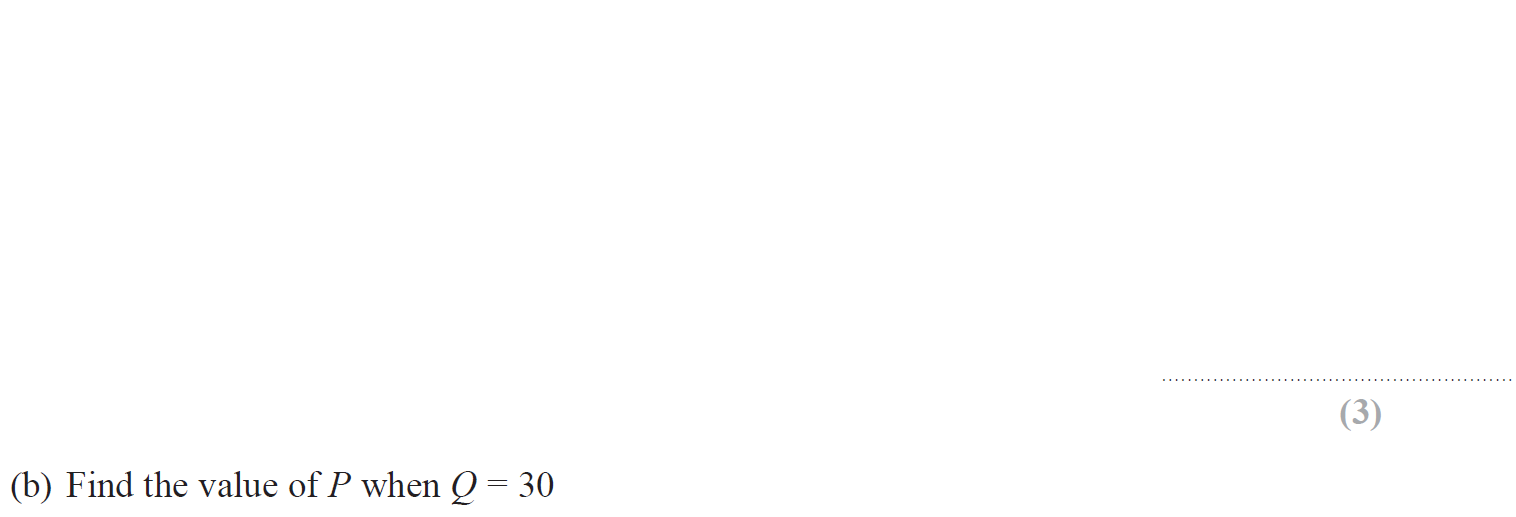 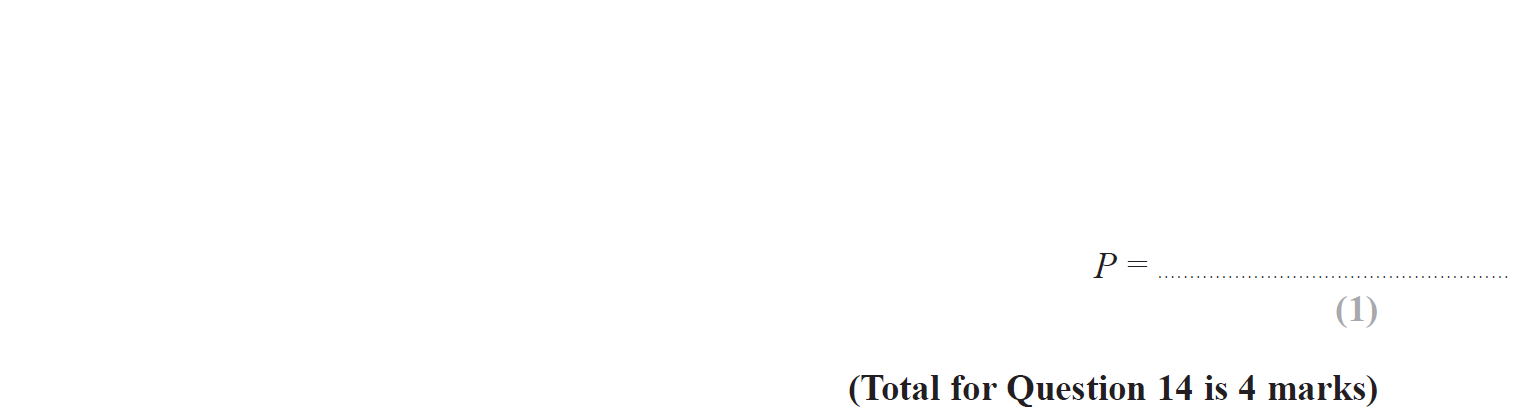 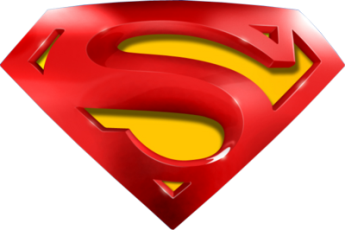 Jan 2018 4HR Q14
Direct & Inverse Proportion
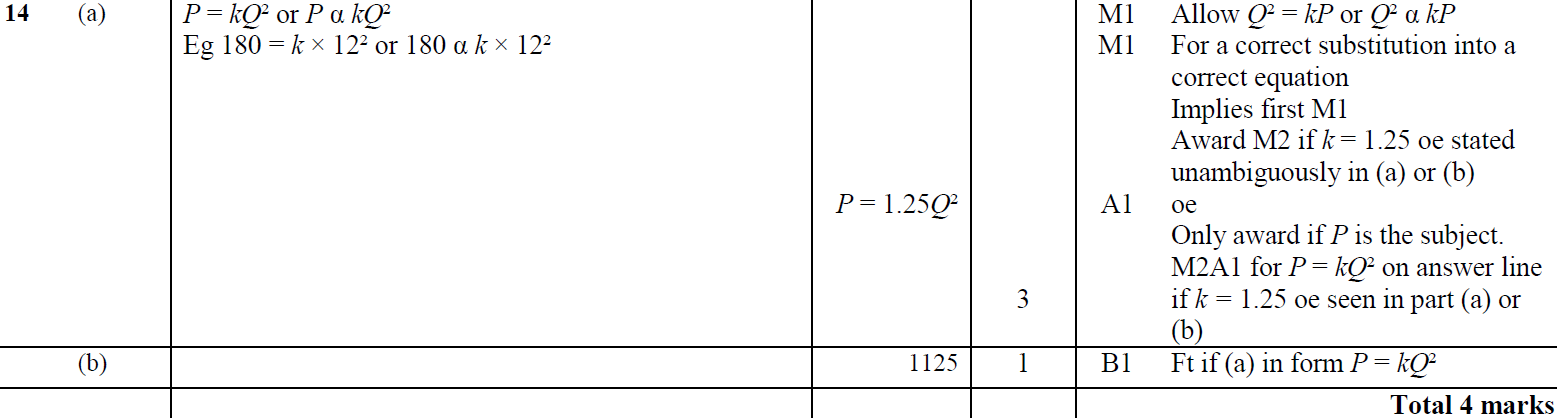 A
B
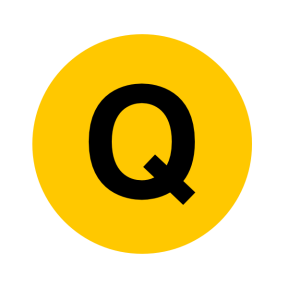 June 2018 4H Q16
Direct & Inverse Proportion
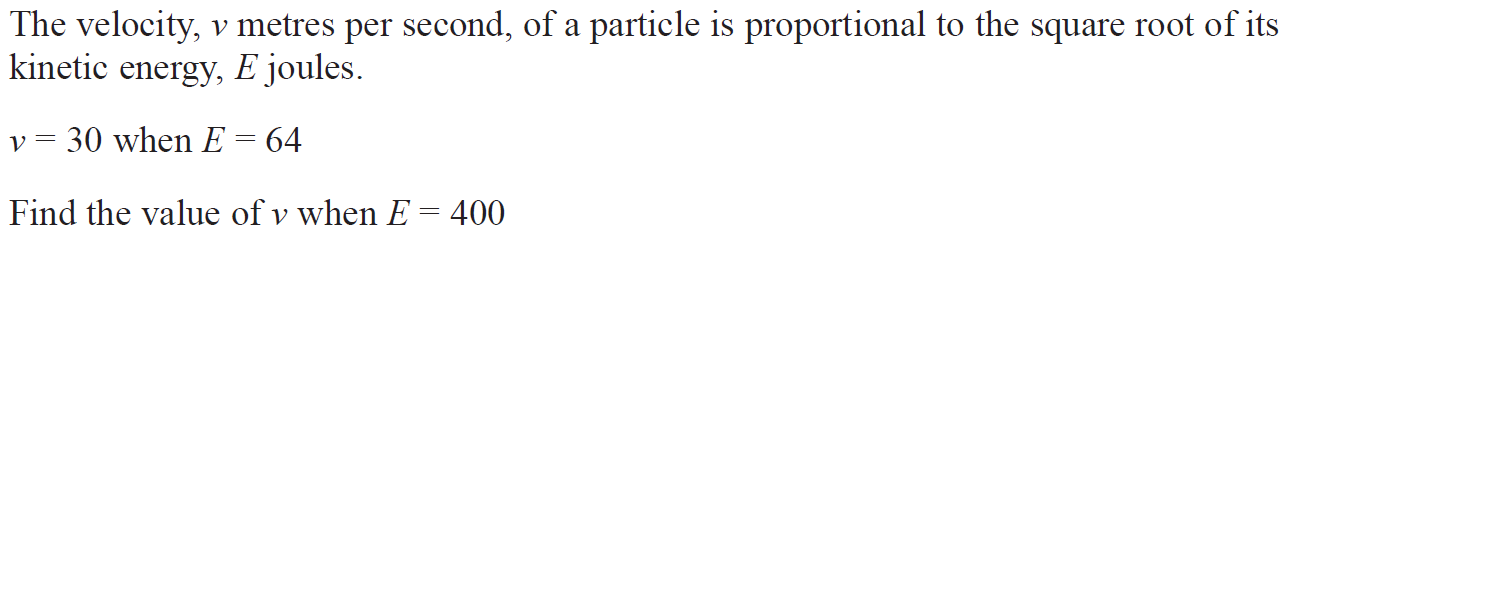 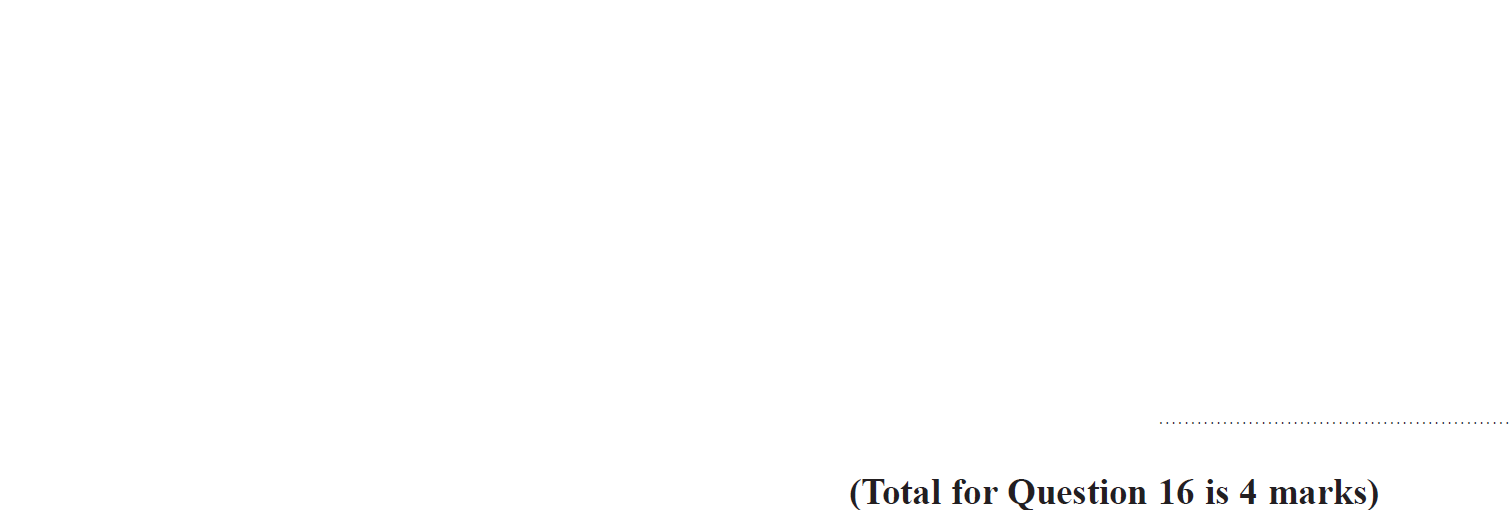 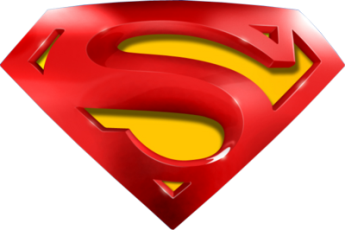 June 2018 4H Q16
Direct & Inverse Proportion
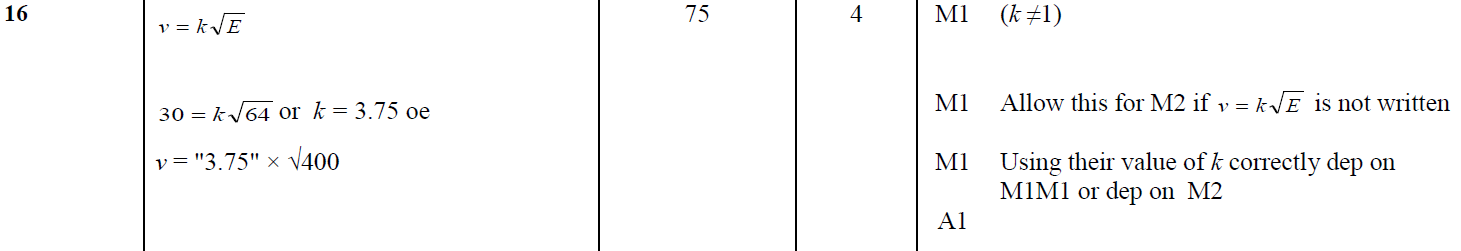 A
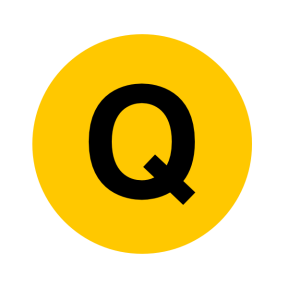